VIII СЪЕЗД
ОБЩЕРОССИЙСКОГО ПРОФСОЮЗА РАБОТНИКОВ АВТОМОБИЛЬНОГО ТРАНСПОРТА И ДОРОЖНОГО ХОЗЯЙСТВА
25 мая 2021 года
г.Москва
25 мая 2021 года
г.Москва
VIII СЪЕЗД ОБЩЕРОССИЙСКОГО ПРОФСОЮЗА РАБОТНИКОВ АВТОМОБИЛЬНОГО ТРАНСПОРТА И ДОРОЖНОГО ХОЗЯЙСТВА
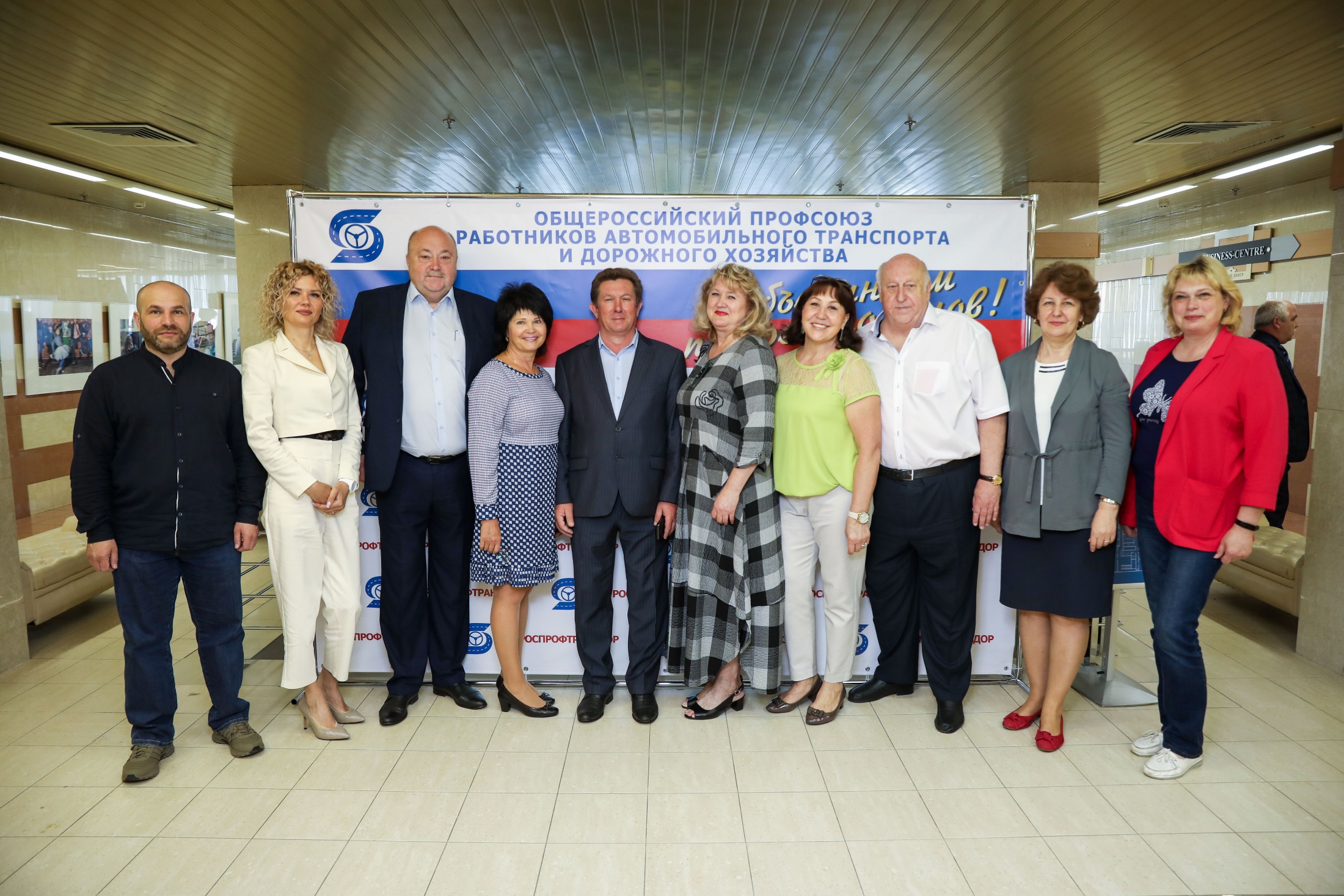 25 мая 2021 года
г.Москва
VIII СЪЕЗД ОБЩЕРОССИЙСКОГО ПРОФСОЮЗА РАБОТНИКОВ АВТОМОБИЛЬНОГО ТРАНСПОРТА И ДОРОЖНОГО ХОЗЯЙСТВА
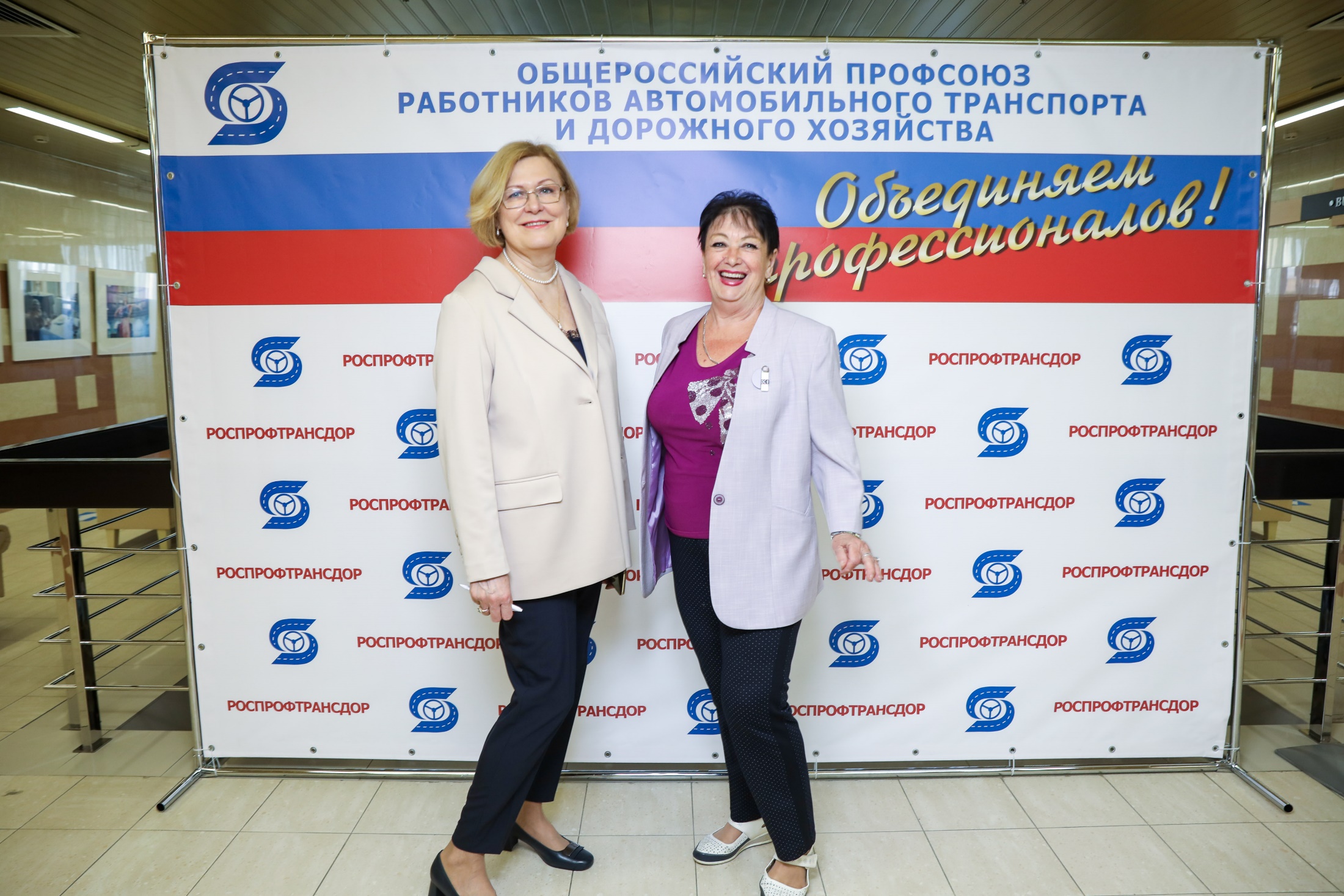 25 мая 2021 года
г.Москва
VIII СЪЕЗД ОБЩЕРОССИЙСКОГО ПРОФСОЮЗА РАБОТНИКОВ АВТОМОБИЛЬНОГО ТРАНСПОРТА И ДОРОЖНОГО ХОЗЯЙСТВА
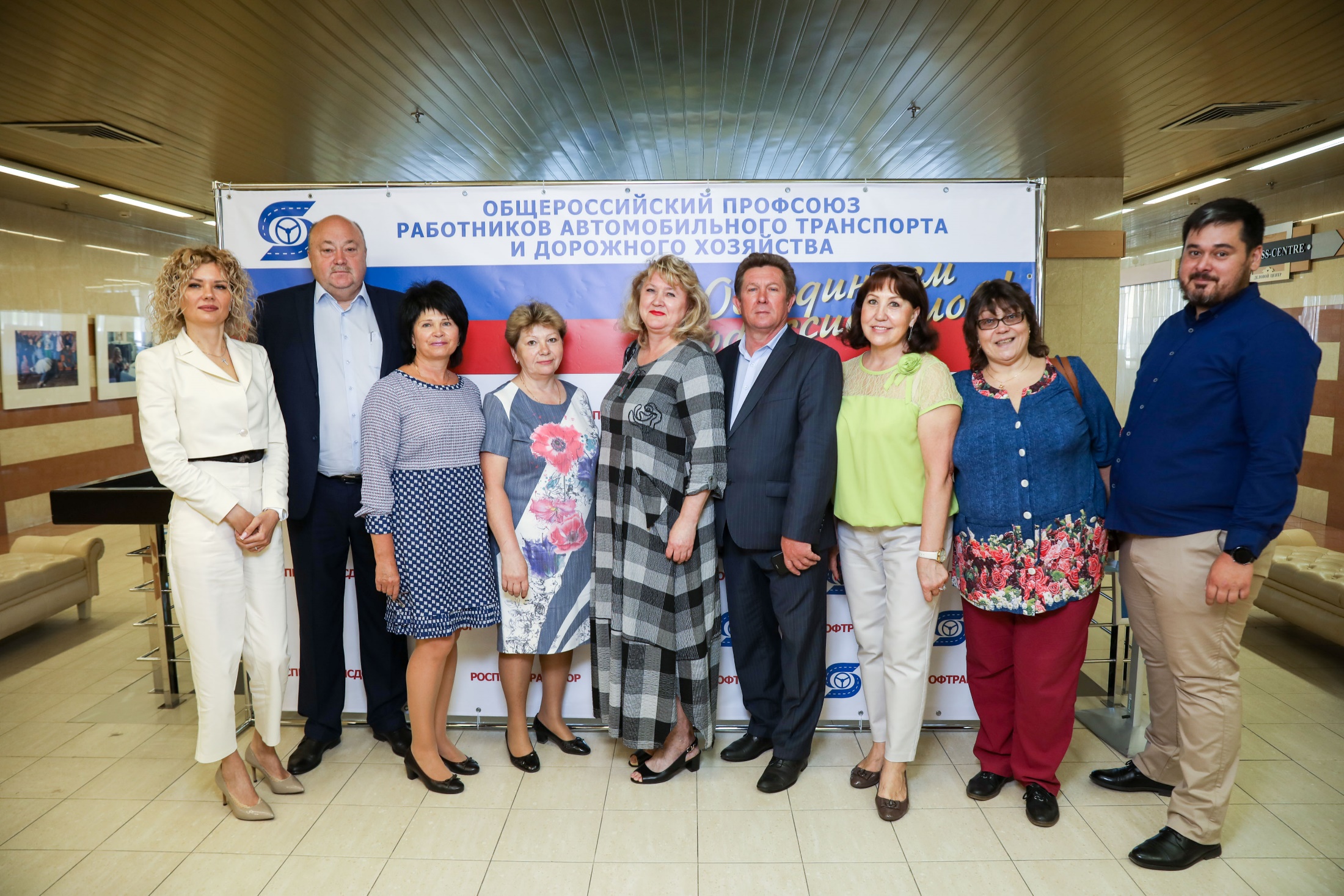 25 мая 2021 года
г.Москва
VIII СЪЕЗД ОБЩЕРОССИЙСКОГО ПРОФСОЮЗА РАБОТНИКОВ АВТОМОБИЛЬНОГО ТРАНСПОРТА И ДОРОЖНОГО ХОЗЯЙСТВА
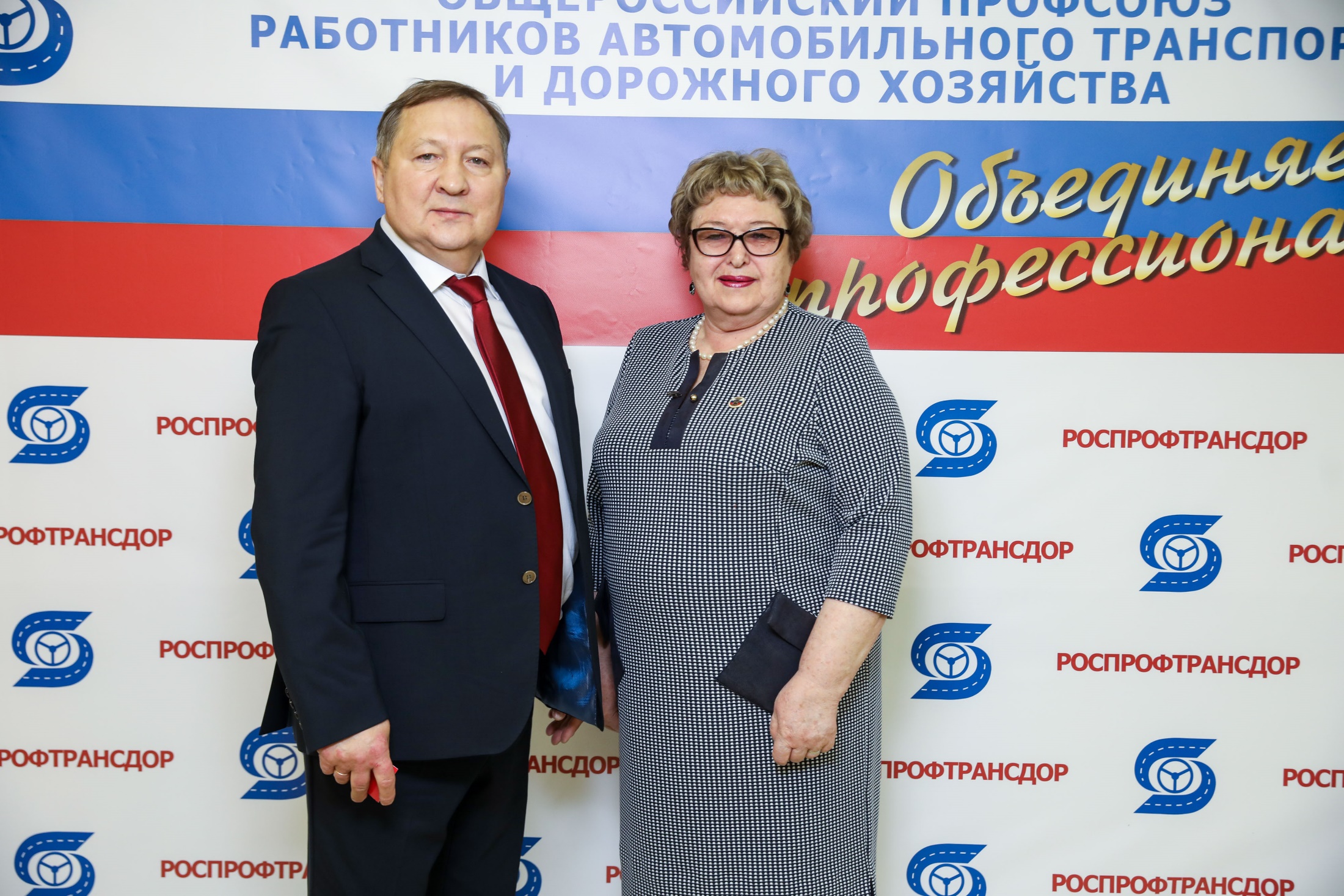 25 мая 2021 года
г.Москва
VIII СЪЕЗД ОБЩЕРОССИЙСКОГО ПРОФСОЮЗА РАБОТНИКОВ АВТОМОБИЛЬНОГО ТРАНСПОРТА И ДОРОЖНОГО ХОЗЯЙСТВА
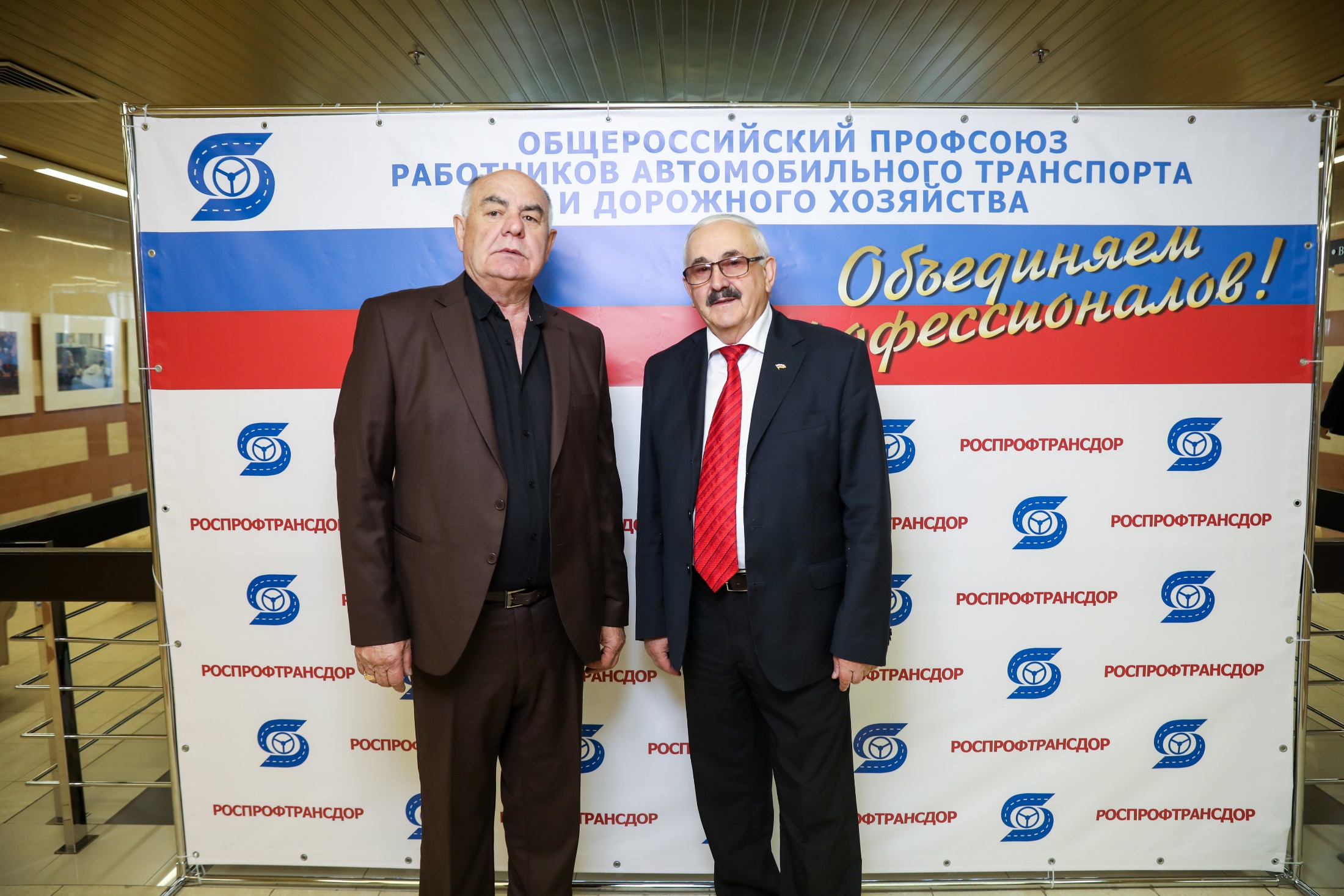 25 мая 2021 года
г.Москва
VIII СЪЕЗД ОБЩЕРОССИЙСКОГО ПРОФСОЮЗА РАБОТНИКОВ АВТОМОБИЛЬНОГО ТРАНСПОРТА И ДОРОЖНОГО ХОЗЯЙСТВА
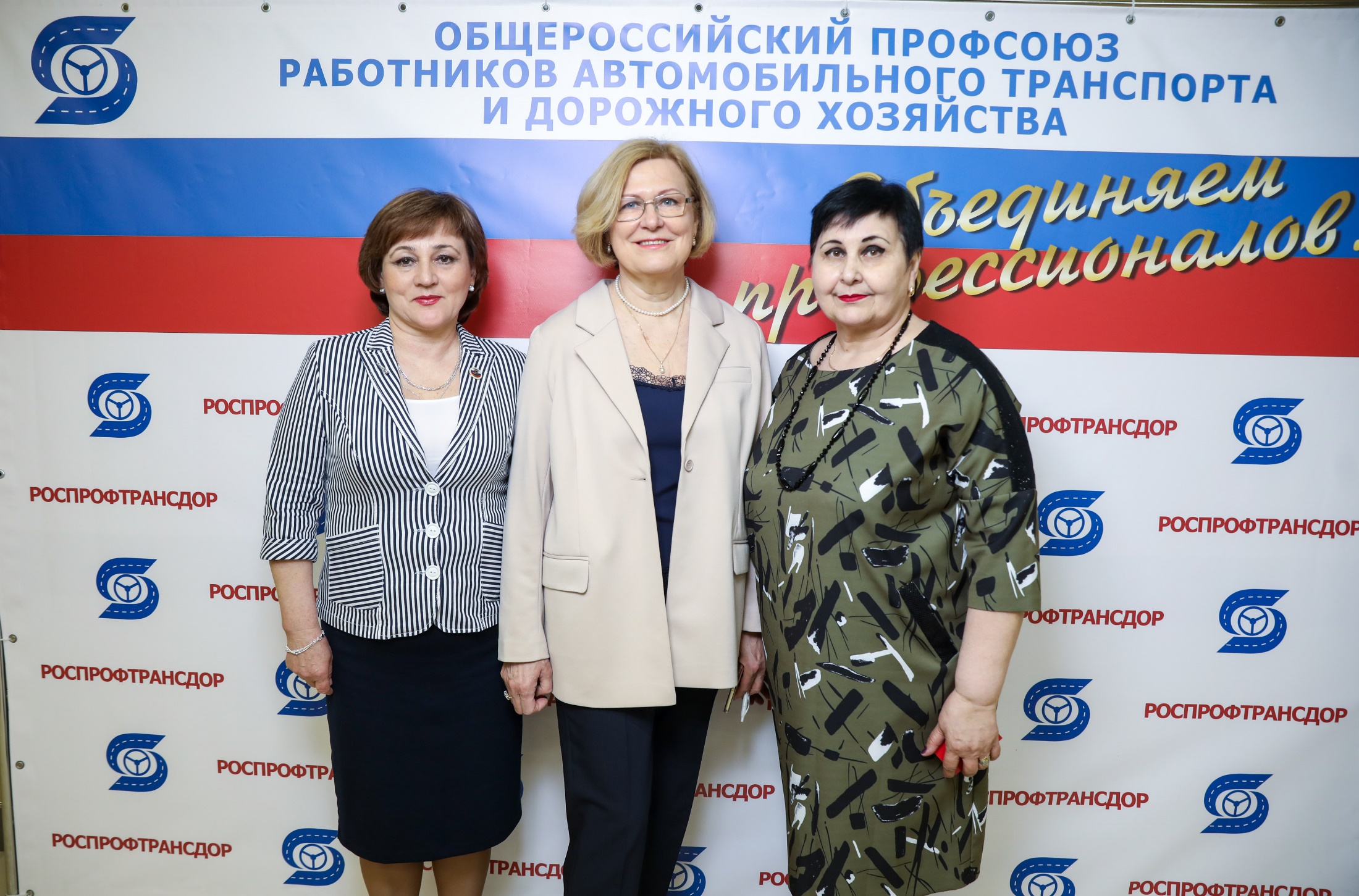 25 мая 2021 года
г.Москва
VIII СЪЕЗД ОБЩЕРОССИЙСКОГО ПРОФСОЮЗА РАБОТНИКОВ АВТОМОБИЛЬНОГО ТРАНСПОРТА И ДОРОЖНОГО ХОЗЯЙСТВА
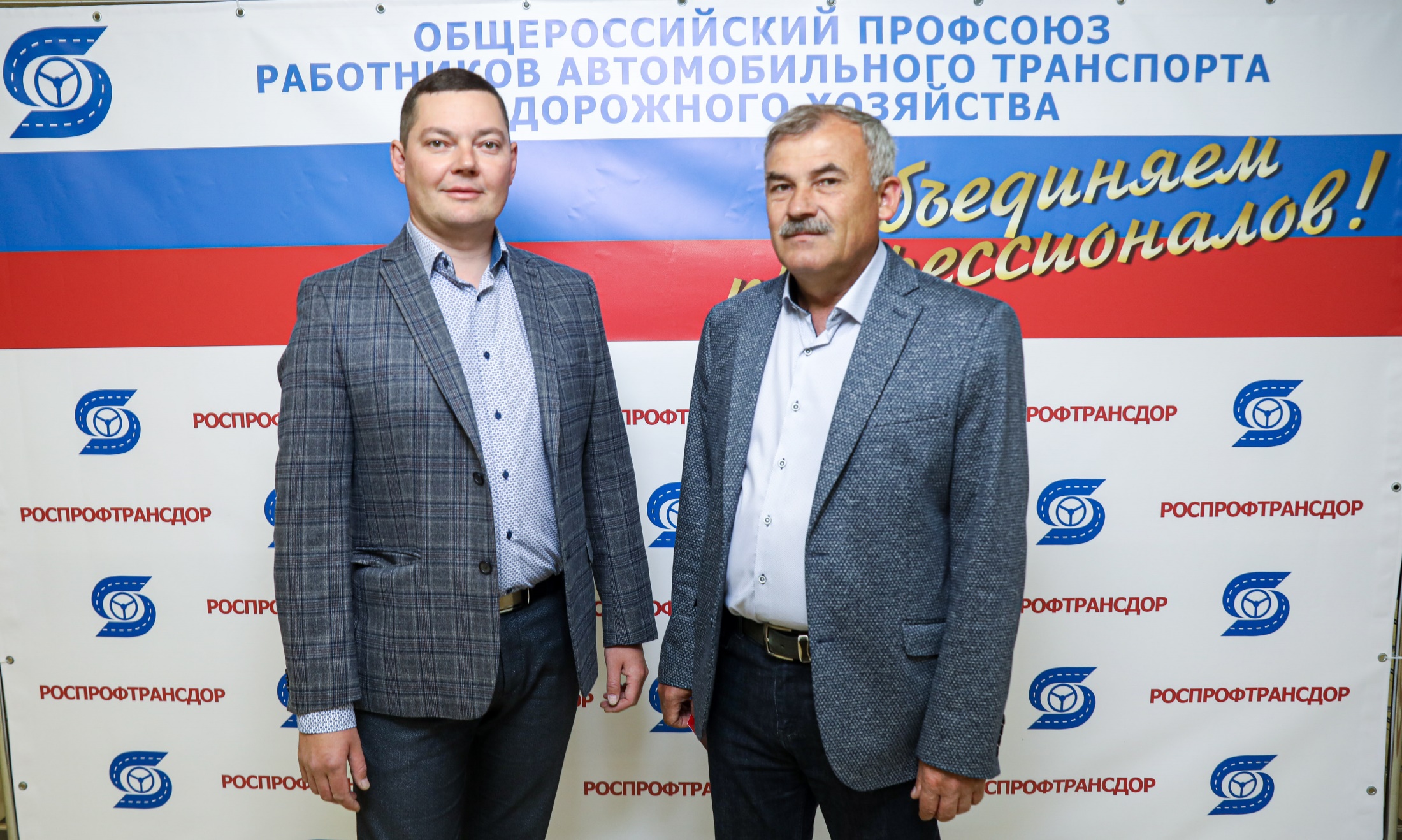 25 мая 2021 года
г.Москва
VIII СЪЕЗД ОБЩЕРОССИЙСКОГО ПРОФСОЮЗА РАБОТНИКОВ АВТОМОБИЛЬНОГО ТРАНСПОРТА И ДОРОЖНОГО ХОЗЯЙСТВА
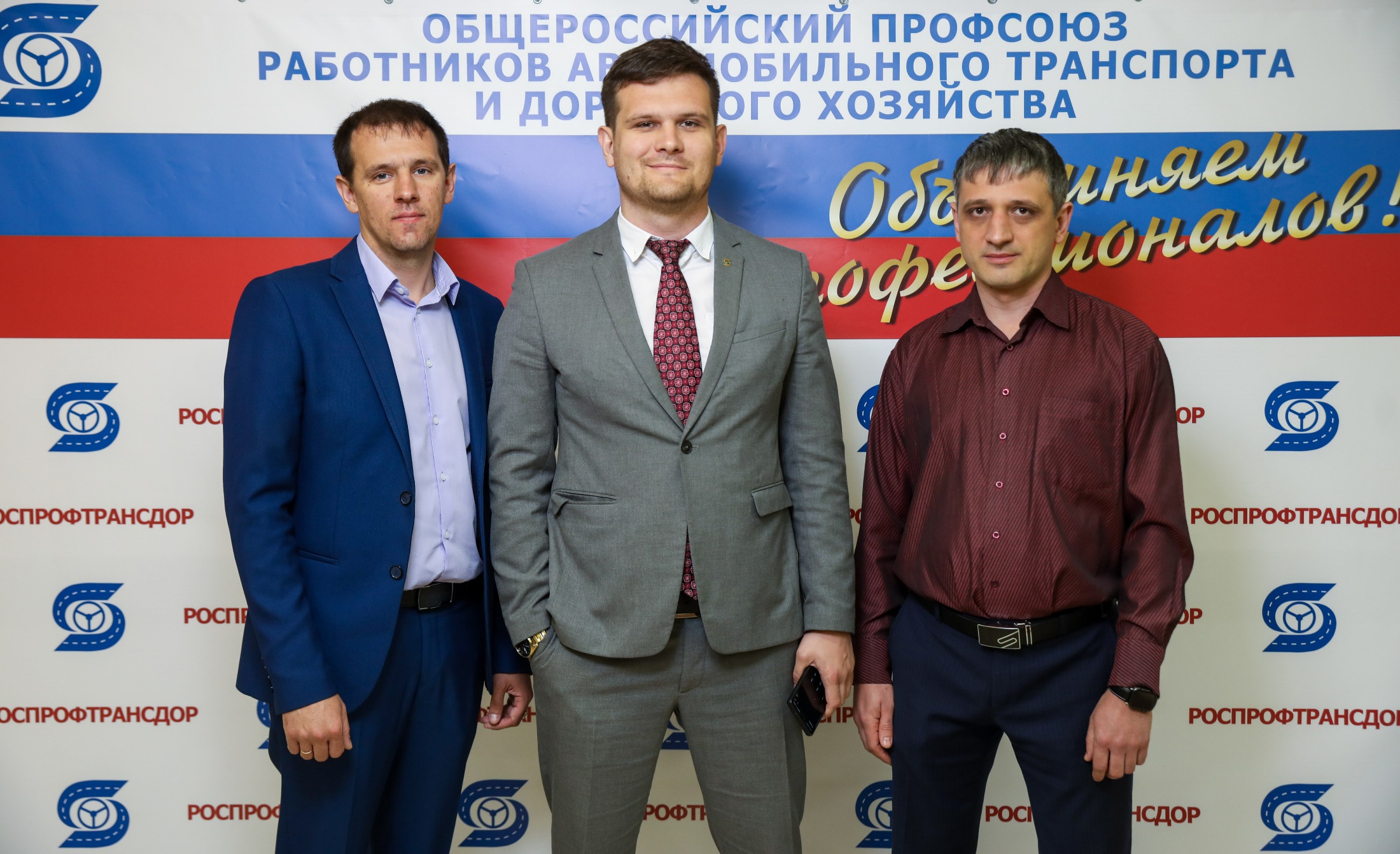 25 мая 2021 года
г.Москва
VIII СЪЕЗД ОБЩЕРОССИЙСКОГО ПРОФСОЮЗА РАБОТНИКОВ АВТОМОБИЛЬНОГО ТРАНСПОРТА И ДОРОЖНОГО ХОЗЯЙСТВА
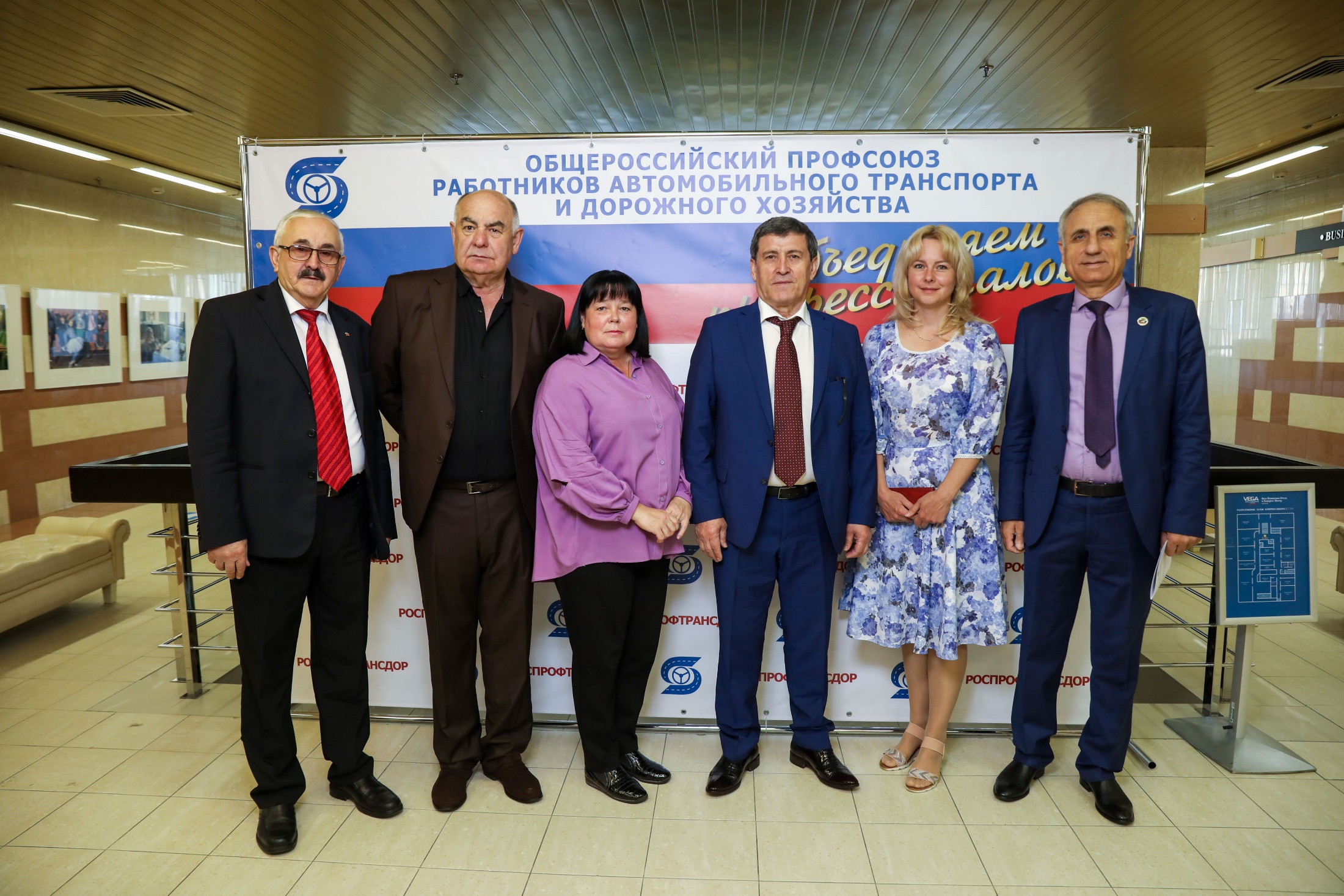 25 мая 2021 года
г.Москва
VIII СЪЕЗД ОБЩЕРОССИЙСКОГО ПРОФСОЮЗА РАБОТНИКОВ АВТОМОБИЛЬНОГО ТРАНСПОРТА И ДОРОЖНОГО ХОЗЯЙСТВА
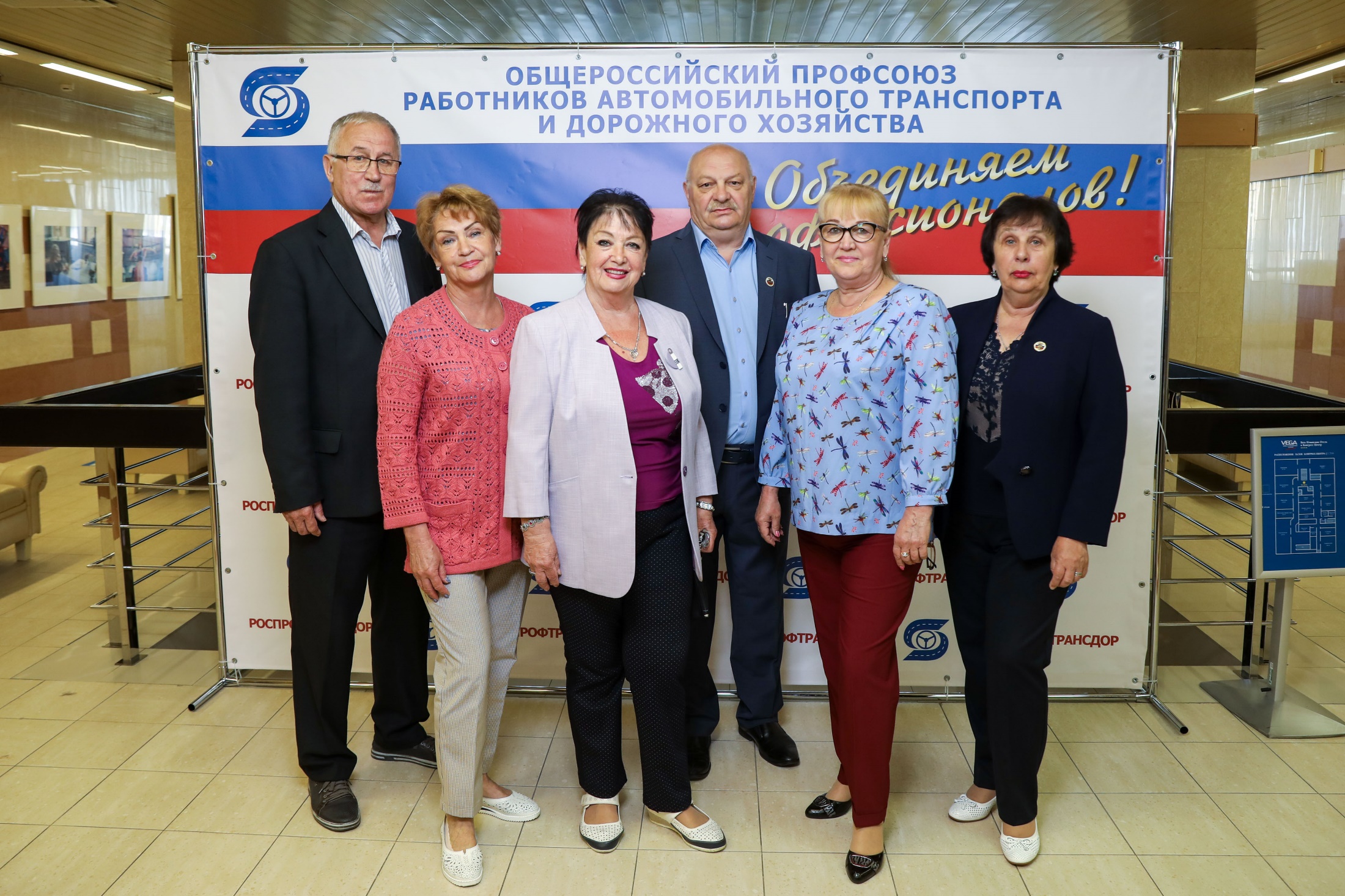 25 мая 2021 года
г.Москва
VIII СЪЕЗД ОБЩЕРОССИЙСКОГО ПРОФСОЮЗА РАБОТНИКОВ АВТОМОБИЛЬНОГО ТРАНСПОРТА И ДОРОЖНОГО ХОЗЯЙСТВА
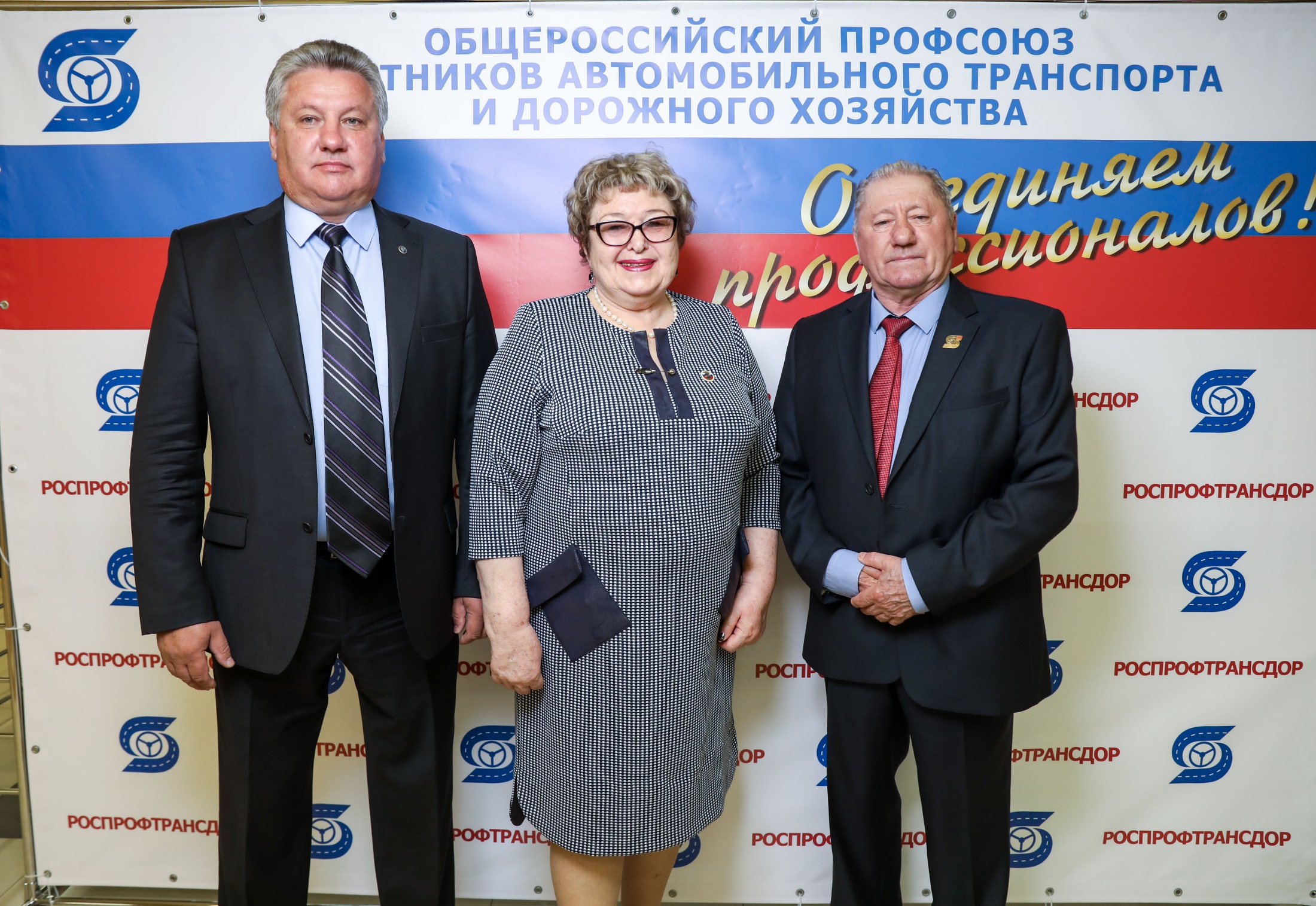 25 мая 2021 года
г.Москва
VIII СЪЕЗД ОБЩЕРОССИЙСКОГО ПРОФСОЮЗА РАБОТНИКОВ АВТОМОБИЛЬНОГО ТРАНСПОРТА И ДОРОЖНОГО ХОЗЯЙСТВА
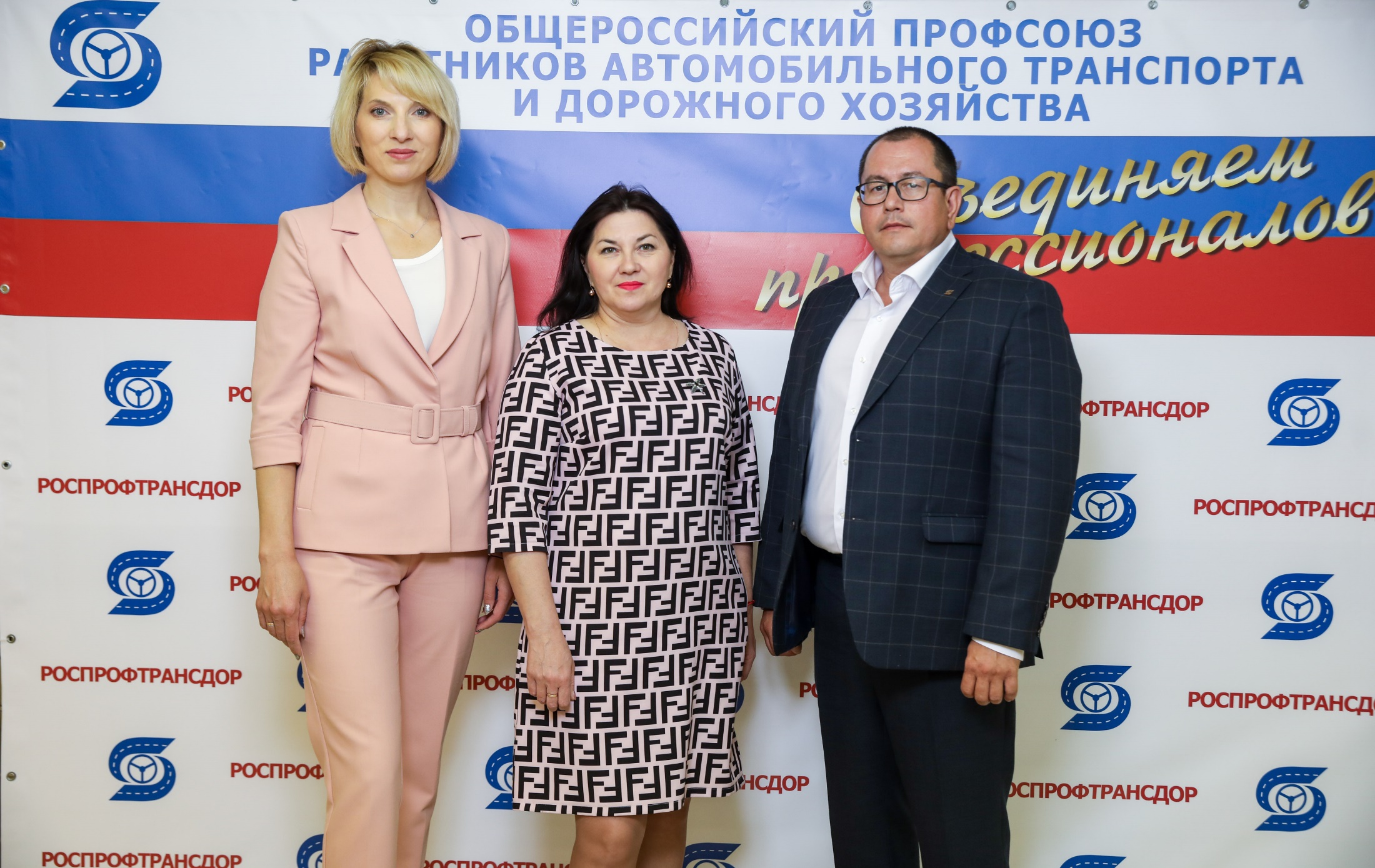 25 мая 2021 года
г.Москва
VIII СЪЕЗД ОБЩЕРОССИЙСКОГО ПРОФСОЮЗА РАБОТНИКОВ АВТОМОБИЛЬНОГО ТРАНСПОРТА И ДОРОЖНОГО ХОЗЯЙСТВА
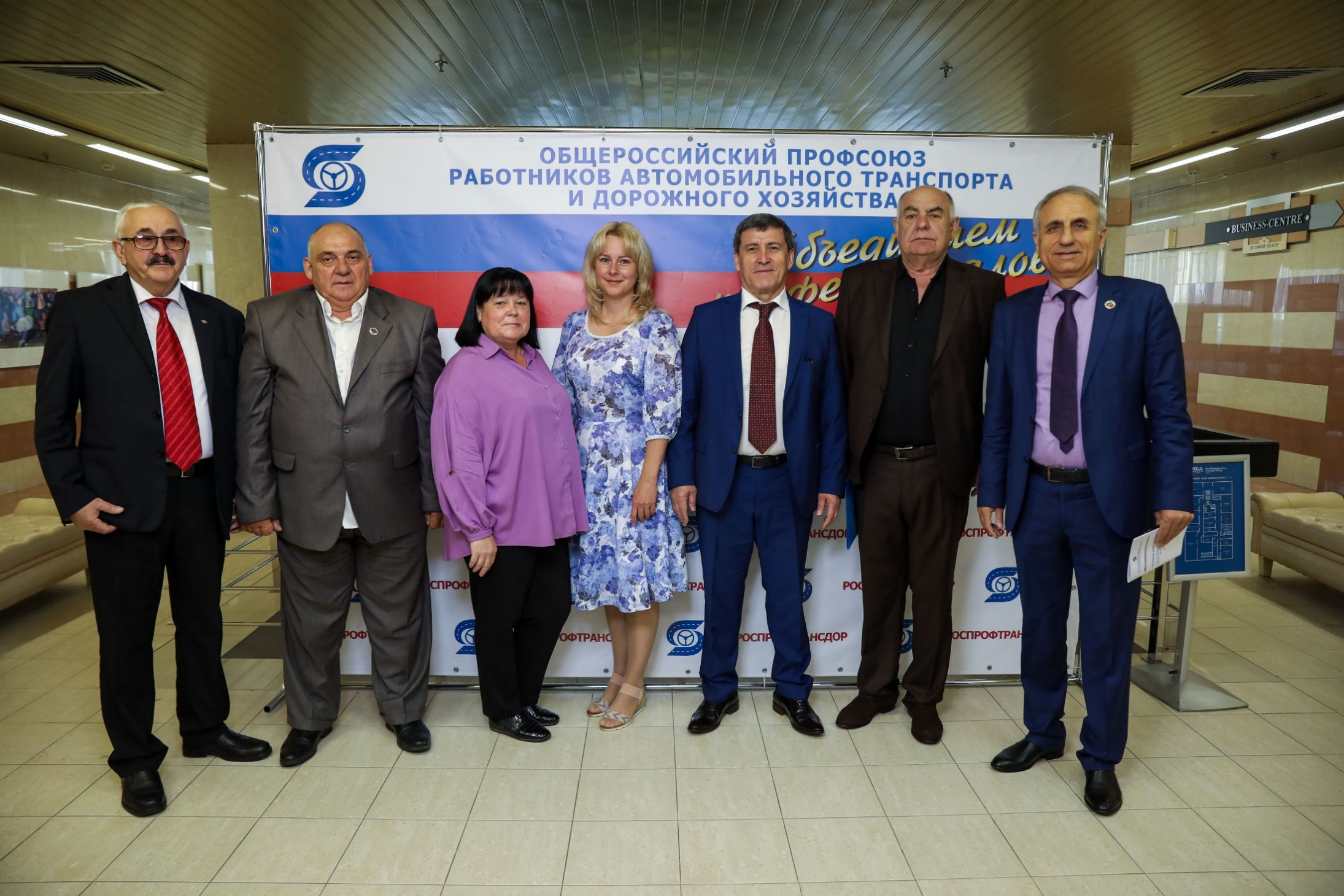 25 мая 2021 года
г.Москва
VIII СЪЕЗД ОБЩЕРОССИЙСКОГО ПРОФСОЮЗА РАБОТНИКОВ АВТОМОБИЛЬНОГО ТРАНСПОРТА И ДОРОЖНОГО ХОЗЯЙСТВА
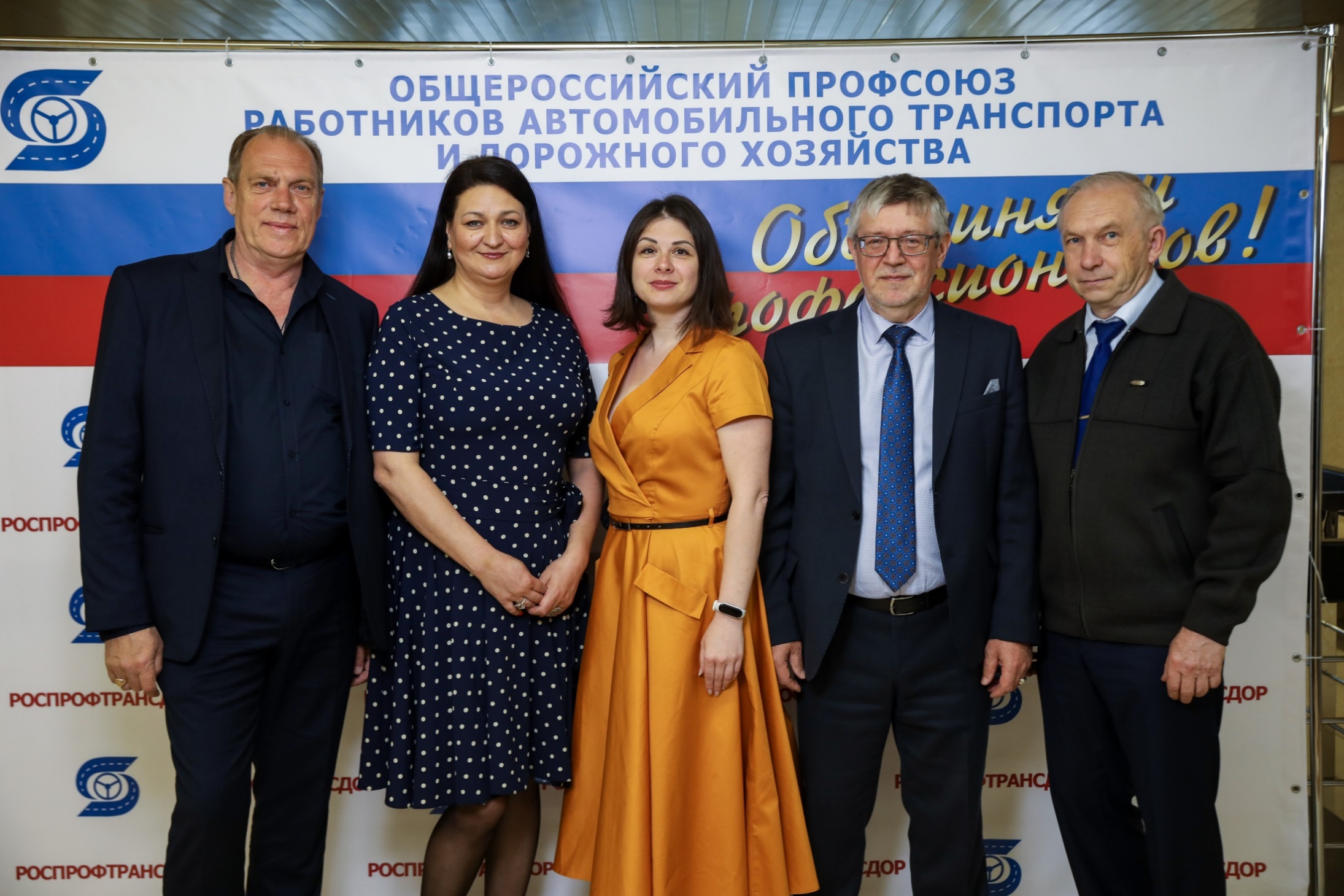 25 мая 2021 года
г.Москва
VIII СЪЕЗД ОБЩЕРОССИЙСКОГО ПРОФСОЮЗА РАБОТНИКОВ АВТОМОБИЛЬНОГО ТРАНСПОРТА И ДОРОЖНОГО ХОЗЯЙСТВА
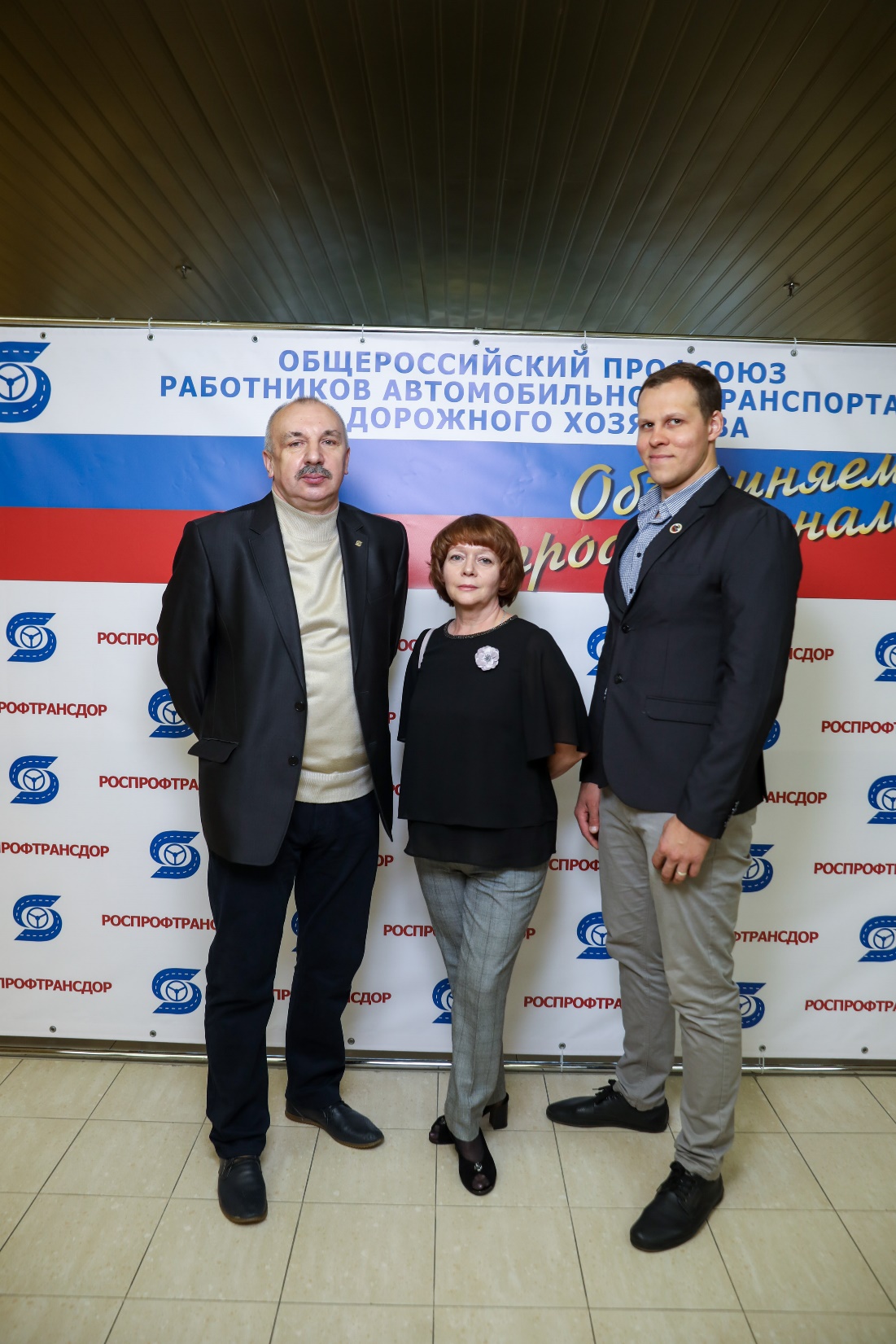 25 мая 2021 года
г.Москва
VIII СЪЕЗД ОБЩЕРОССИЙСКОГО ПРОФСОЮЗА РАБОТНИКОВ АВТОМОБИЛЬНОГО ТРАНСПОРТА И ДОРОЖНОГО ХОЗЯЙСТВА
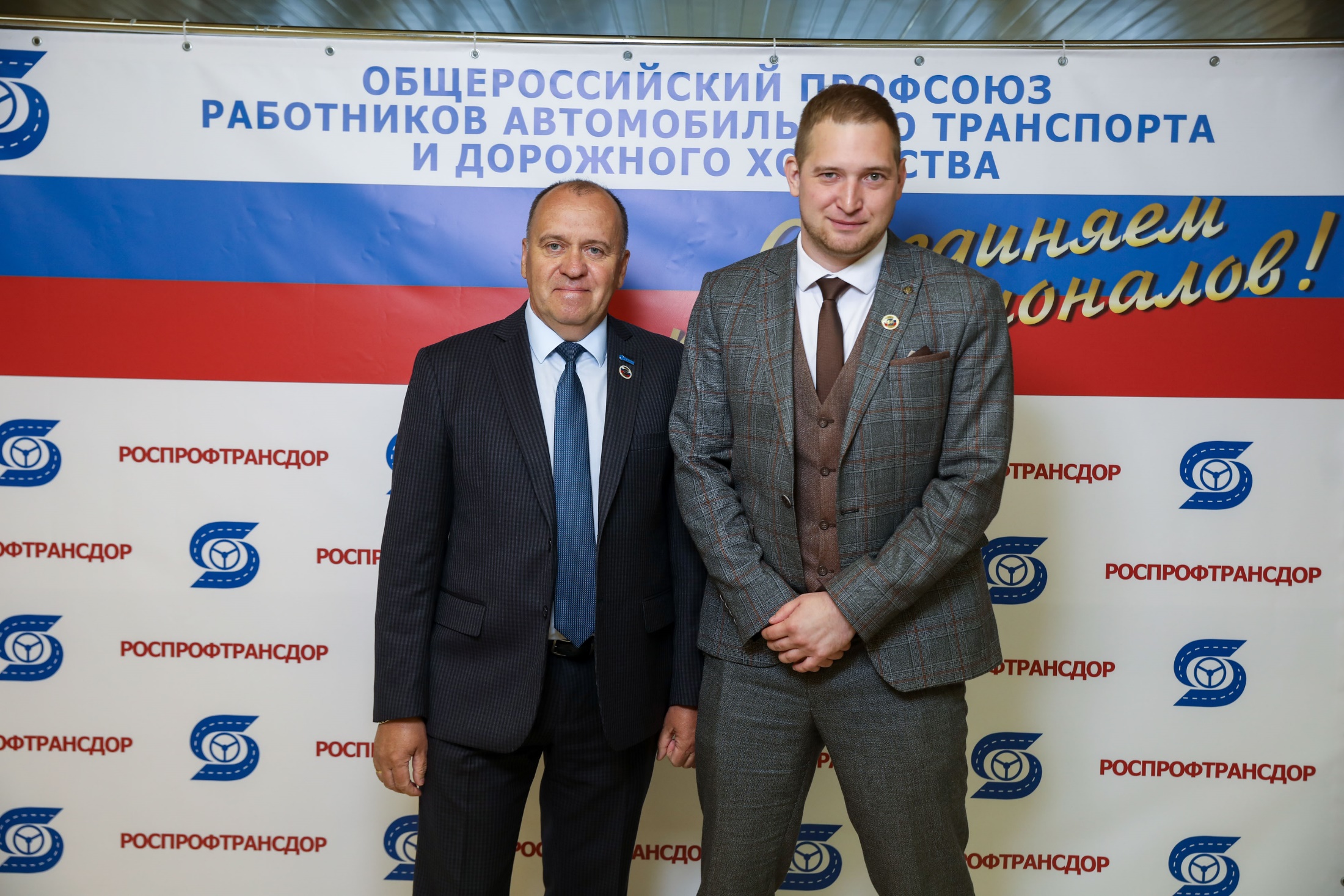 25 мая 2021 года
г.Москва
VIII СЪЕЗД ОБЩЕРОССИЙСКОГО ПРОФСОЮЗА РАБОТНИКОВ АВТОМОБИЛЬНОГО ТРАНСПОРТА И ДОРОЖНОГО ХОЗЯЙСТВА
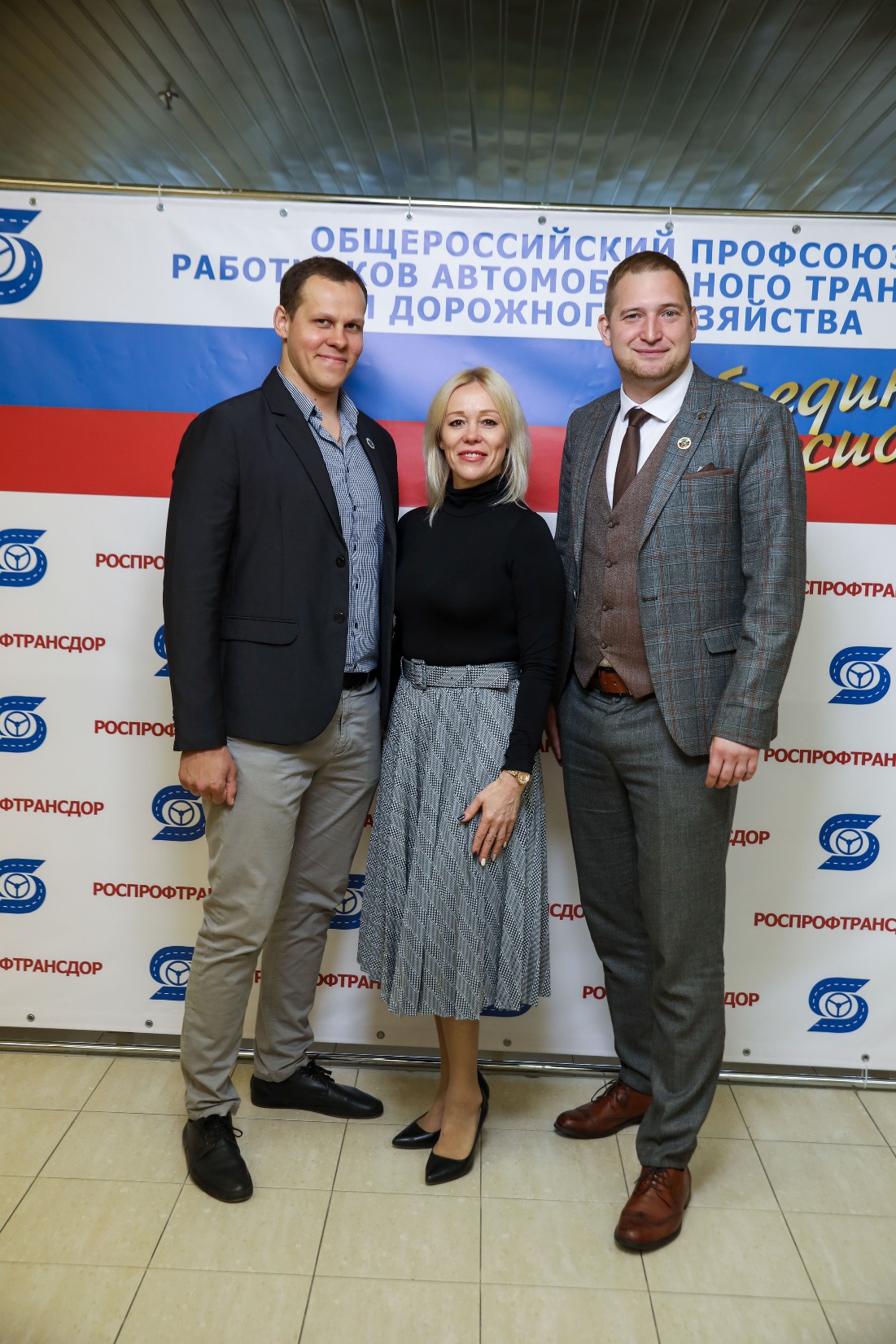 25 мая 2021 года
г.Москва
VIII СЪЕЗД ОБЩЕРОССИЙСКОГО ПРОФСОЮЗА РАБОТНИКОВ АВТОМОБИЛЬНОГО ТРАНСПОРТА И ДОРОЖНОГО ХОЗЯЙСТВА
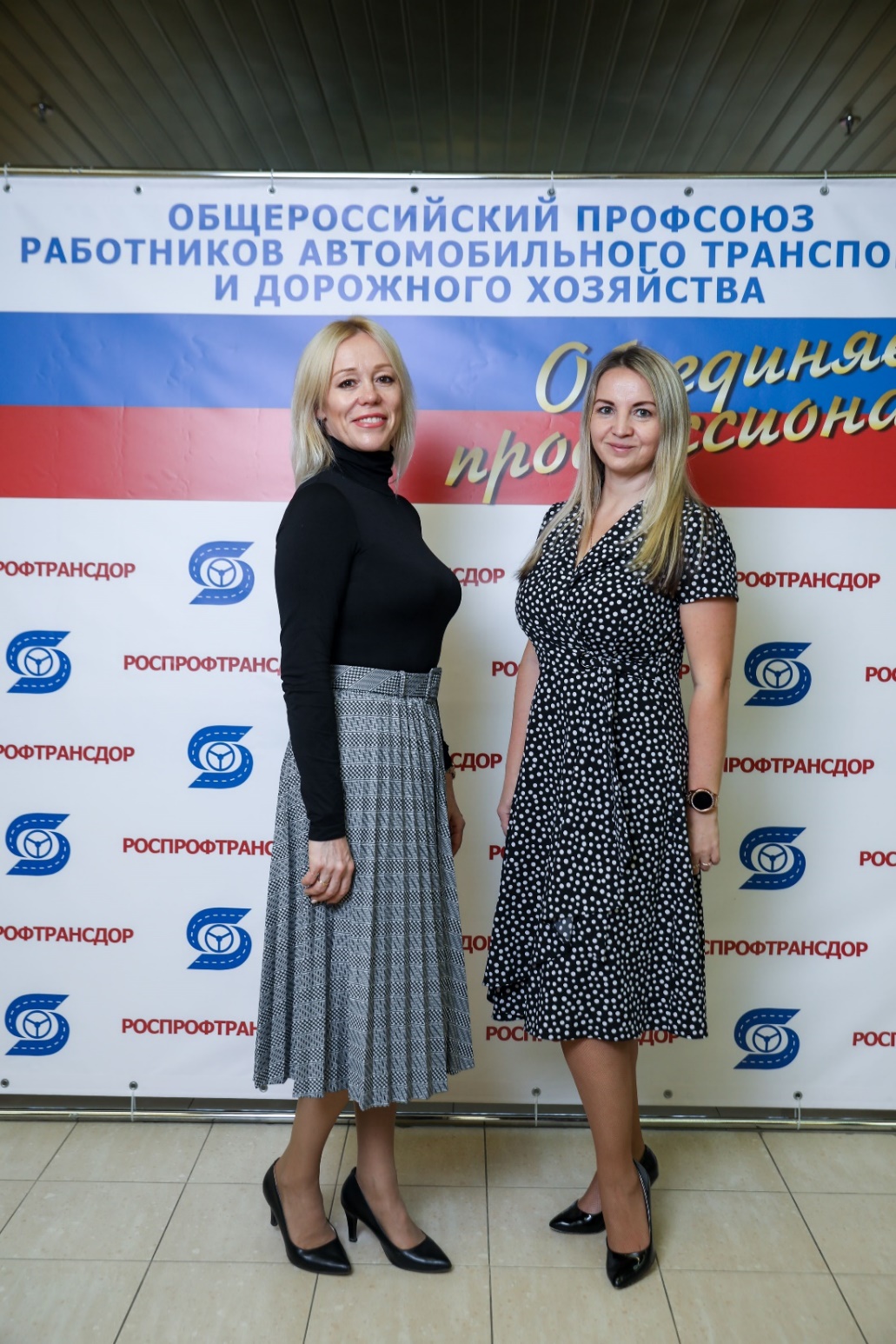 25 мая 2021 года
г.Москва
VIII СЪЕЗД ОБЩЕРОССИЙСКОГО ПРОФСОЮЗА РАБОТНИКОВ АВТОМОБИЛЬНОГО ТРАНСПОРТА И ДОРОЖНОГО ХОЗЯЙСТВА
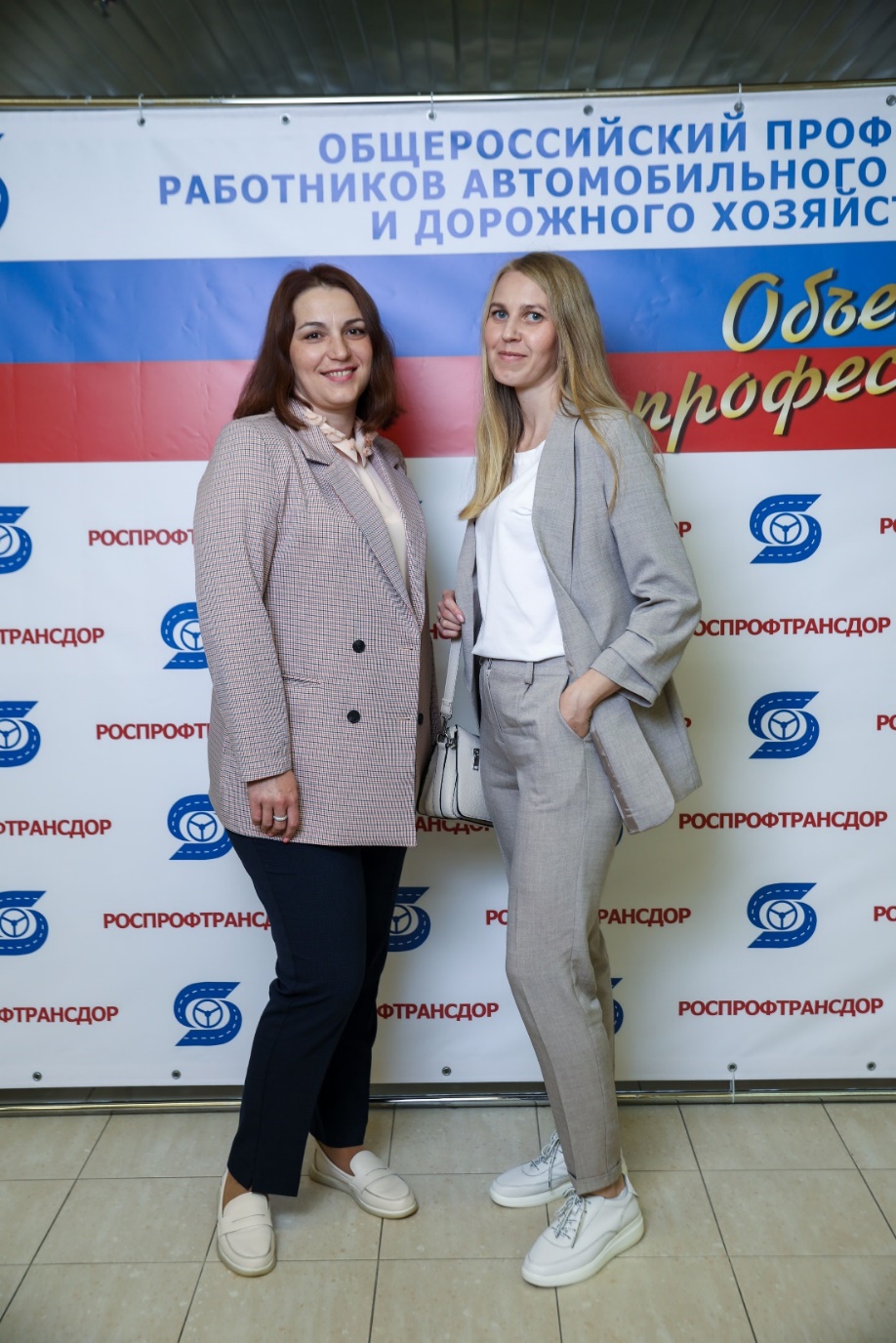 25 мая 2021 года
г.Москва
VIII СЪЕЗД ОБЩЕРОССИЙСКОГО ПРОФСОЮЗА РАБОТНИКОВ АВТОМОБИЛЬНОГО ТРАНСПОРТА И ДОРОЖНОГО ХОЗЯЙСТВА
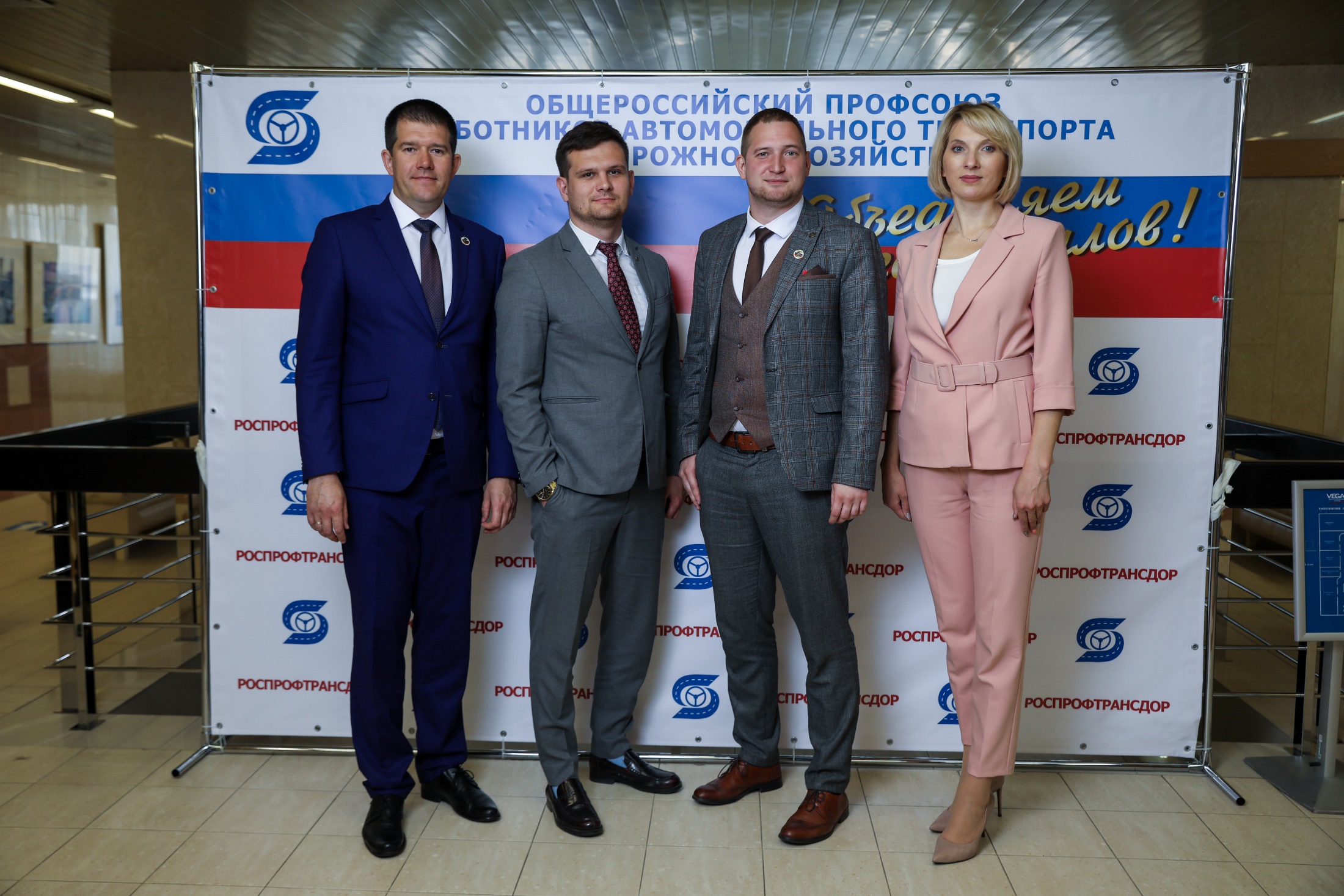 25 мая 2021 года
г.Москва
VIII СЪЕЗД ОБЩЕРОССИЙСКОГО ПРОФСОЮЗА РАБОТНИКОВ АВТОМОБИЛЬНОГО ТРАНСПОРТА И ДОРОЖНОГО ХОЗЯЙСТВА
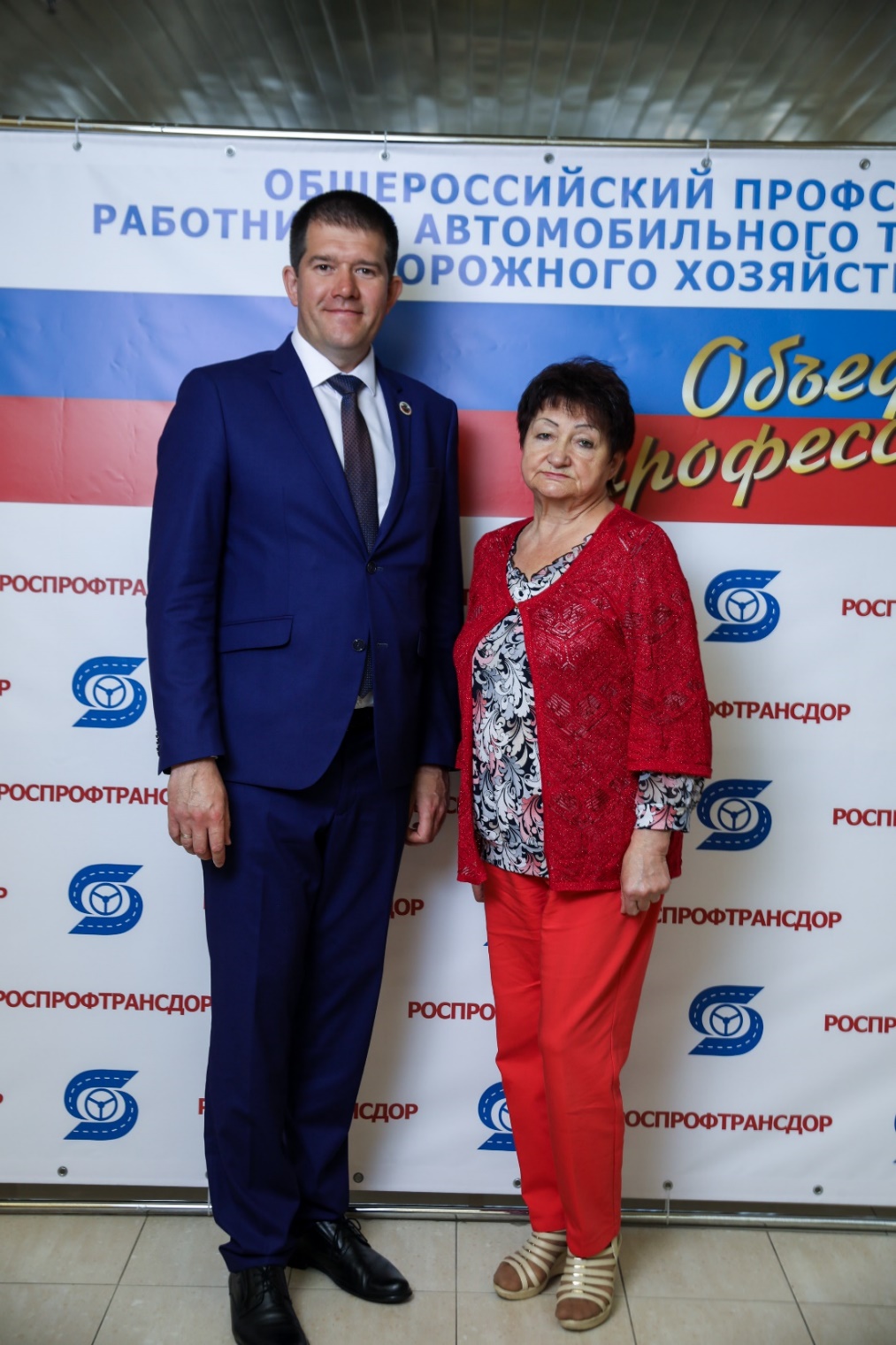 25 мая 2021 года
г.Москва
VIII СЪЕЗД ОБЩЕРОССИЙСКОГО ПРОФСОЮЗА РАБОТНИКОВ АВТОМОБИЛЬНОГО ТРАНСПОРТА И ДОРОЖНОГО ХОЗЯЙСТВА
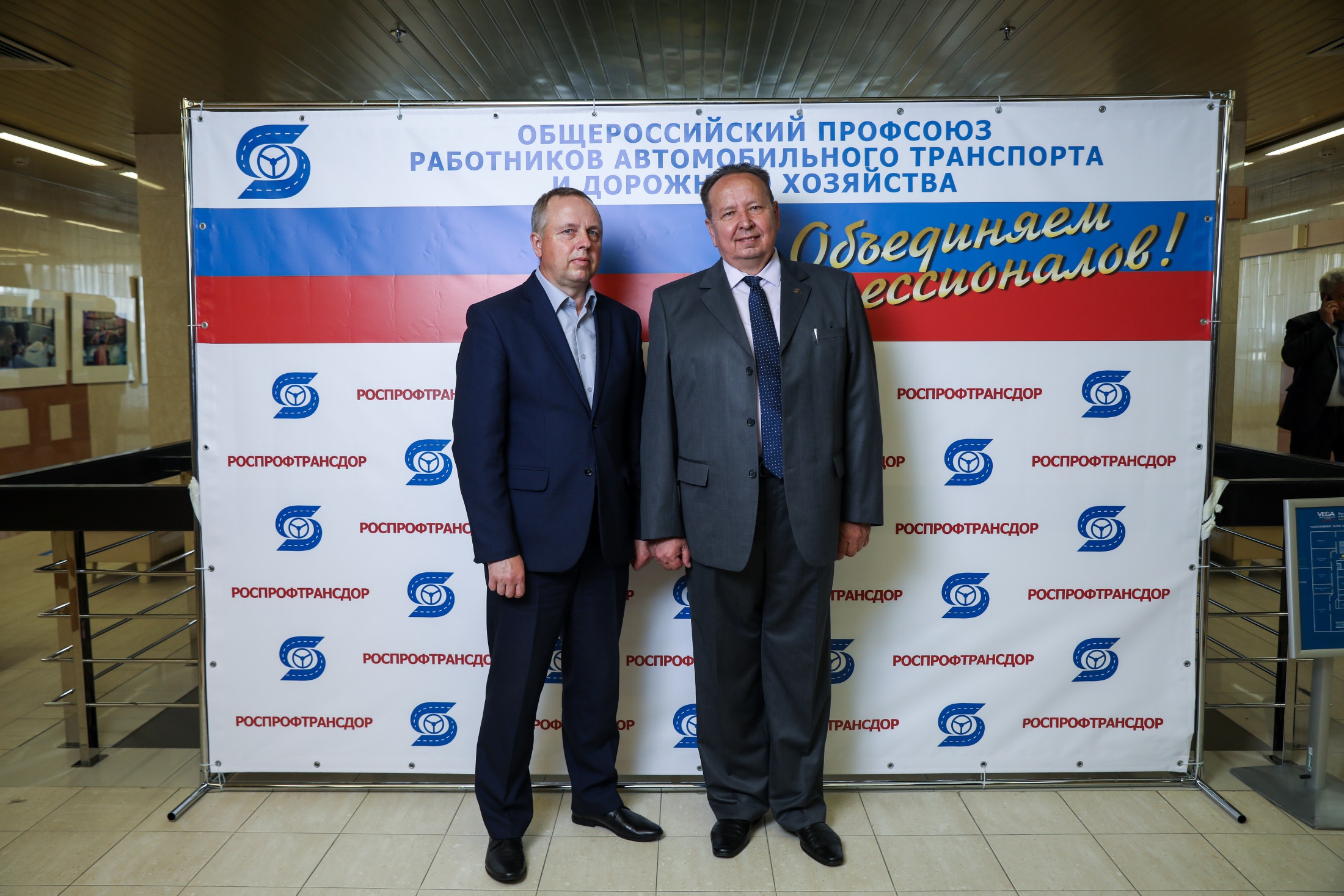 25 мая 2021 года
г.Москва
VIII СЪЕЗД ОБЩЕРОССИЙСКОГО ПРОФСОЮЗА РАБОТНИКОВ АВТОМОБИЛЬНОГО ТРАНСПОРТА И ДОРОЖНОГО ХОЗЯЙСТВА
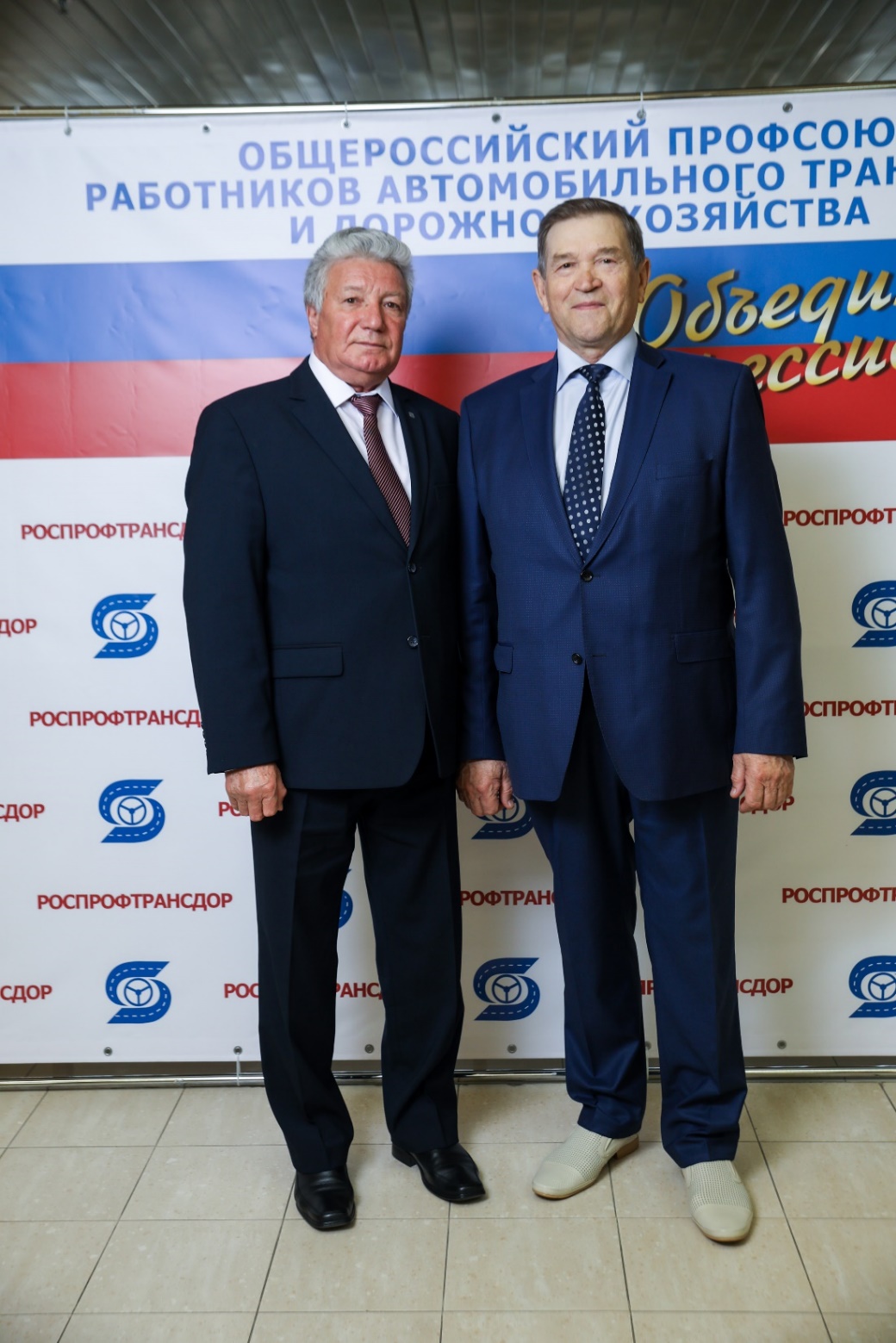 25 мая 2021 года
г.Москва
VIII СЪЕЗД ОБЩЕРОССИЙСКОГО ПРОФСОЮЗА РАБОТНИКОВ АВТОМОБИЛЬНОГО ТРАНСПОРТА И ДОРОЖНОГО ХОЗЯЙСТВА
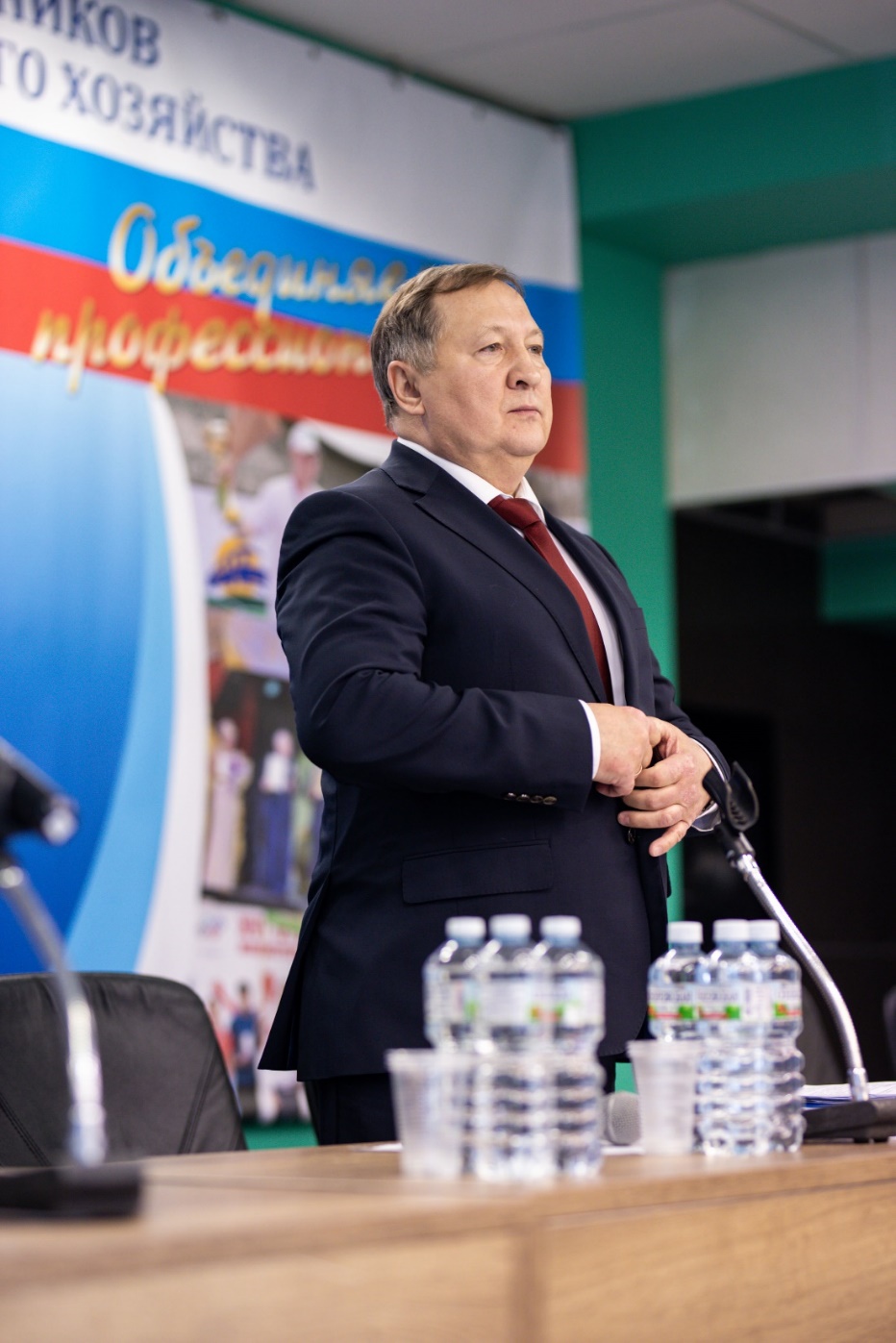 25 мая 2021 года
г.Москва
VIII СЪЕЗД ОБЩЕРОССИЙСКОГО ПРОФСОЮЗА РАБОТНИКОВ АВТОМОБИЛЬНОГО ТРАНСПОРТА И ДОРОЖНОГО ХОЗЯЙСТВА
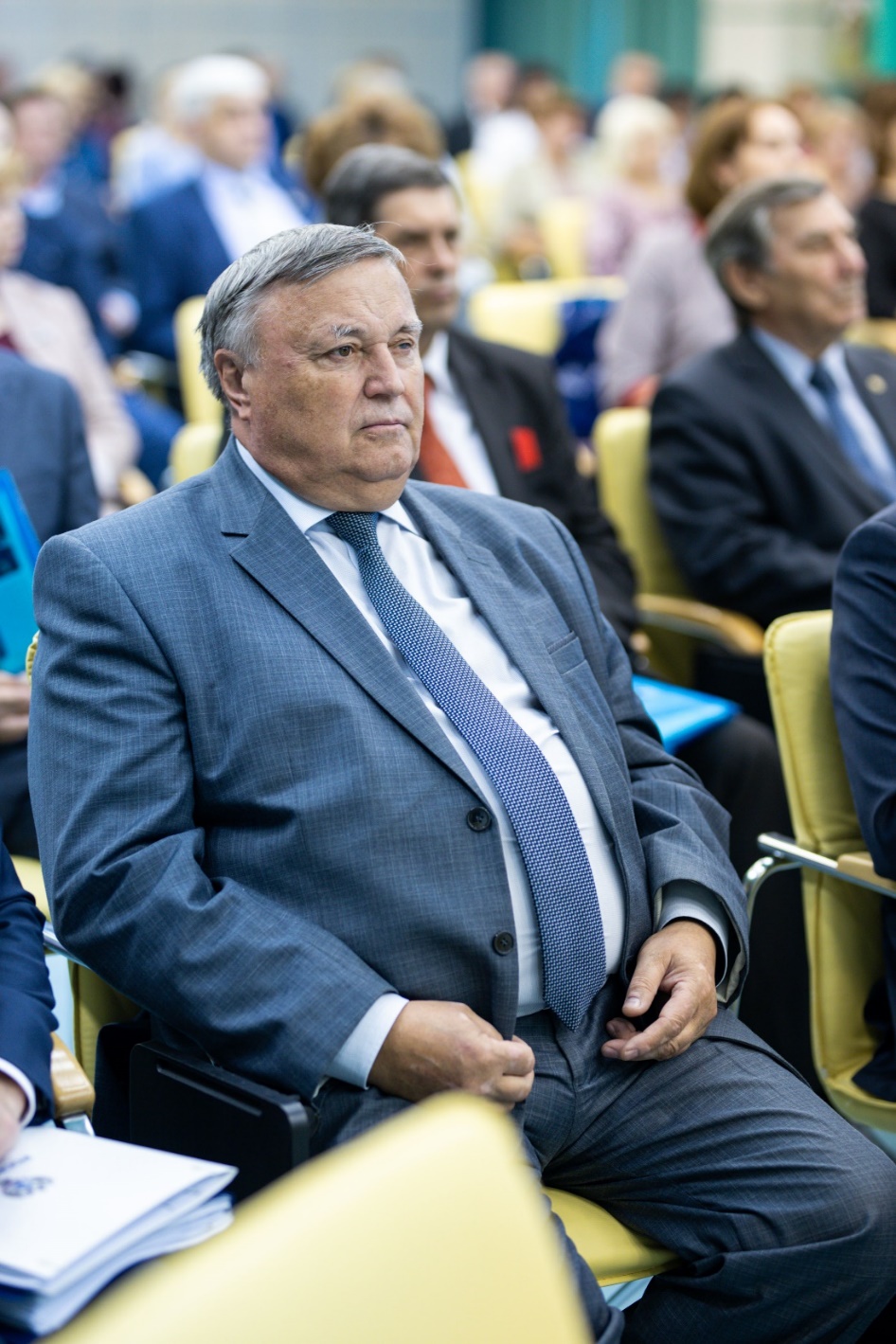 25 мая 2021 года
г.Москва
VIII СЪЕЗД ОБЩЕРОССИЙСКОГО ПРОФСОЮЗА РАБОТНИКОВ АВТОМОБИЛЬНОГО ТРАНСПОРТА И ДОРОЖНОГО ХОЗЯЙСТВА
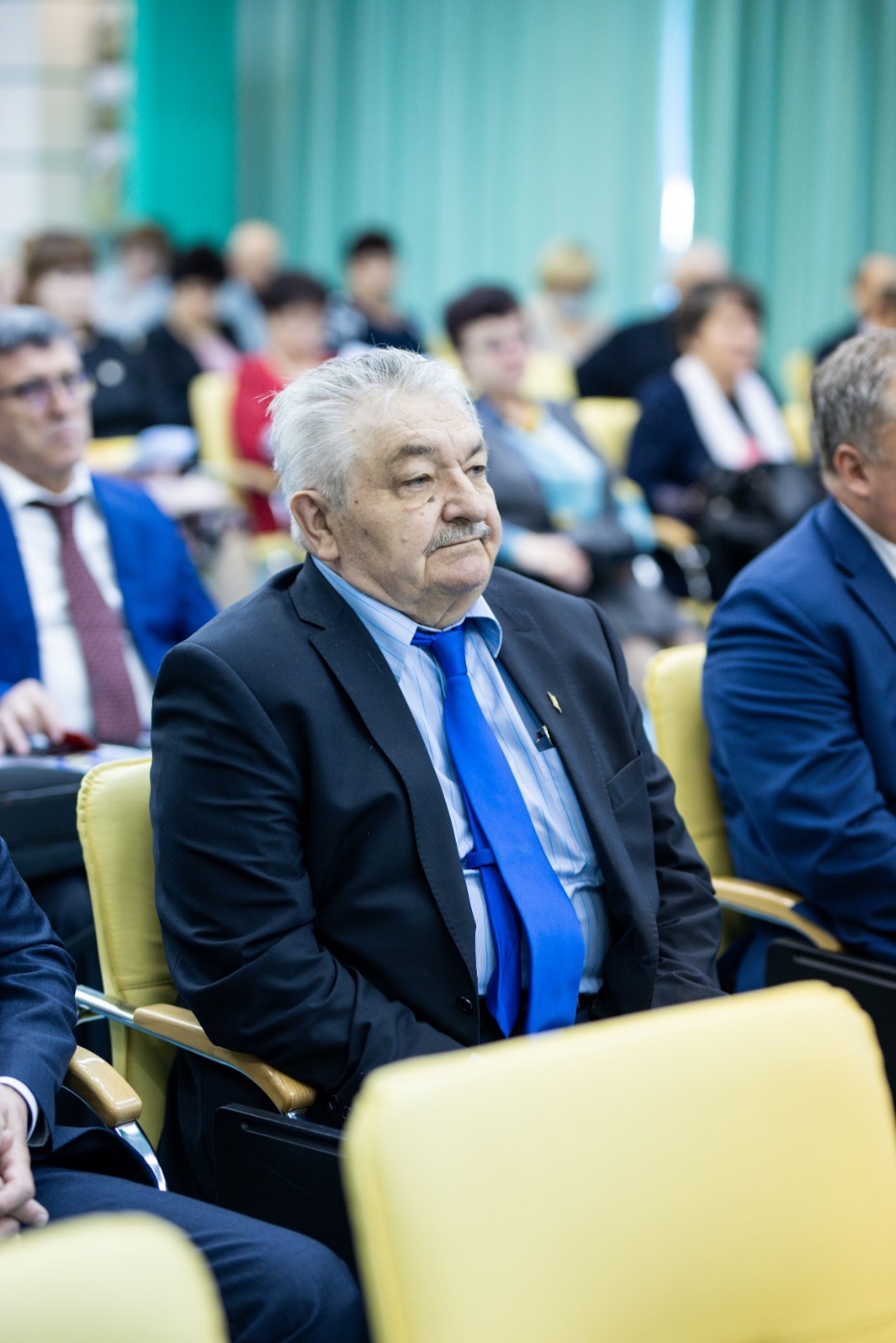 25 мая 2021 года
г.Москва
VIII СЪЕЗД ОБЩЕРОССИЙСКОГО ПРОФСОЮЗА РАБОТНИКОВ АВТОМОБИЛЬНОГО ТРАНСПОРТА И ДОРОЖНОГО ХОЗЯЙСТВА
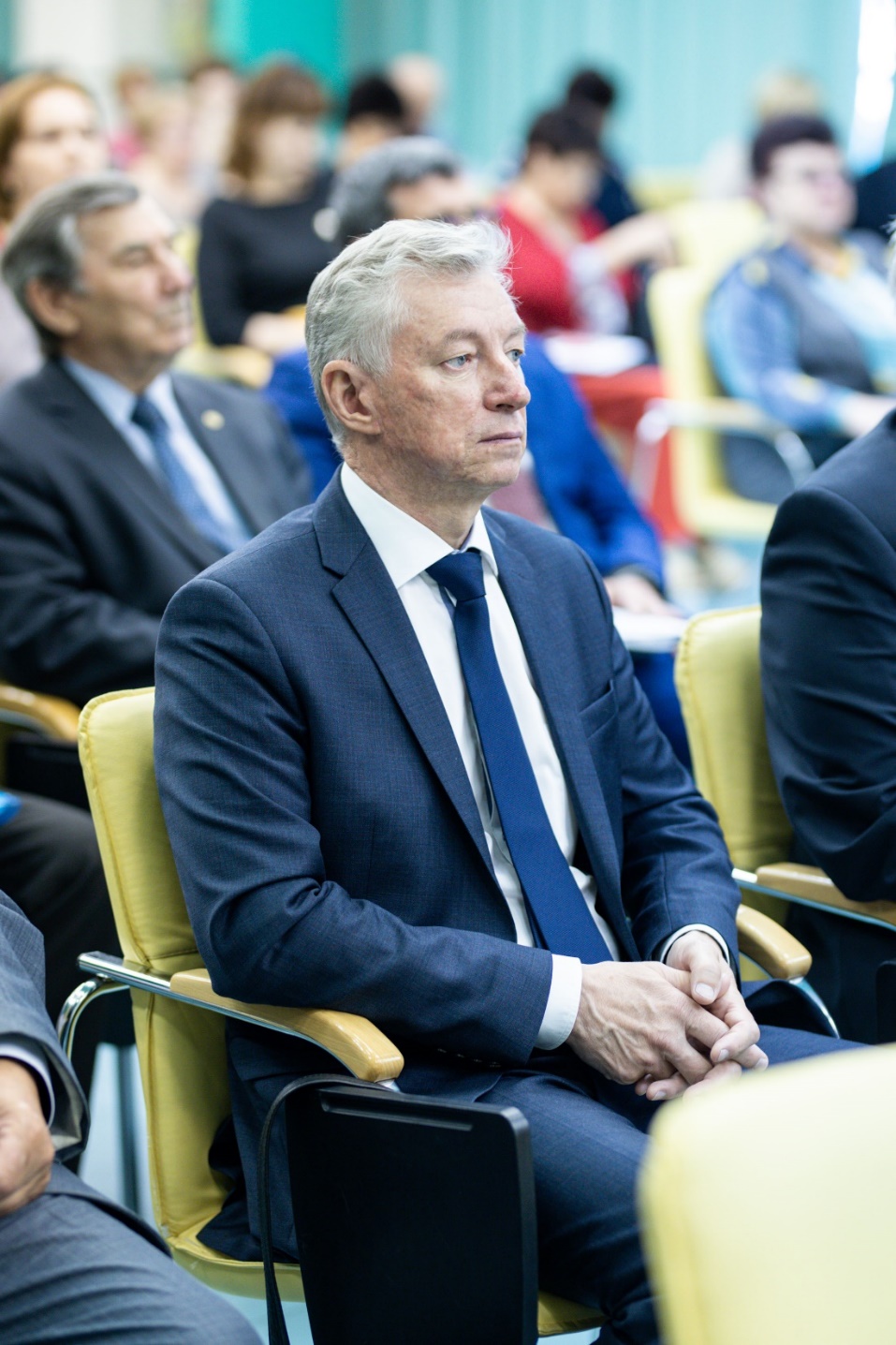 25 мая 2021 года
г.Москва
VIII СЪЕЗД ОБЩЕРОССИЙСКОГО ПРОФСОЮЗА РАБОТНИКОВ АВТОМОБИЛЬНОГО ТРАНСПОРТА И ДОРОЖНОГО ХОЗЯЙСТВА
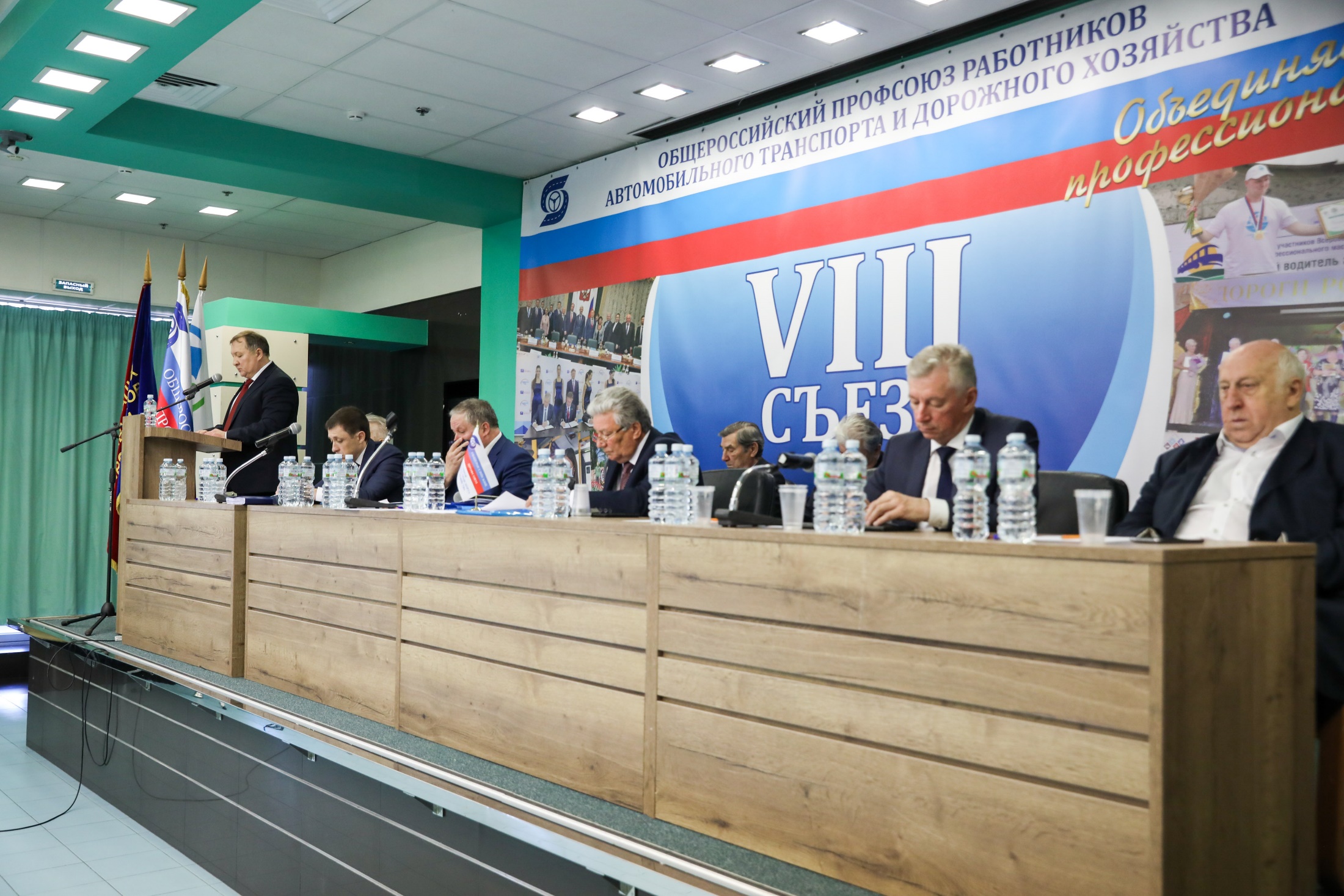 25 мая 2021 года
г.Москва
VIII СЪЕЗД ОБЩЕРОССИЙСКОГО ПРОФСОЮЗА РАБОТНИКОВ АВТОМОБИЛЬНОГО ТРАНСПОРТА И ДОРОЖНОГО ХОЗЯЙСТВА
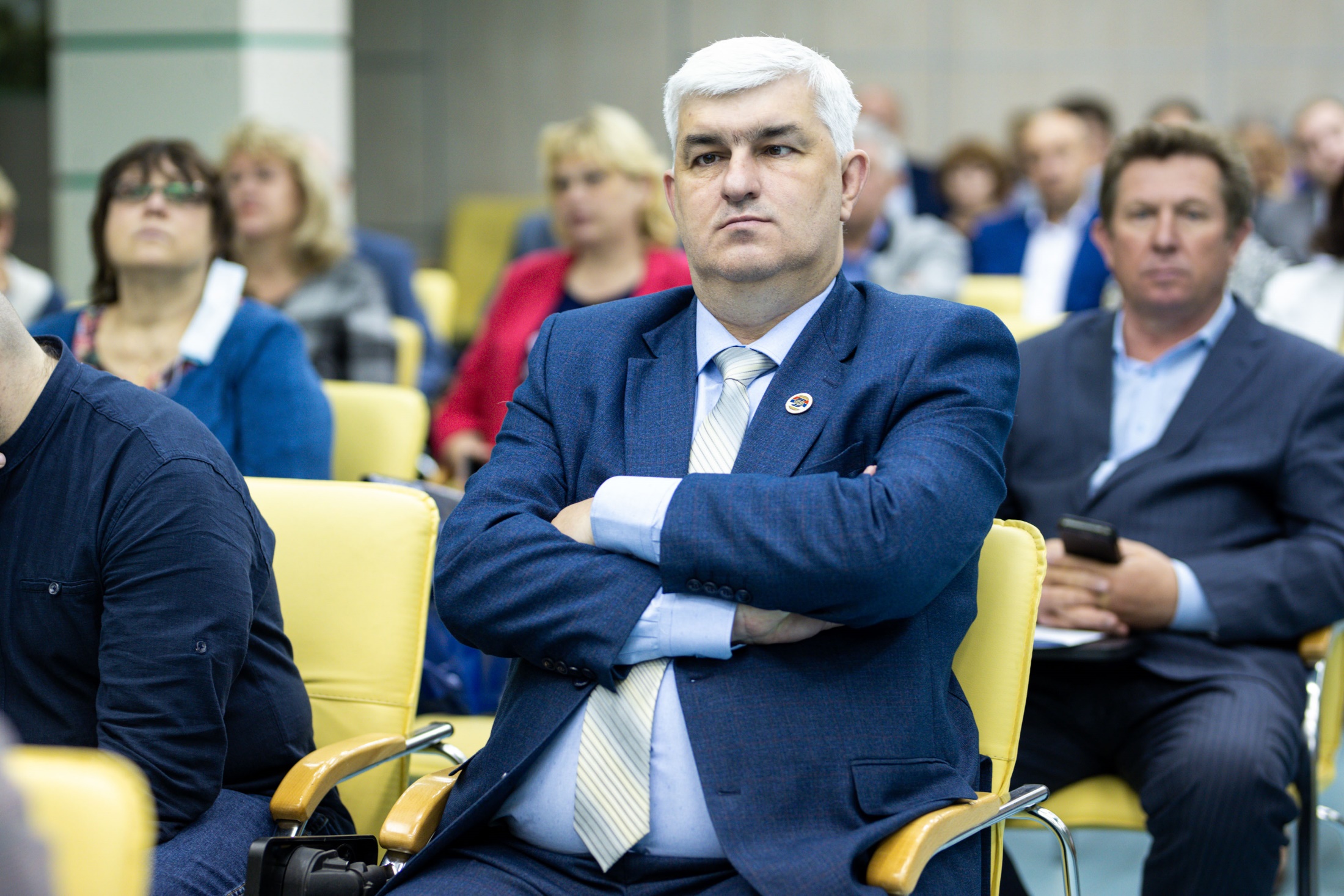 25 мая 2021 года
г.Москва
VIII СЪЕЗД ОБЩЕРОССИЙСКОГО ПРОФСОЮЗА РАБОТНИКОВ АВТОМОБИЛЬНОГО ТРАНСПОРТА И ДОРОЖНОГО ХОЗЯЙСТВА
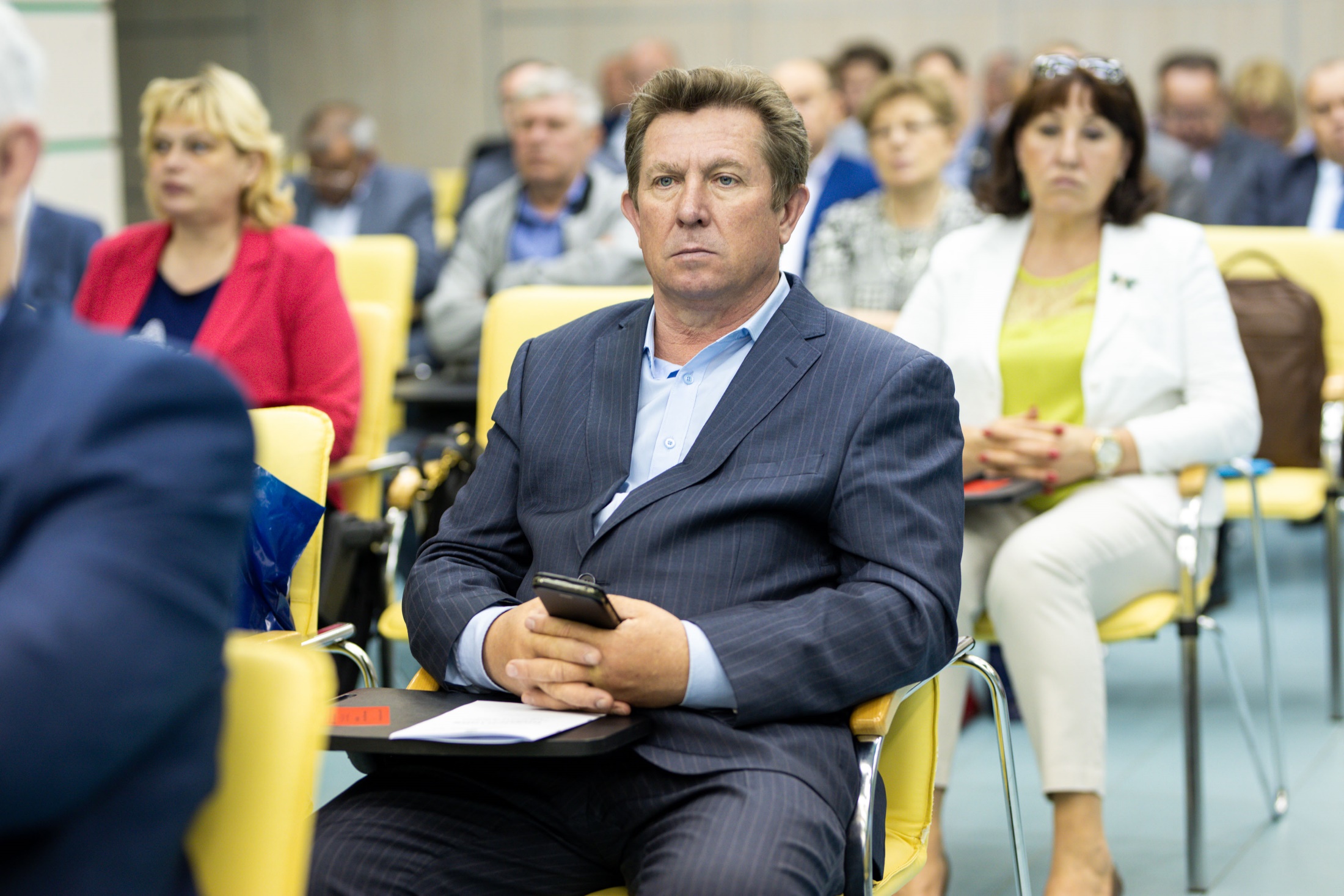 25 мая 2021 года
г.Москва
VIII СЪЕЗД ОБЩЕРОССИЙСКОГО ПРОФСОЮЗА РАБОТНИКОВ АВТОМОБИЛЬНОГО ТРАНСПОРТА И ДОРОЖНОГО ХОЗЯЙСТВА
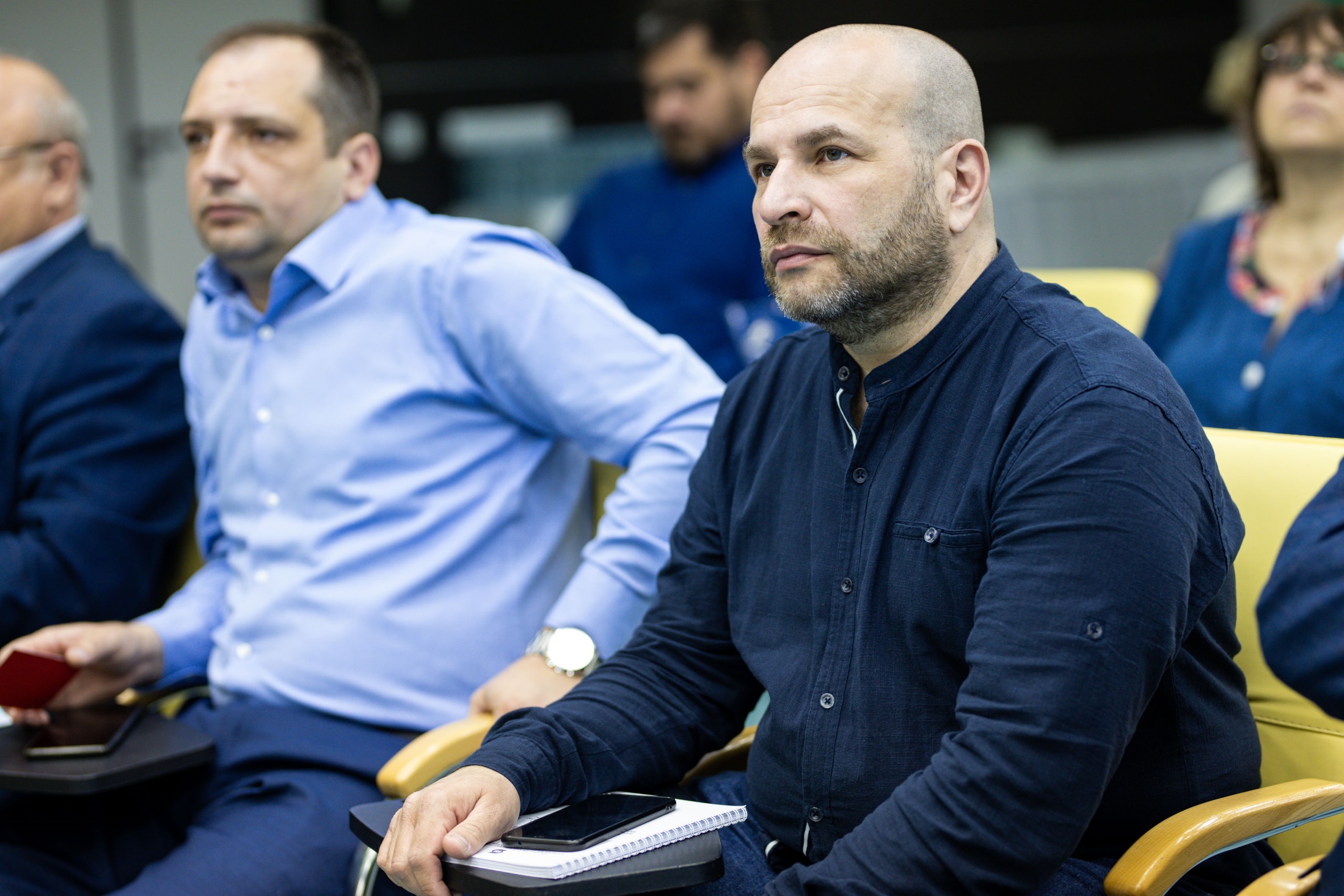 25 мая 2021 года
г.Москва
VIII СЪЕЗД ОБЩЕРОССИЙСКОГО ПРОФСОЮЗА РАБОТНИКОВ АВТОМОБИЛЬНОГО ТРАНСПОРТА И ДОРОЖНОГО ХОЗЯЙСТВА
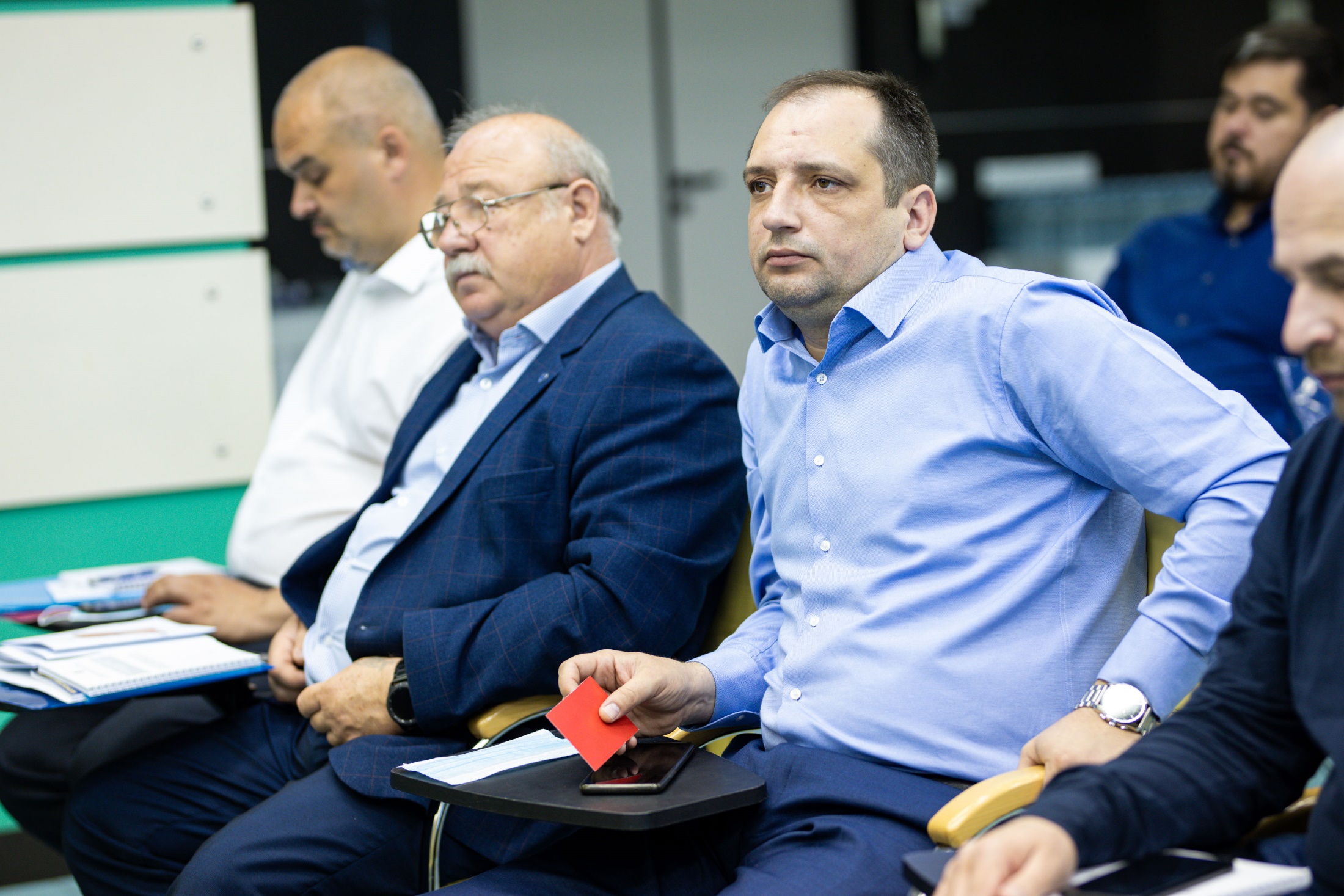 25 мая 2021 года
г.Москва
VIII СЪЕЗД ОБЩЕРОССИЙСКОГО ПРОФСОЮЗА РАБОТНИКОВ АВТОМОБИЛЬНОГО ТРАНСПОРТА И ДОРОЖНОГО ХОЗЯЙСТВА
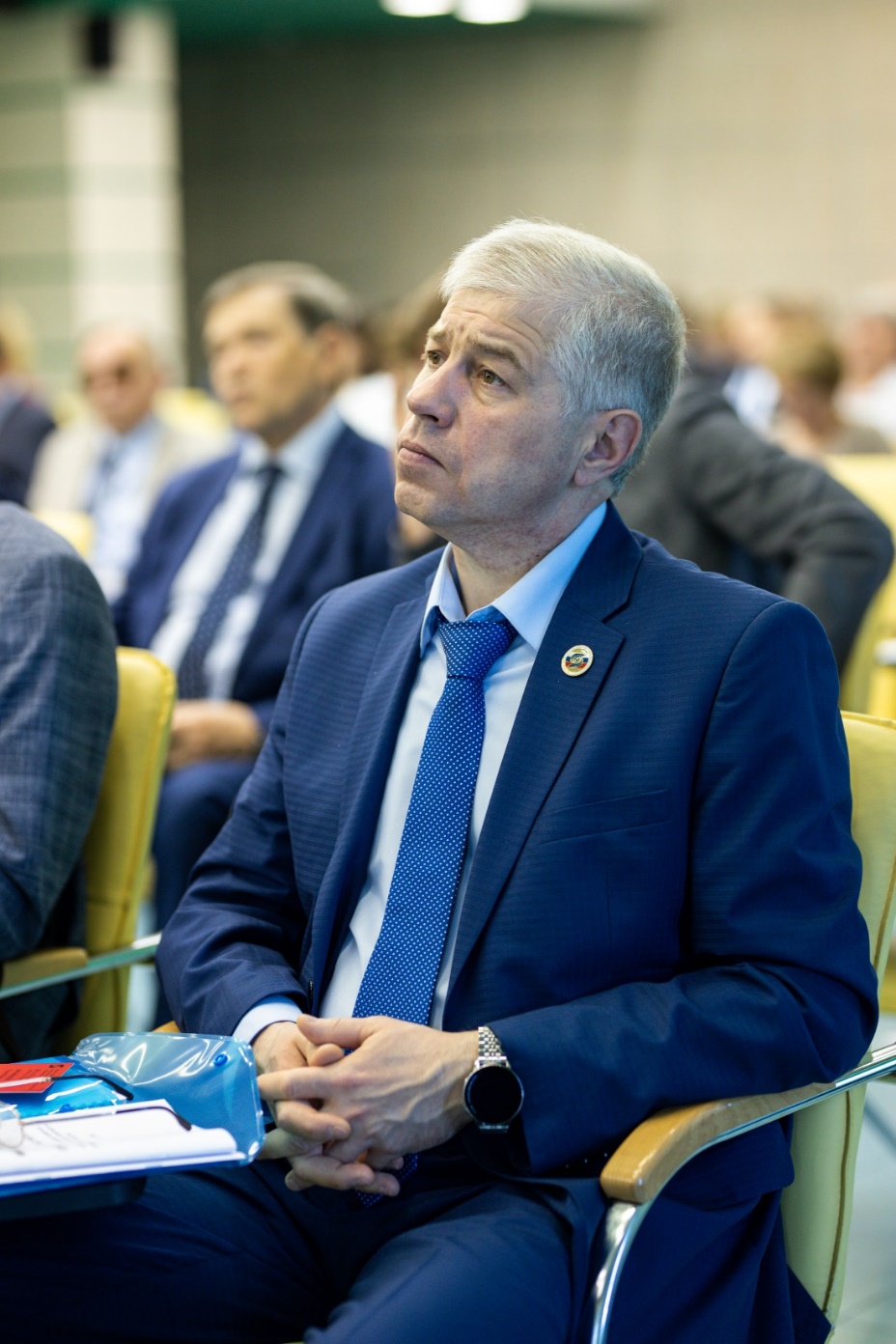 25 мая 2021 года
г.Москва
VIII СЪЕЗД ОБЩЕРОССИЙСКОГО ПРОФСОЮЗА РАБОТНИКОВ АВТОМОБИЛЬНОГО ТРАНСПОРТА И ДОРОЖНОГО ХОЗЯЙСТВА
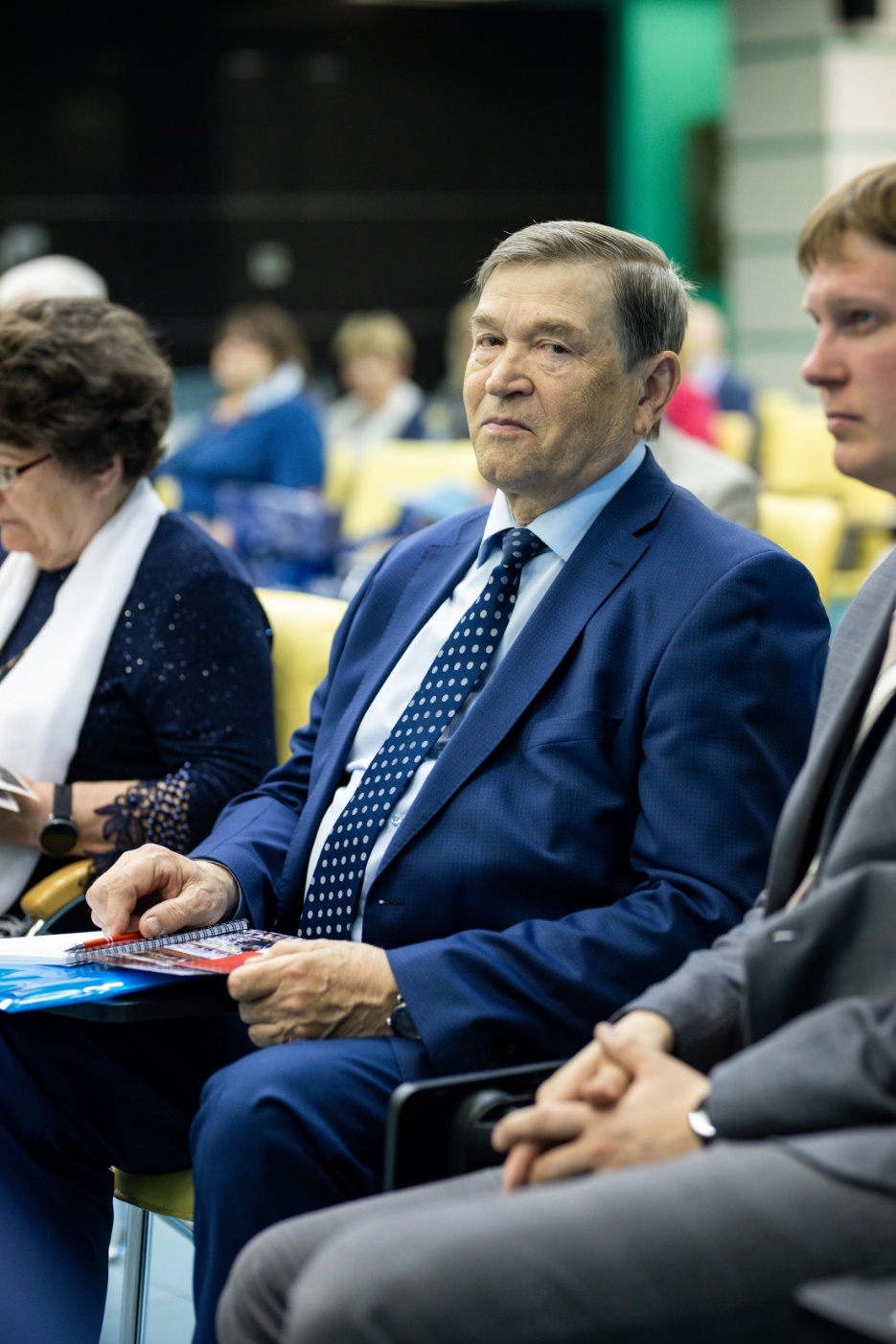 25 мая 2021 года
г.Москва
VIII СЪЕЗД ОБЩЕРОССИЙСКОГО ПРОФСОЮЗА РАБОТНИКОВ АВТОМОБИЛЬНОГО ТРАНСПОРТА И ДОРОЖНОГО ХОЗЯЙСТВА
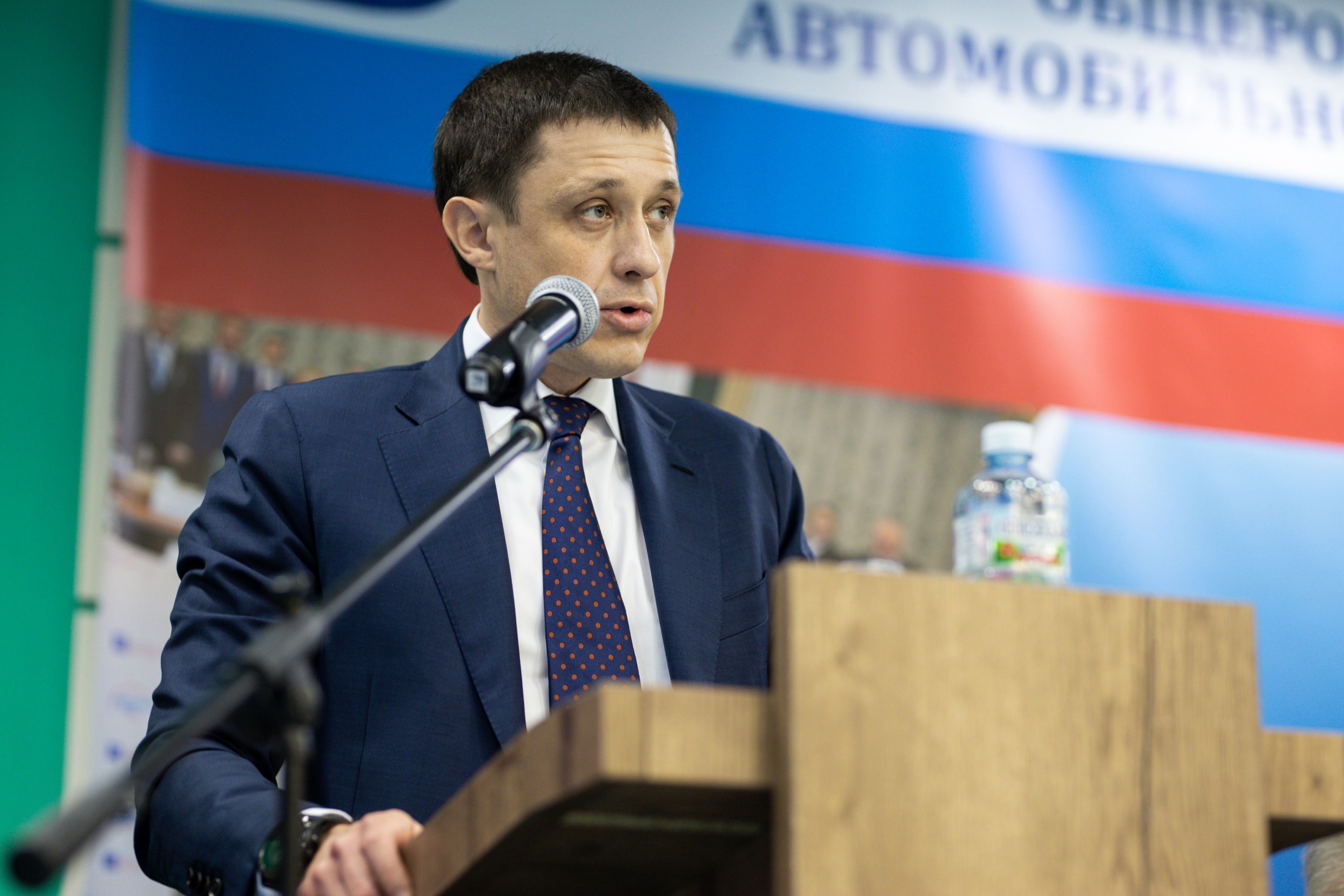 25 мая 2021 года
г.Москва
VIII СЪЕЗД ОБЩЕРОССИЙСКОГО ПРОФСОЮЗА РАБОТНИКОВ АВТОМОБИЛЬНОГО ТРАНСПОРТА И ДОРОЖНОГО ХОЗЯЙСТВА
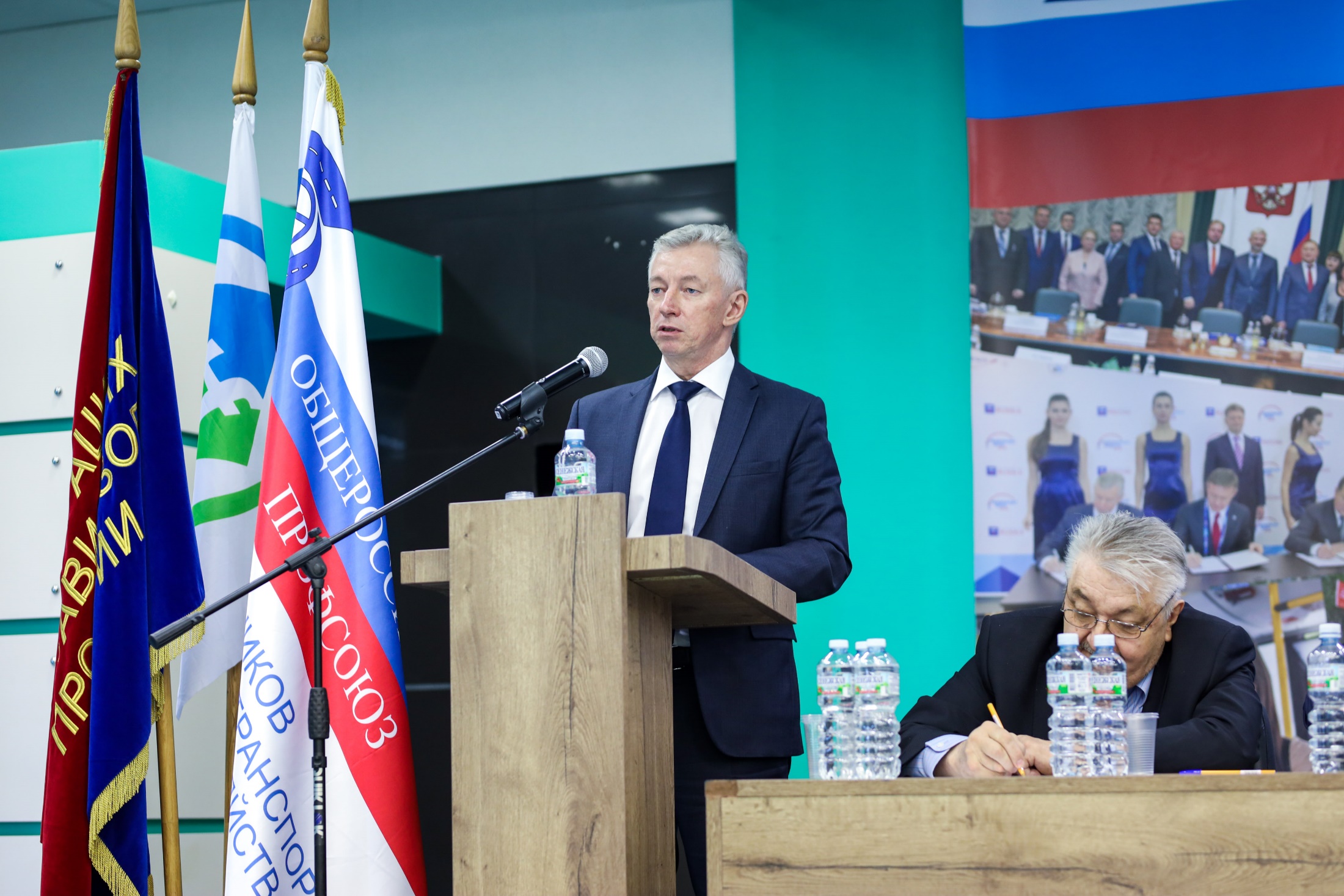 25 мая 2021 года
г.Москва
VIII СЪЕЗД ОБЩЕРОССИЙСКОГО ПРОФСОЮЗА РАБОТНИКОВ АВТОМОБИЛЬНОГО ТРАНСПОРТА И ДОРОЖНОГО ХОЗЯЙСТВА
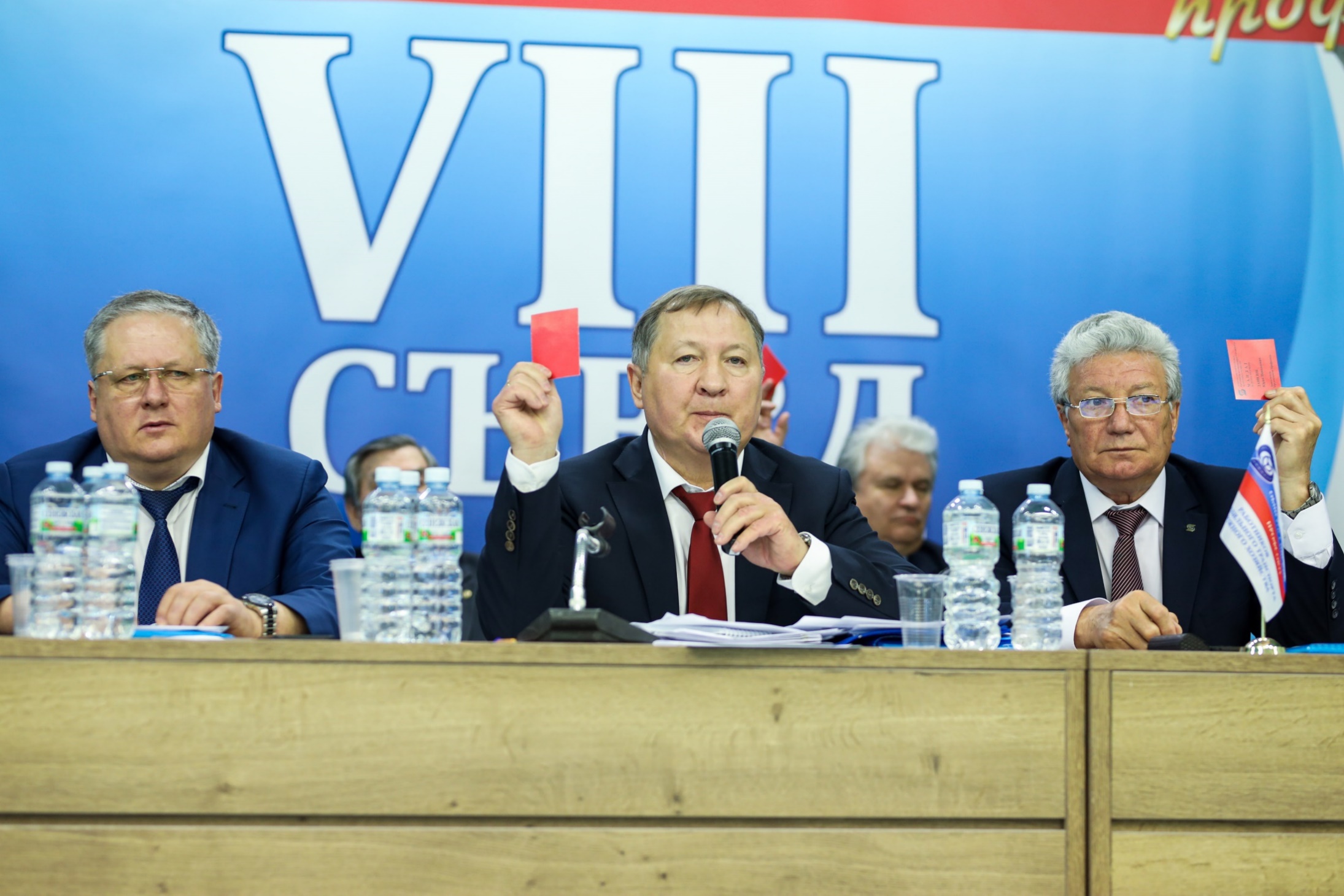 25 мая 2021 года
г.Москва
VIII СЪЕЗД ОБЩЕРОССИЙСКОГО ПРОФСОЮЗА РАБОТНИКОВ АВТОМОБИЛЬНОГО ТРАНСПОРТА И ДОРОЖНОГО ХОЗЯЙСТВА
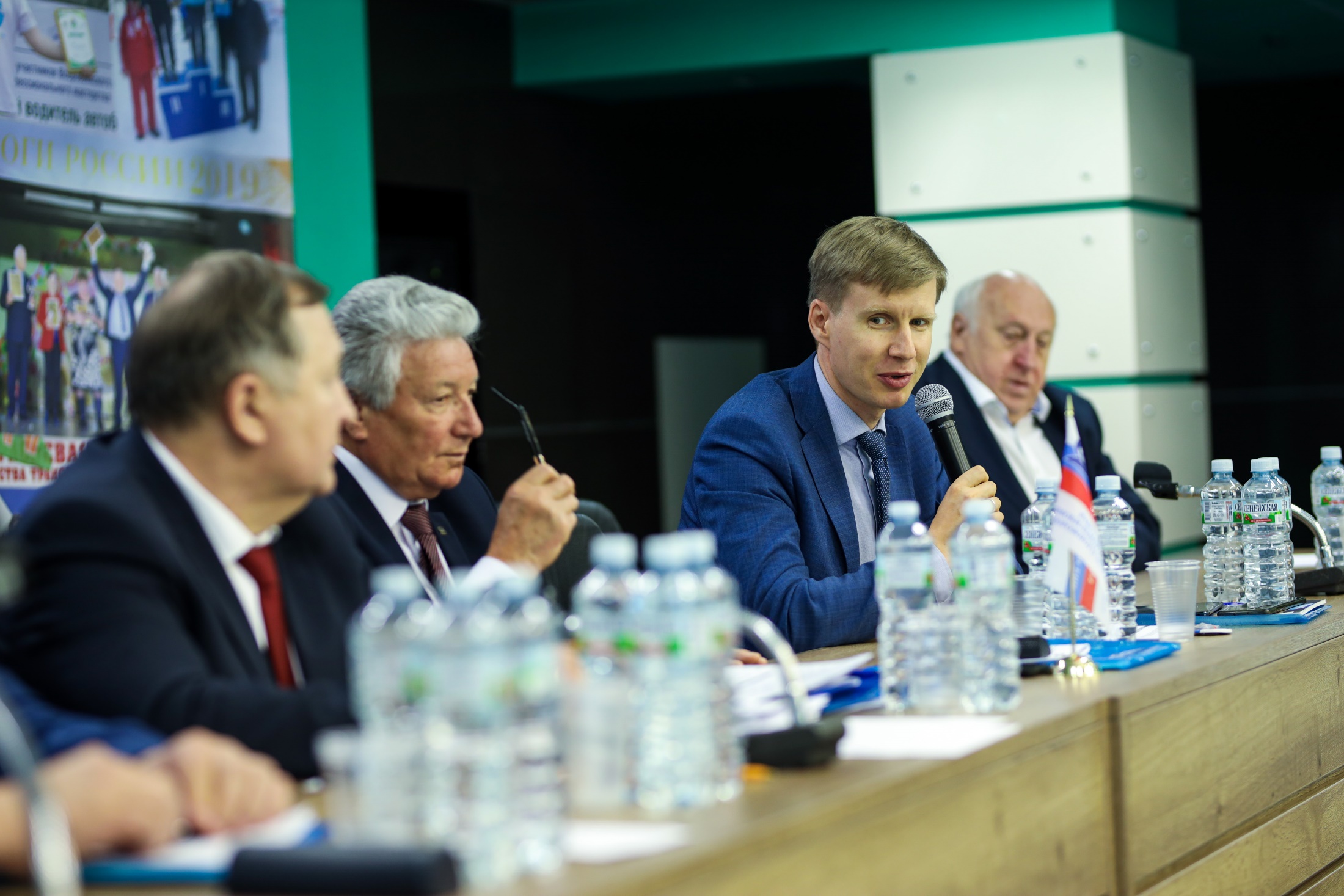 25 мая 2021 года
г.Москва
VIII СЪЕЗД ОБЩЕРОССИЙСКОГО ПРОФСОЮЗА РАБОТНИКОВ АВТОМОБИЛЬНОГО ТРАНСПОРТА И ДОРОЖНОГО ХОЗЯЙСТВА
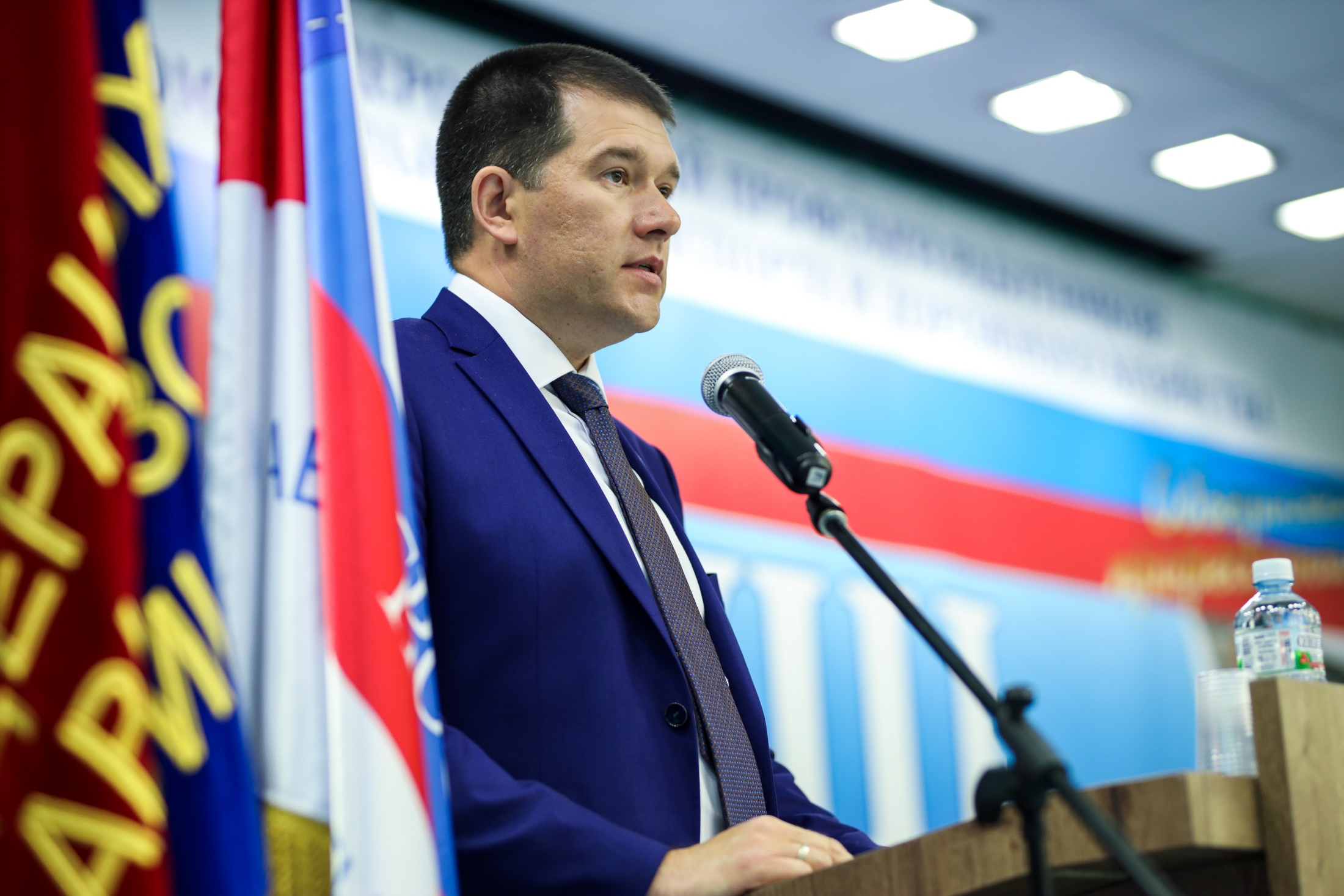 25 мая 2021 года
г.Москва
VIII СЪЕЗД ОБЩЕРОССИЙСКОГО ПРОФСОЮЗА РАБОТНИКОВ АВТОМОБИЛЬНОГО ТРАНСПОРТА И ДОРОЖНОГО ХОЗЯЙСТВА
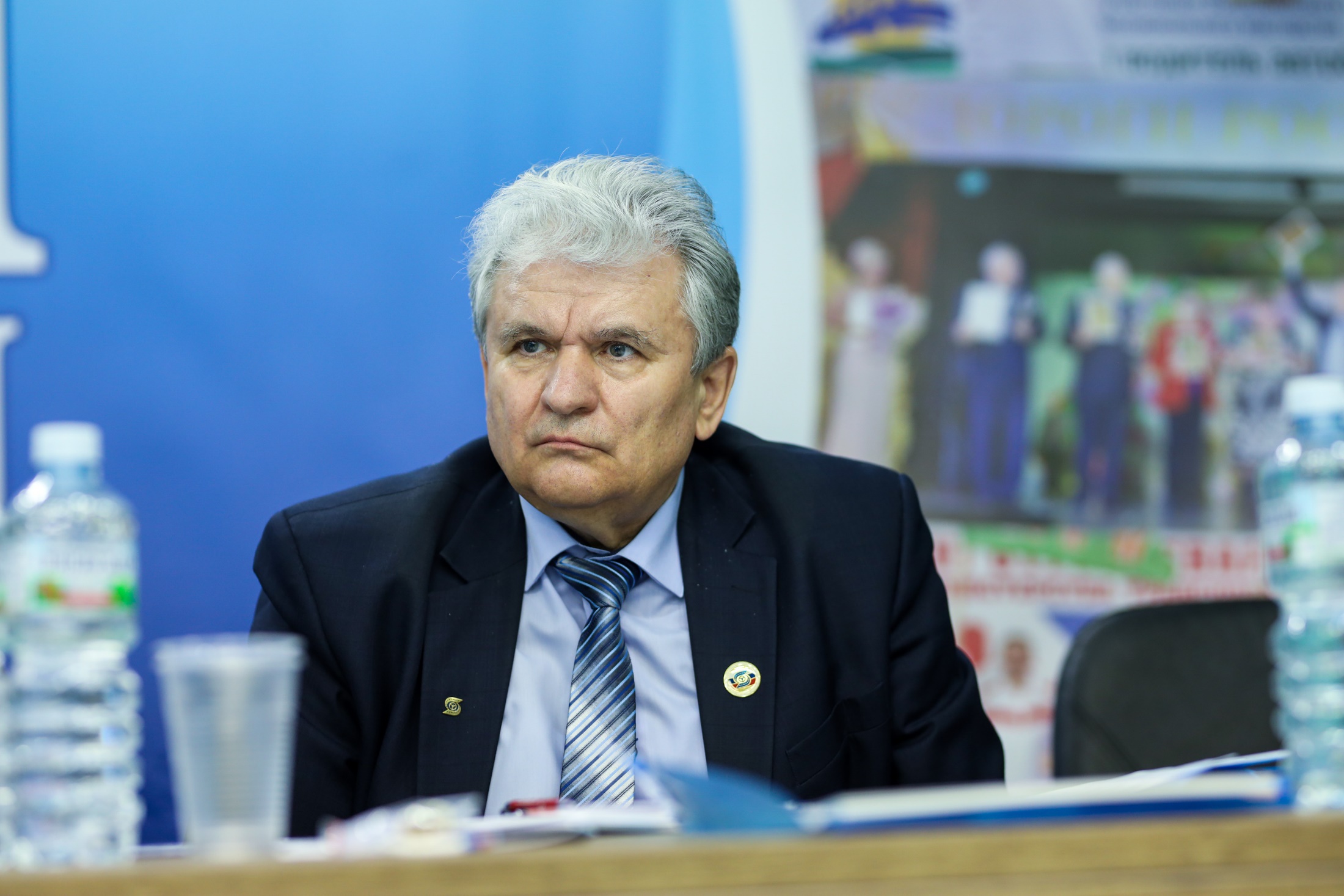 25 мая 2021 года
г.Москва
VIII СЪЕЗД ОБЩЕРОССИЙСКОГО ПРОФСОЮЗА РАБОТНИКОВ АВТОМОБИЛЬНОГО ТРАНСПОРТА И ДОРОЖНОГО ХОЗЯЙСТВА
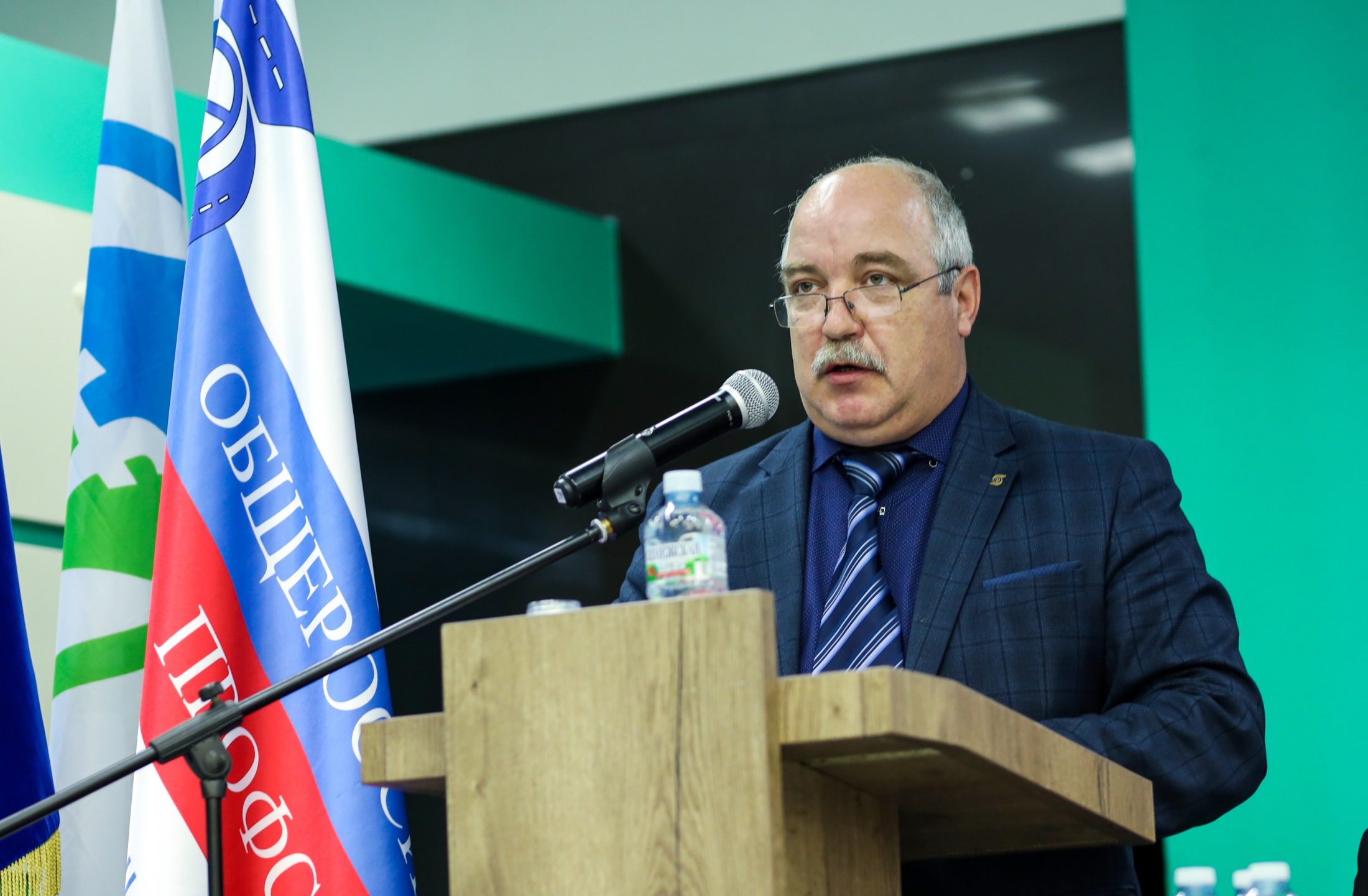 25 мая 2021 года
г.Москва
VIII СЪЕЗД ОБЩЕРОССИЙСКОГО ПРОФСОЮЗА РАБОТНИКОВ АВТОМОБИЛЬНОГО ТРАНСПОРТА И ДОРОЖНОГО ХОЗЯЙСТВА
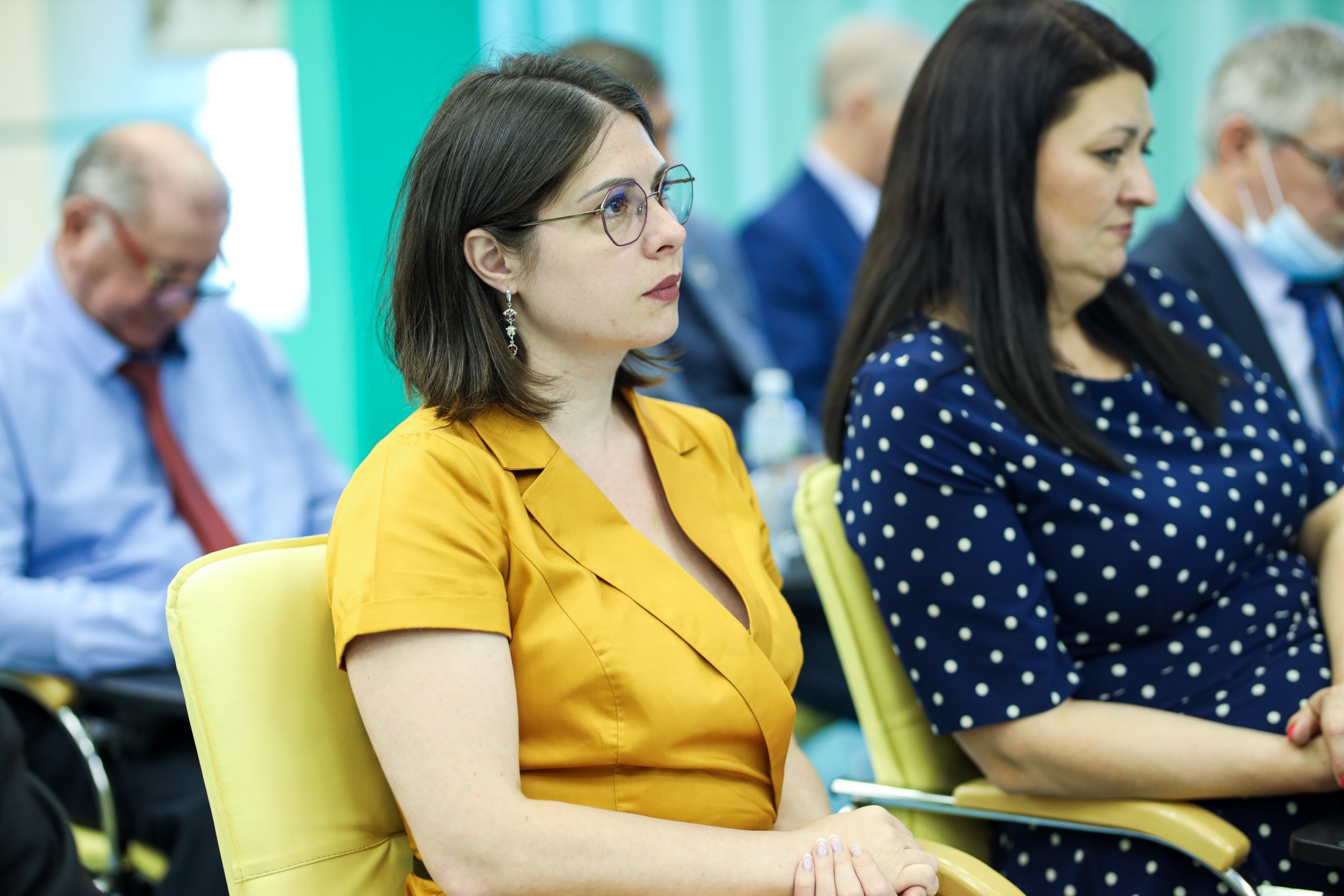 25 мая 2021 года
г.Москва
VIII СЪЕЗД ОБЩЕРОССИЙСКОГО ПРОФСОЮЗА РАБОТНИКОВ АВТОМОБИЛЬНОГО ТРАНСПОРТА И ДОРОЖНОГО ХОЗЯЙСТВА
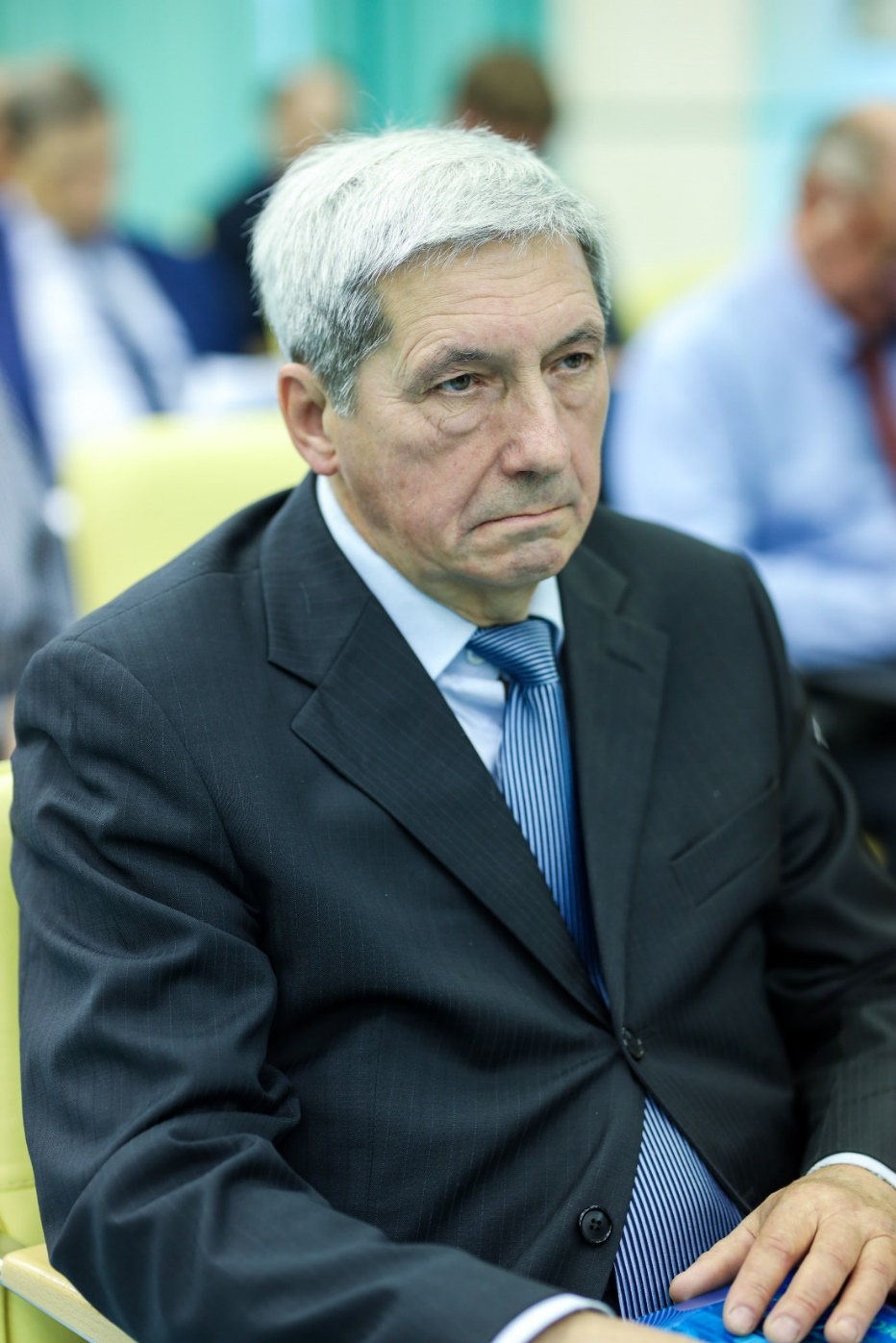 25 мая 2021 года
г.Москва
VIII СЪЕЗД ОБЩЕРОССИЙСКОГО ПРОФСОЮЗА РАБОТНИКОВ АВТОМОБИЛЬНОГО ТРАНСПОРТА И ДОРОЖНОГО ХОЗЯЙСТВА
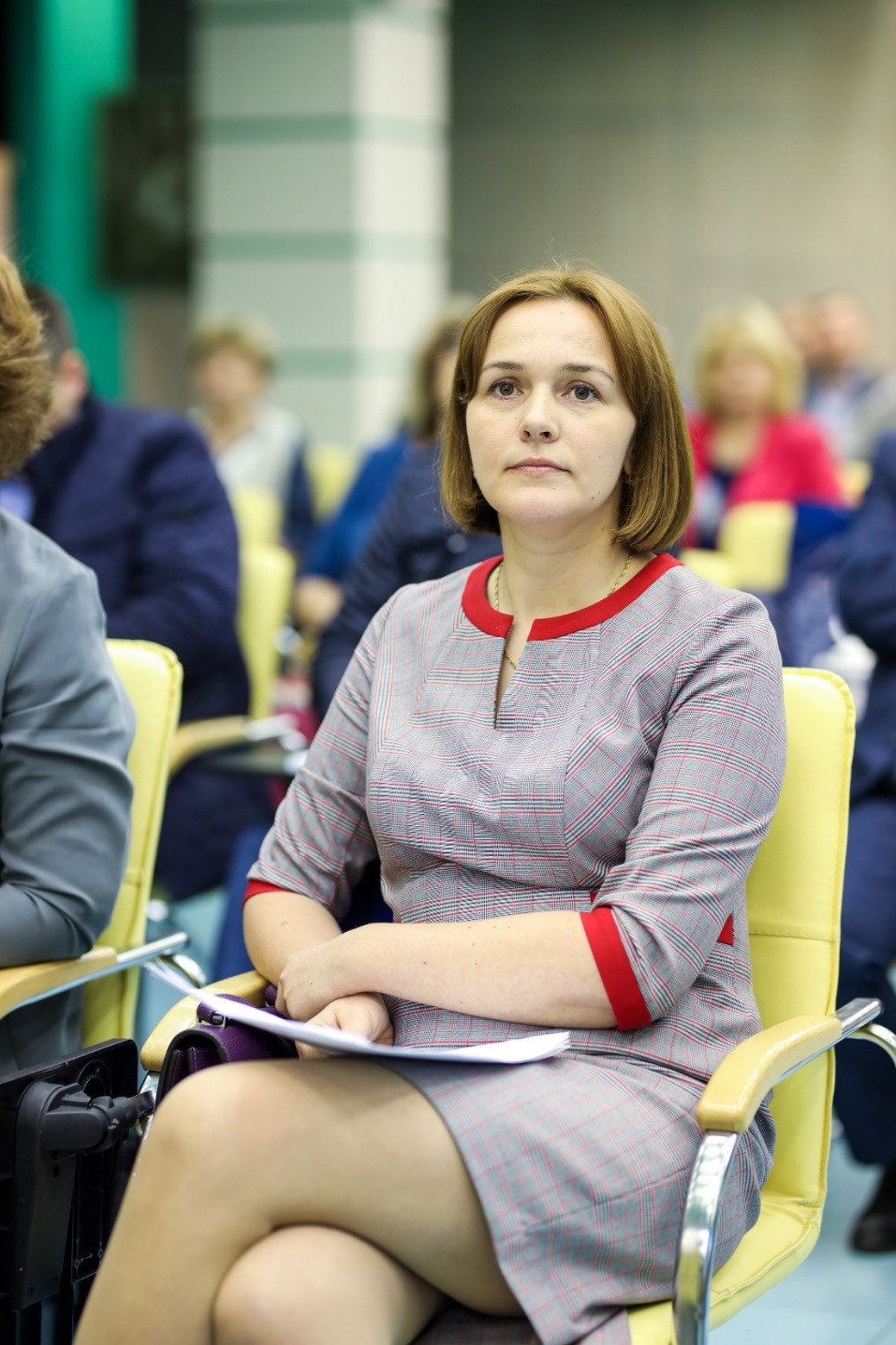 25 мая 2021 года
г.Москва
VIII СЪЕЗД ОБЩЕРОССИЙСКОГО ПРОФСОЮЗА РАБОТНИКОВ АВТОМОБИЛЬНОГО ТРАНСПОРТА И ДОРОЖНОГО ХОЗЯЙСТВА
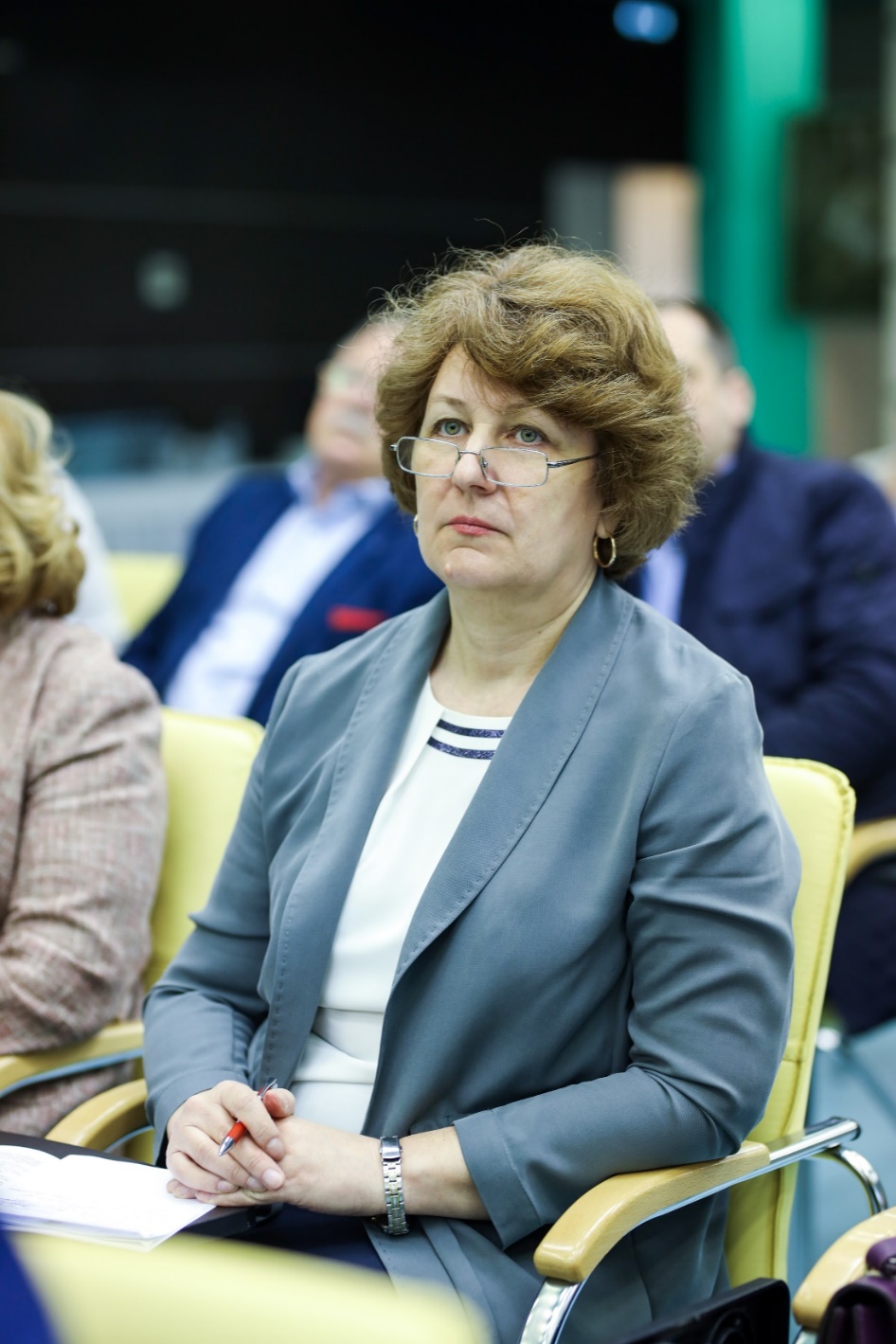 25 мая 2021 года
г.Москва
VIII СЪЕЗД ОБЩЕРОССИЙСКОГО ПРОФСОЮЗА РАБОТНИКОВ АВТОМОБИЛЬНОГО ТРАНСПОРТА И ДОРОЖНОГО ХОЗЯЙСТВА
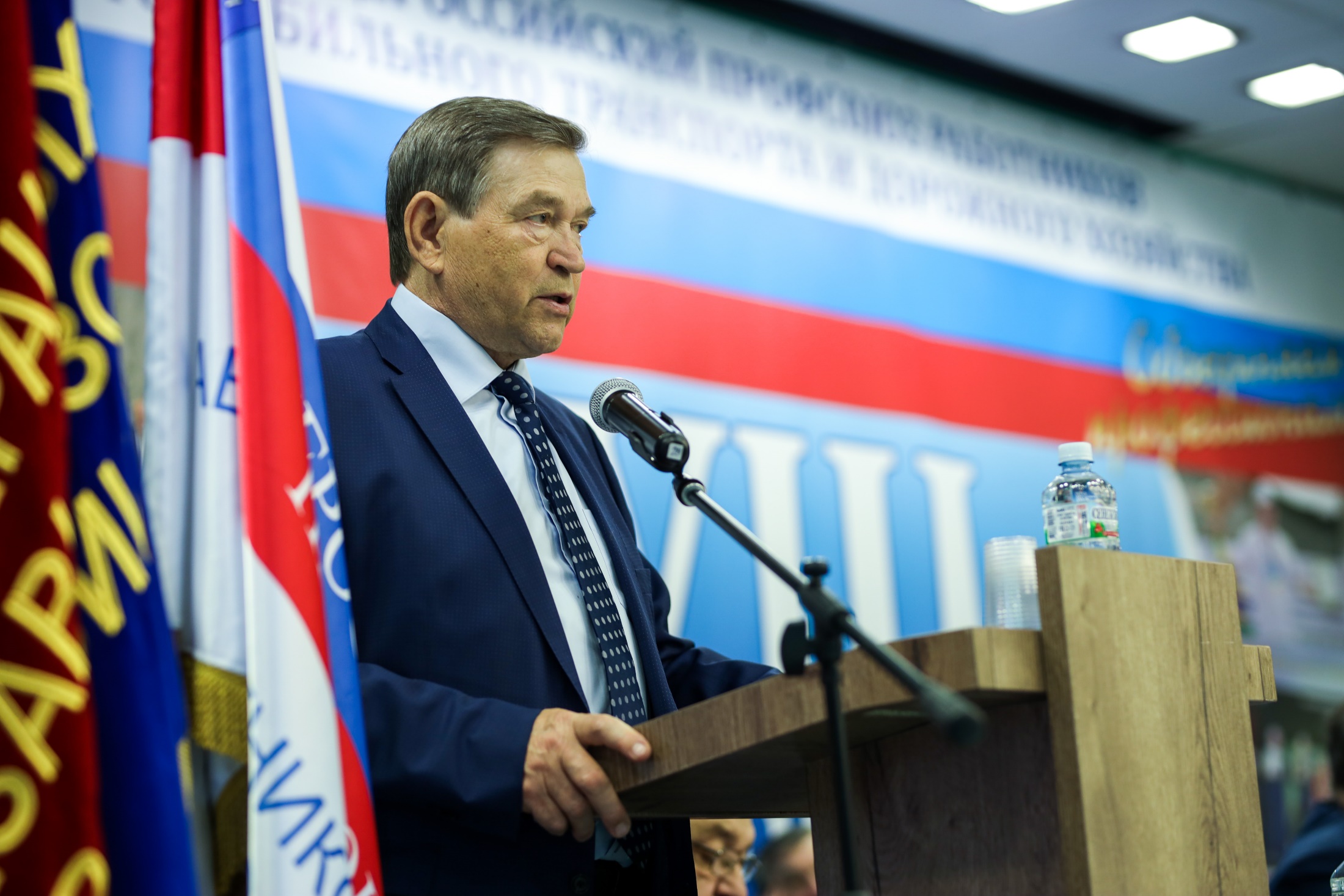 25 мая 2021 года
г.Москва
VIII СЪЕЗД ОБЩЕРОССИЙСКОГО ПРОФСОЮЗА РАБОТНИКОВ АВТОМОБИЛЬНОГО ТРАНСПОРТА И ДОРОЖНОГО ХОЗЯЙСТВА
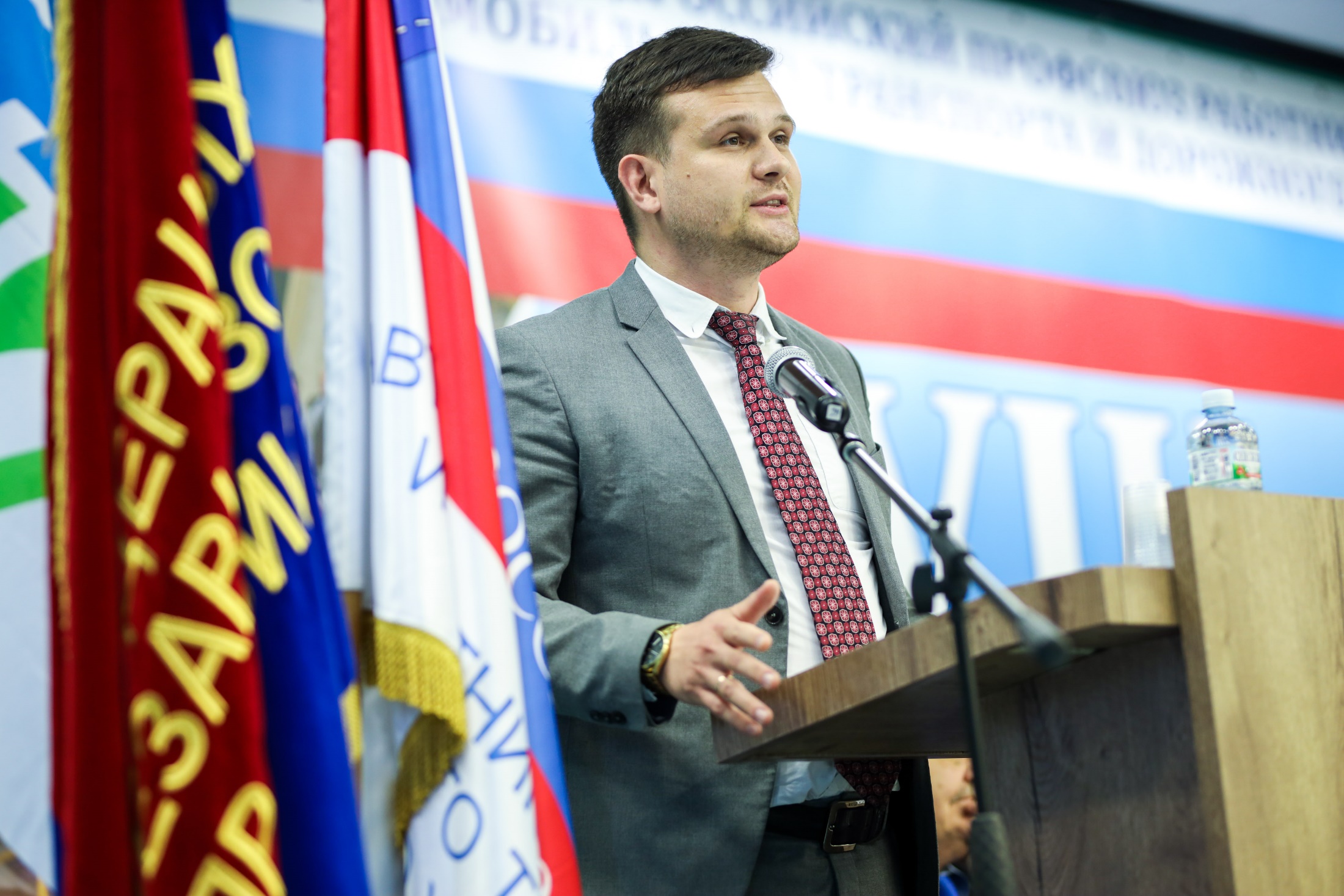 25 мая 2021 года
г.Москва
VIII СЪЕЗД ОБЩЕРОССИЙСКОГО ПРОФСОЮЗА РАБОТНИКОВ АВТОМОБИЛЬНОГО ТРАНСПОРТА И ДОРОЖНОГО ХОЗЯЙСТВА
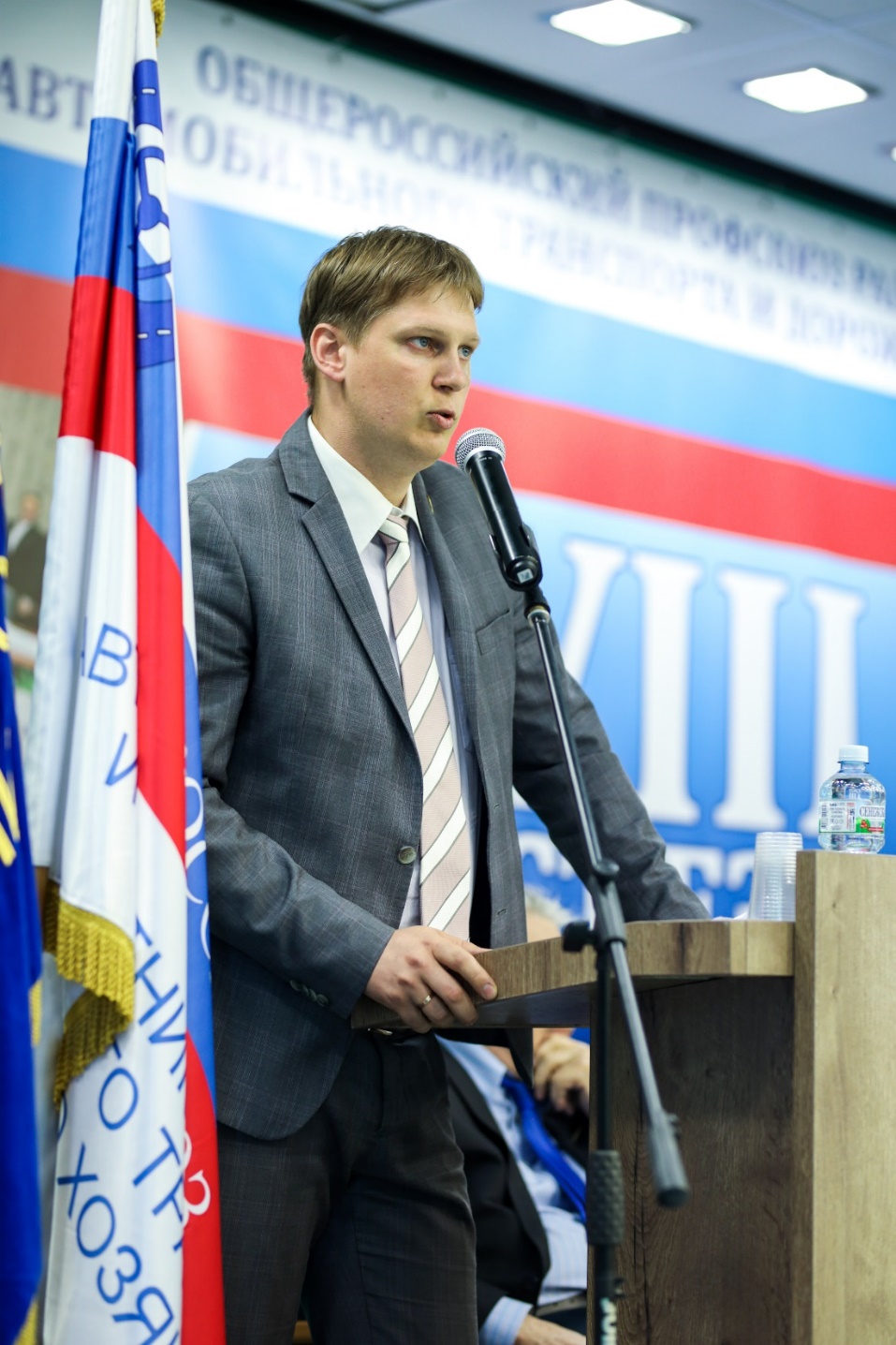 25 мая 2021 года
г.Москва
VIII СЪЕЗД ОБЩЕРОССИЙСКОГО ПРОФСОЮЗА РАБОТНИКОВ АВТОМОБИЛЬНОГО ТРАНСПОРТА И ДОРОЖНОГО ХОЗЯЙСТВА
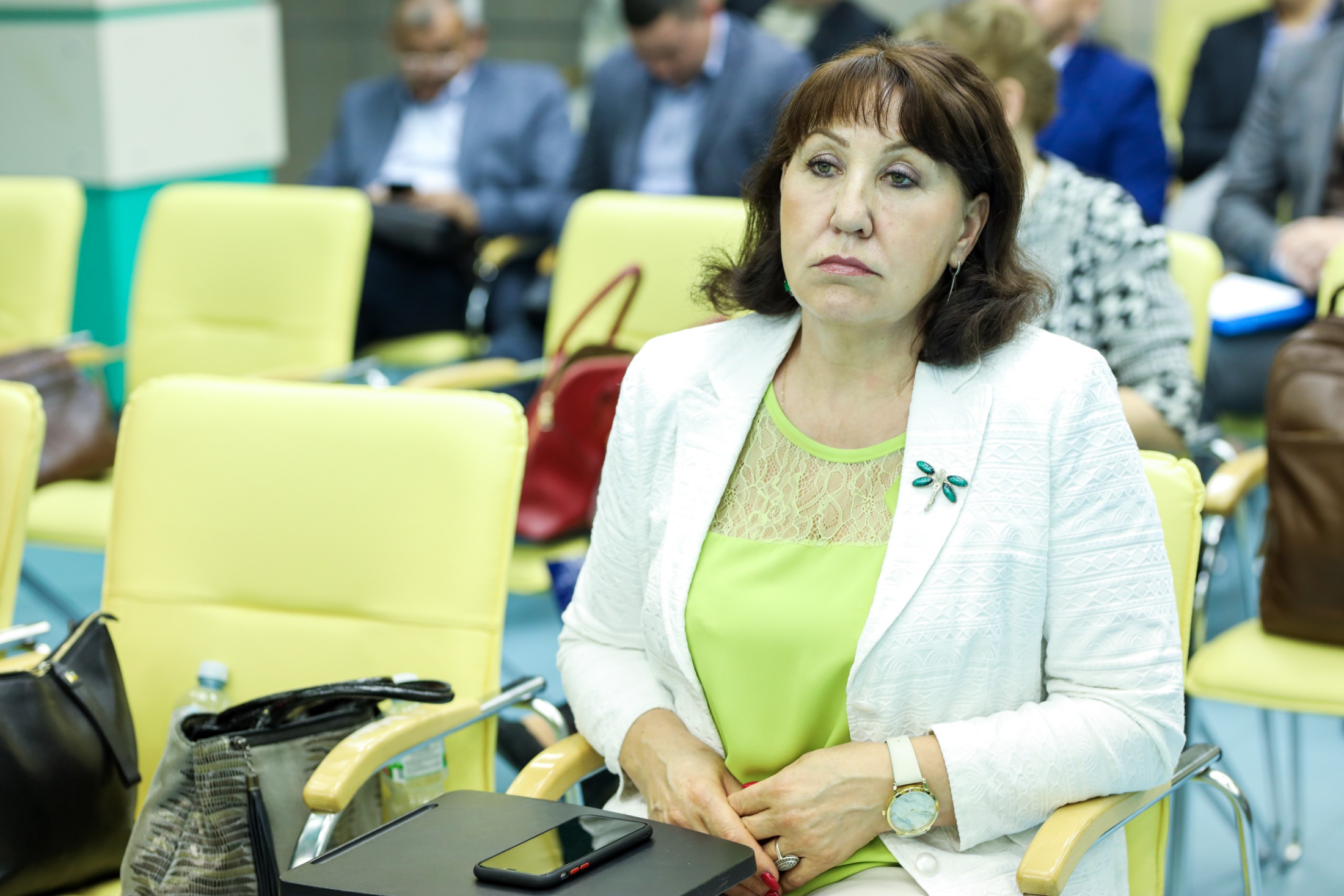 25 мая 2021 года
г.Москва
VIII СЪЕЗД ОБЩЕРОССИЙСКОГО ПРОФСОЮЗА РАБОТНИКОВ АВТОМОБИЛЬНОГО ТРАНСПОРТА И ДОРОЖНОГО ХОЗЯЙСТВА
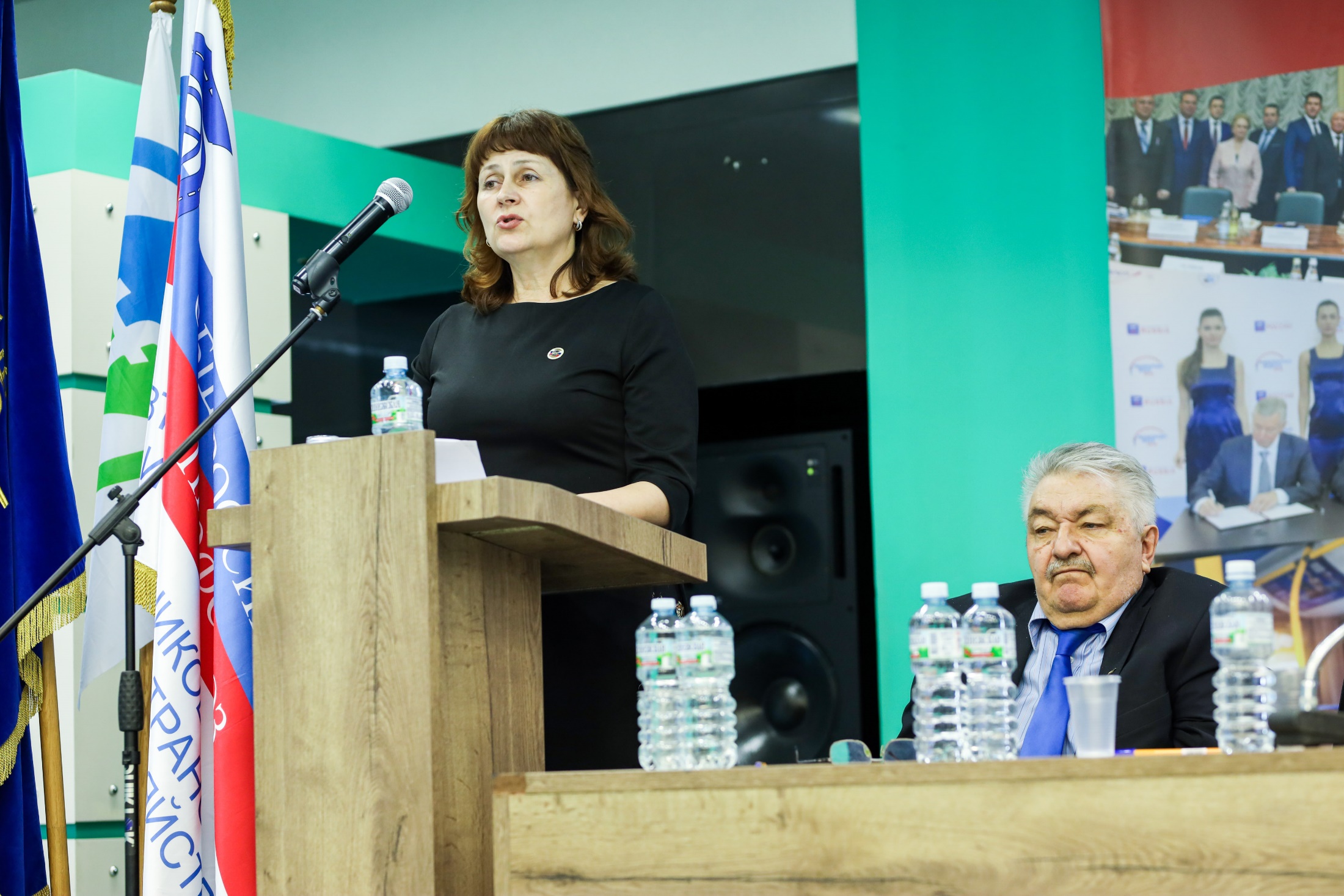 25 мая 2021 года
г.Москва
VIII СЪЕЗД ОБЩЕРОССИЙСКОГО ПРОФСОЮЗА РАБОТНИКОВ АВТОМОБИЛЬНОГО ТРАНСПОРТА И ДОРОЖНОГО ХОЗЯЙСТВА
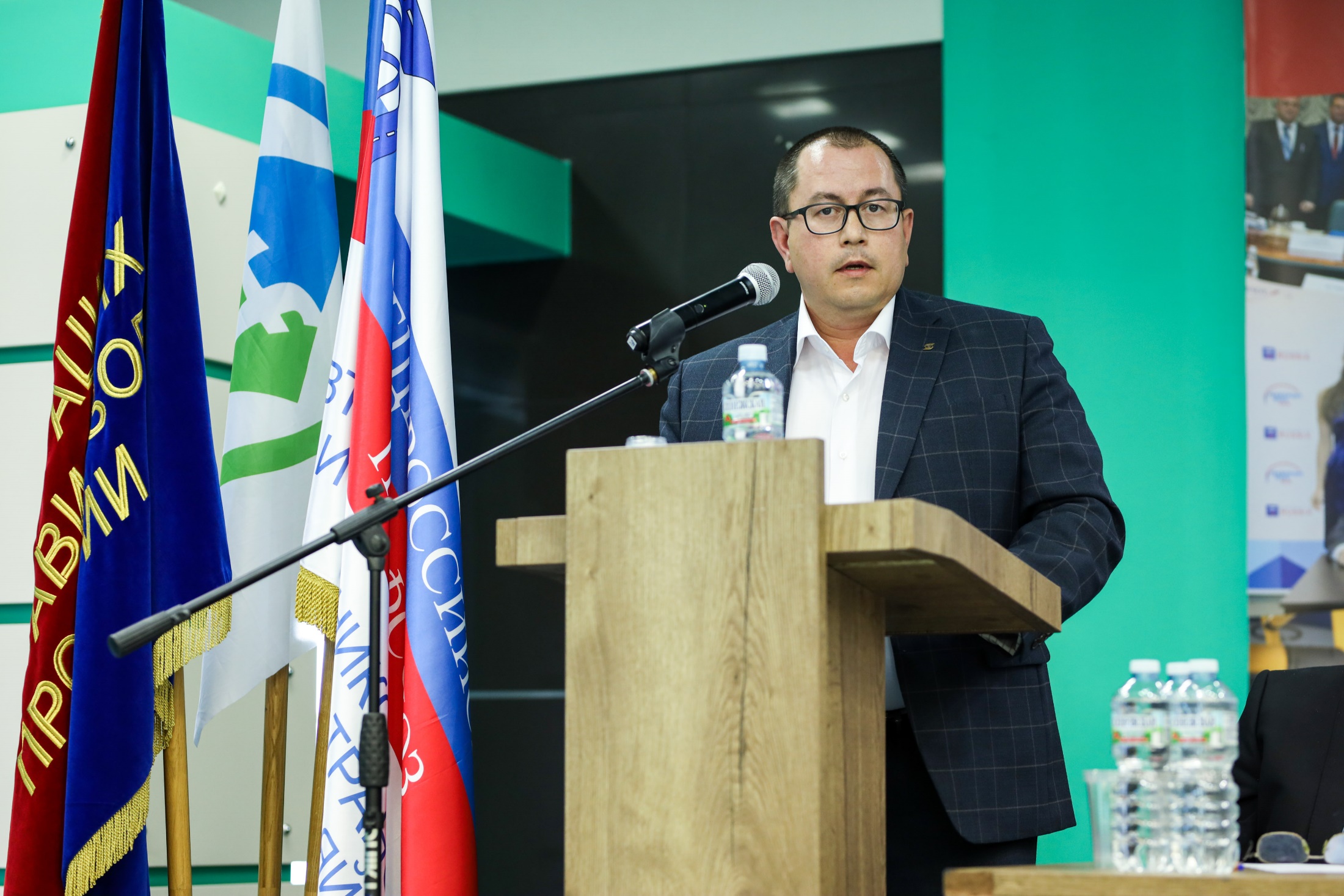 25 мая 2021 года
г.Москва
VIII СЪЕЗД ОБЩЕРОССИЙСКОГО ПРОФСОЮЗА РАБОТНИКОВ АВТОМОБИЛЬНОГО ТРАНСПОРТА И ДОРОЖНОГО ХОЗЯЙСТВА
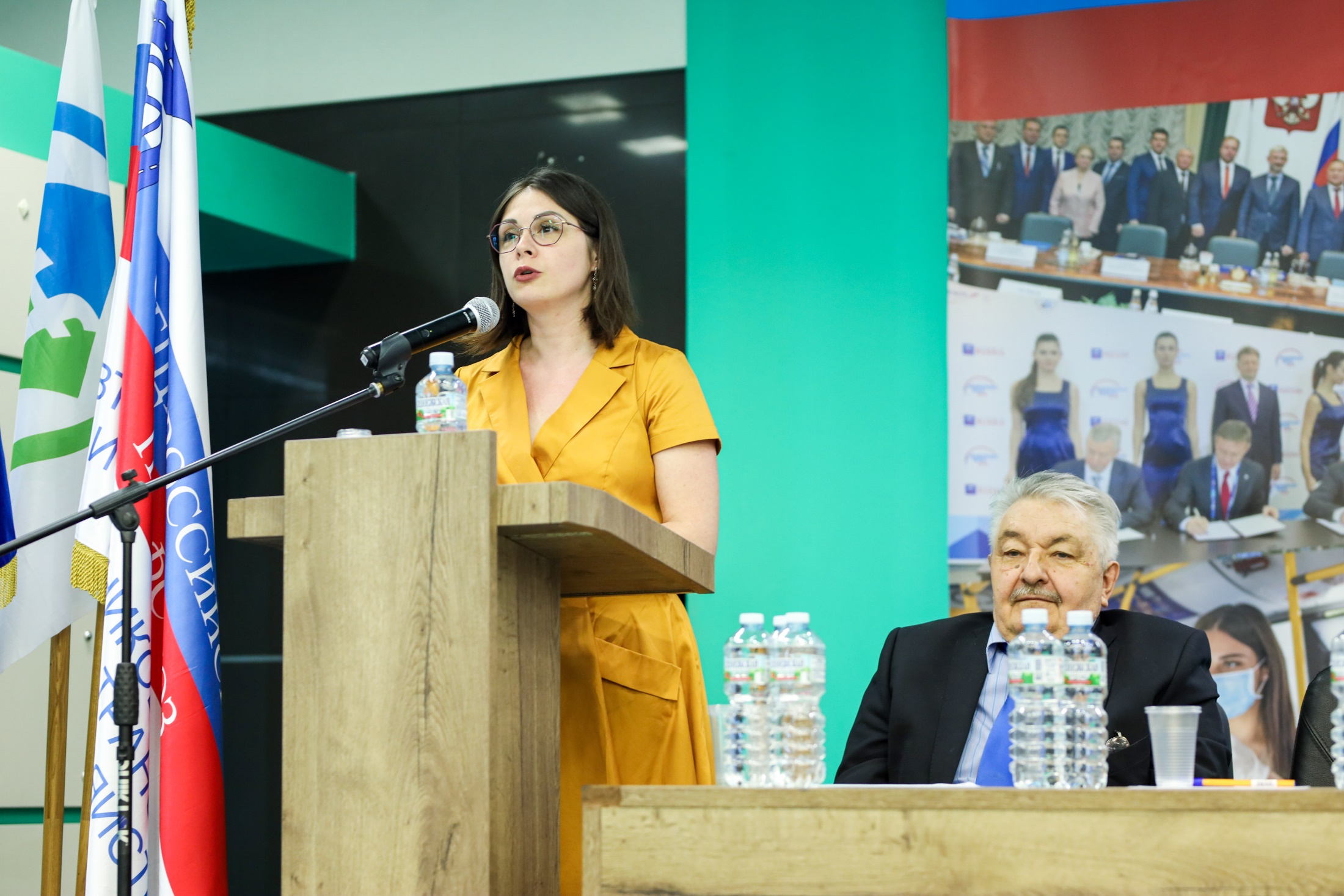 25 мая 2021 года
г.Москва
VIII СЪЕЗД ОБЩЕРОССИЙСКОГО ПРОФСОЮЗА РАБОТНИКОВ АВТОМОБИЛЬНОГО ТРАНСПОРТА И ДОРОЖНОГО ХОЗЯЙСТВА
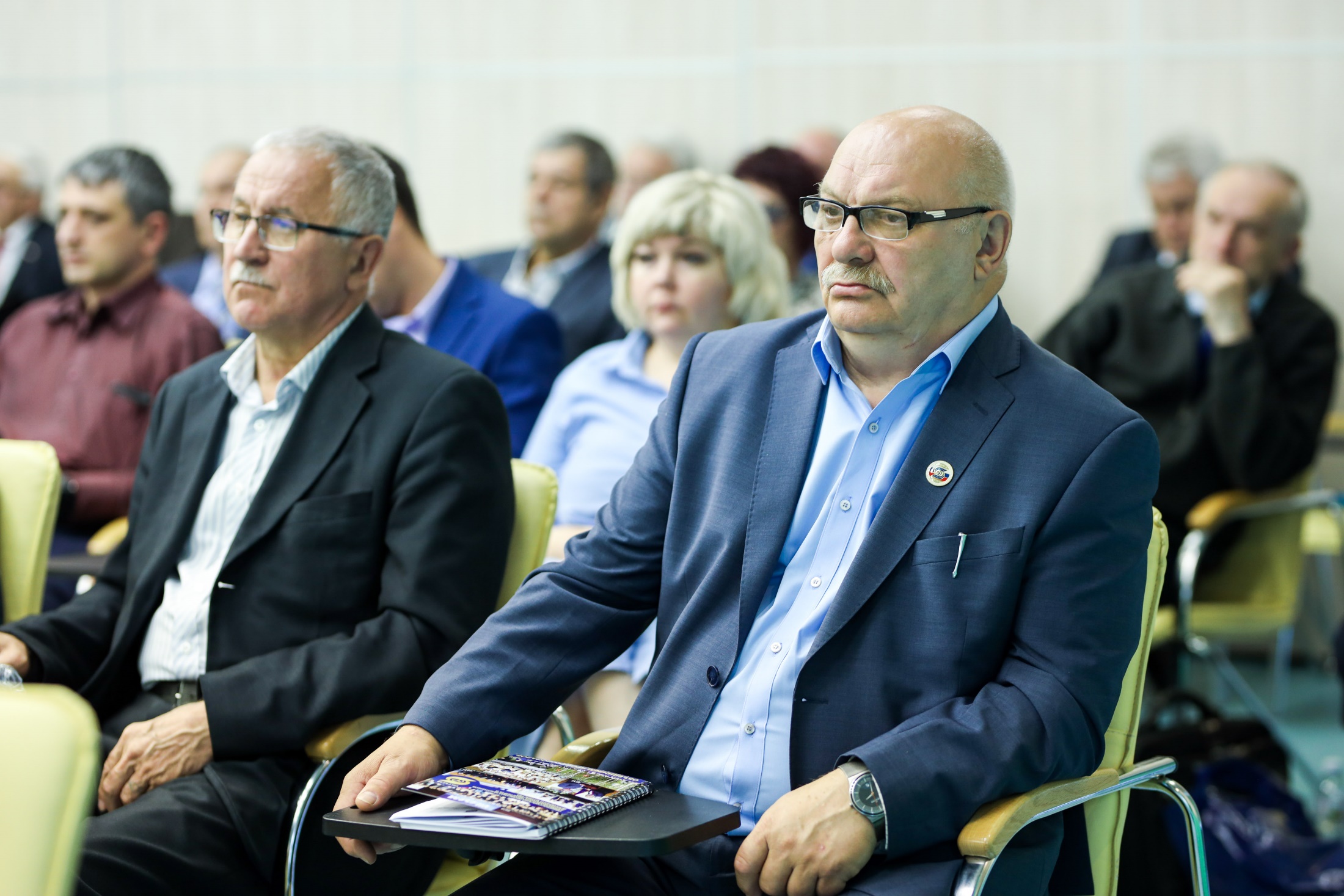 25 мая 2021 года
г.Москва
VIII СЪЕЗД ОБЩЕРОССИЙСКОГО ПРОФСОЮЗА РАБОТНИКОВ АВТОМОБИЛЬНОГО ТРАНСПОРТА И ДОРОЖНОГО ХОЗЯЙСТВА
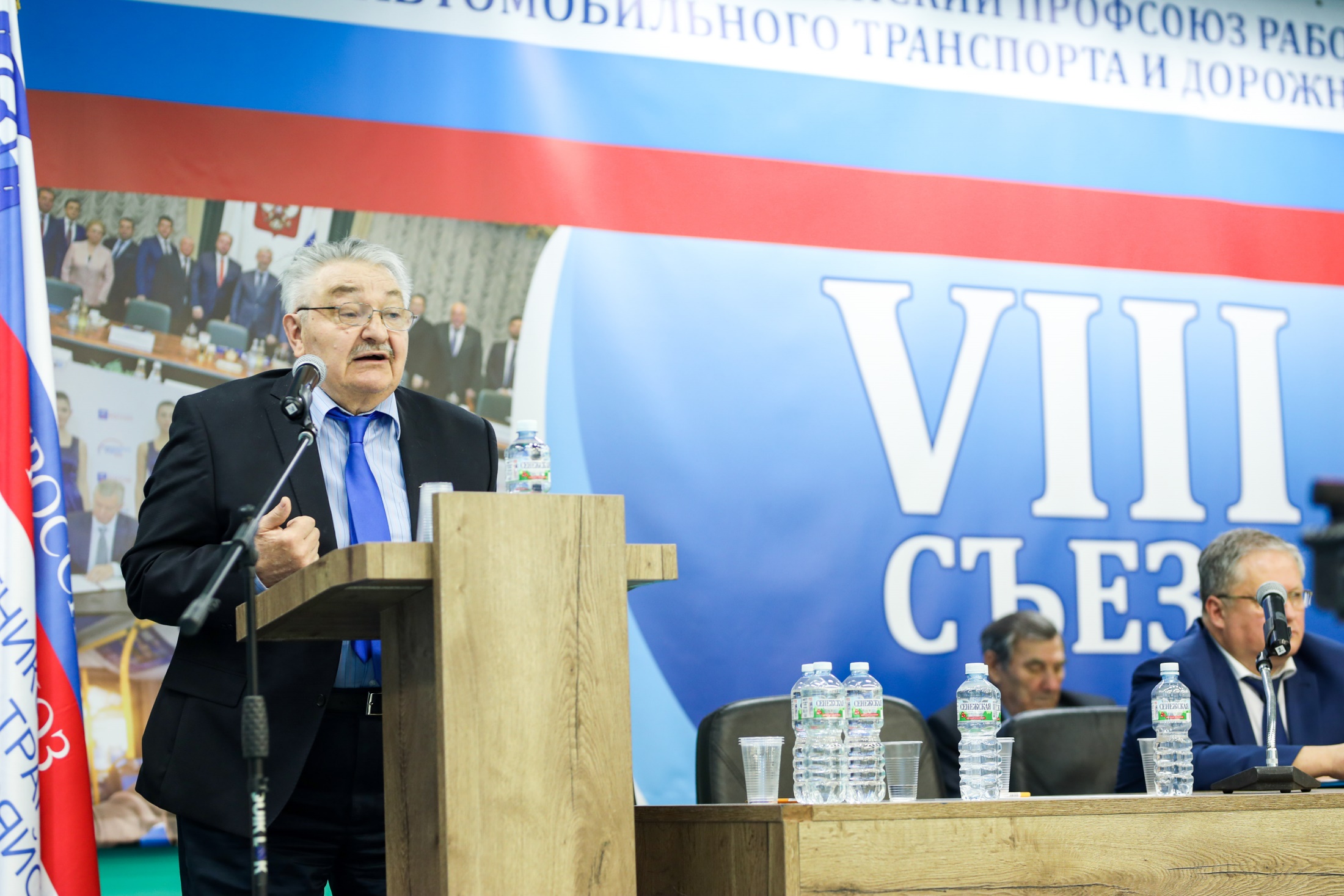 25 мая 2021 года
г.Москва
VIII СЪЕЗД ОБЩЕРОССИЙСКОГО ПРОФСОЮЗА РАБОТНИКОВ АВТОМОБИЛЬНОГО ТРАНСПОРТА И ДОРОЖНОГО ХОЗЯЙСТВА
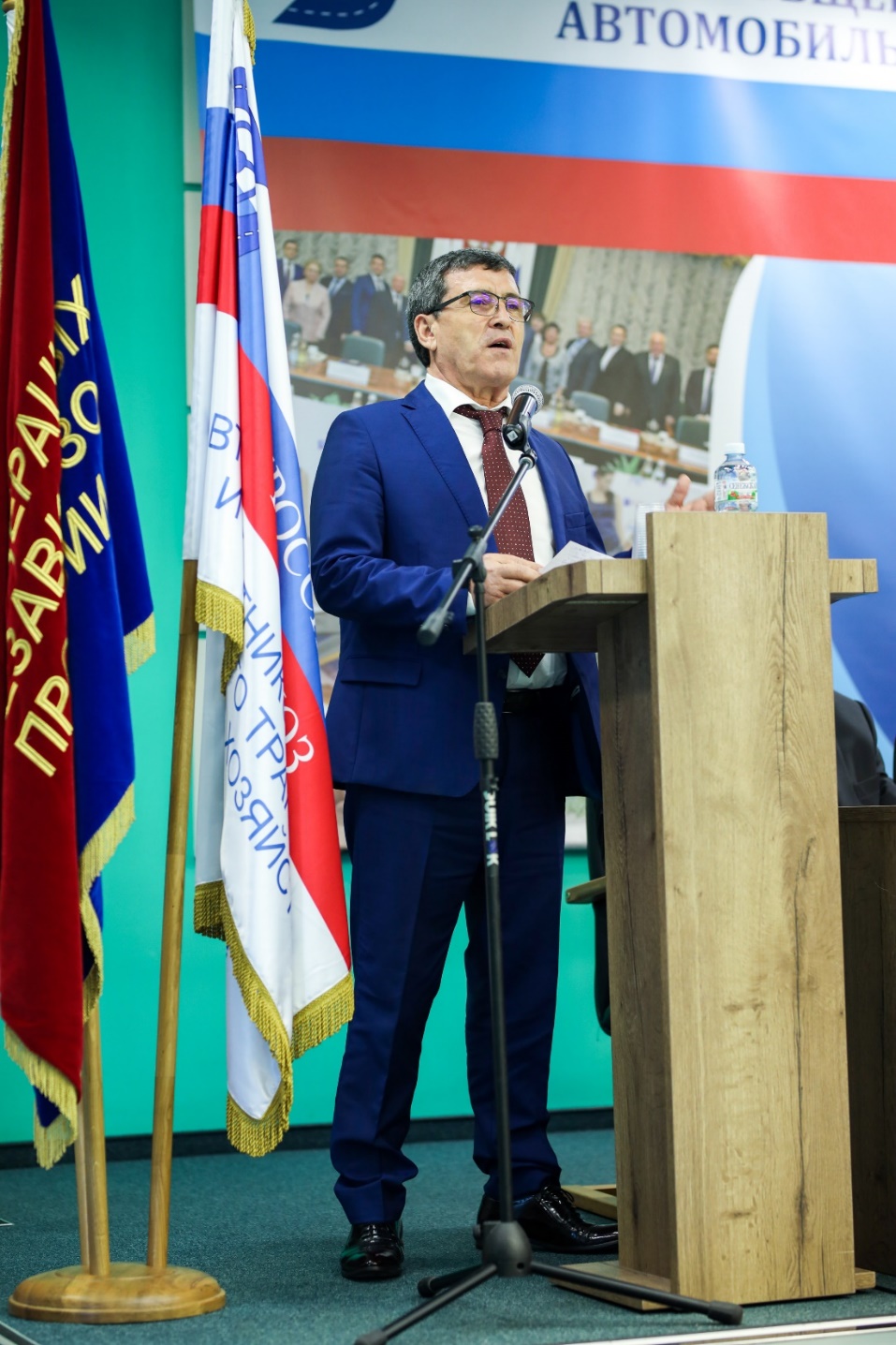 25 мая 2021 года
г.Москва
VIII СЪЕЗД ОБЩЕРОССИЙСКОГО ПРОФСОЮЗА РАБОТНИКОВ АВТОМОБИЛЬНОГО ТРАНСПОРТА И ДОРОЖНОГО ХОЗЯЙСТВА
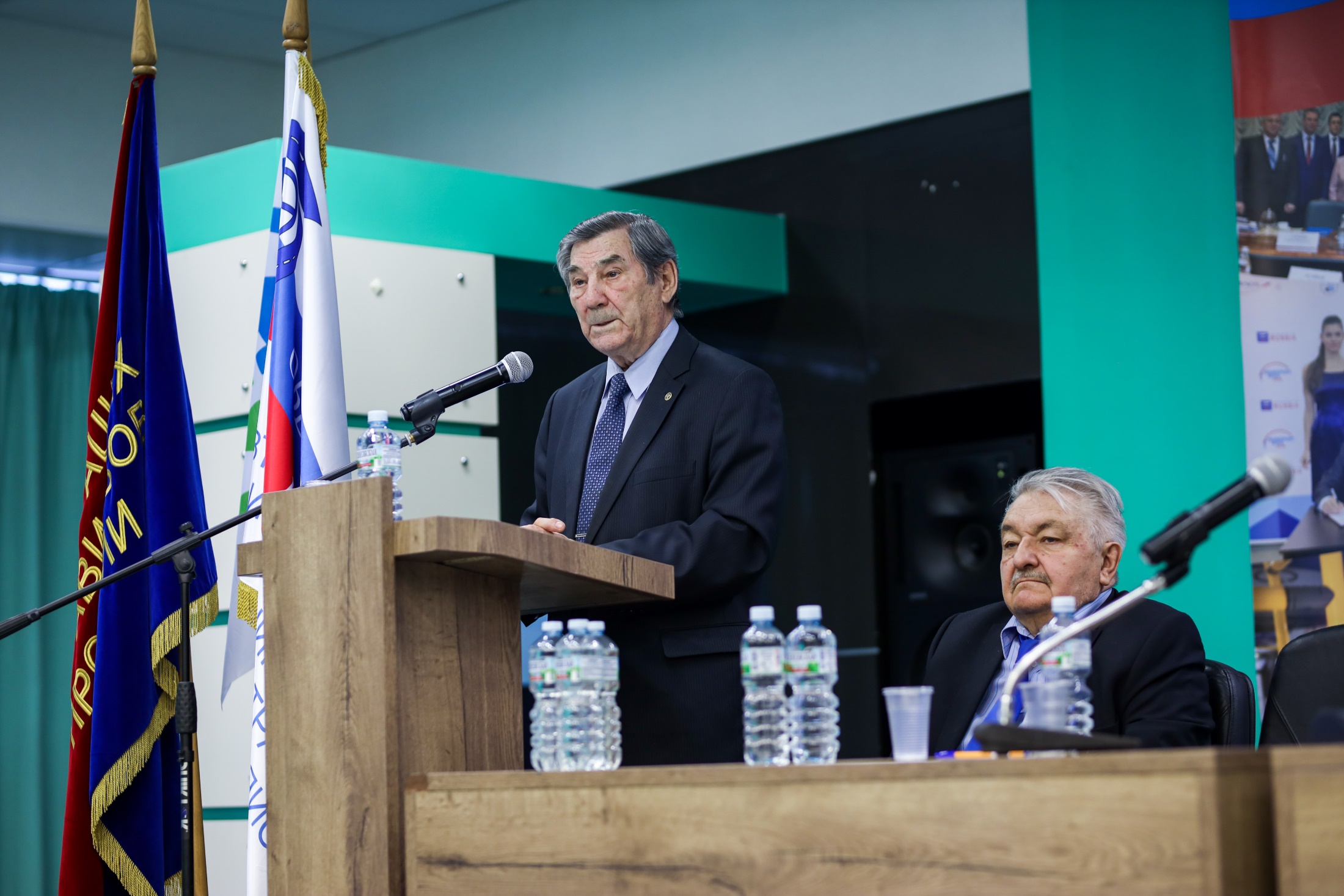 25 мая 2021 года
г.Москва
VIII СЪЕЗД ОБЩЕРОССИЙСКОГО ПРОФСОЮЗА РАБОТНИКОВ АВТОМОБИЛЬНОГО ТРАНСПОРТА И ДОРОЖНОГО ХОЗЯЙСТВА
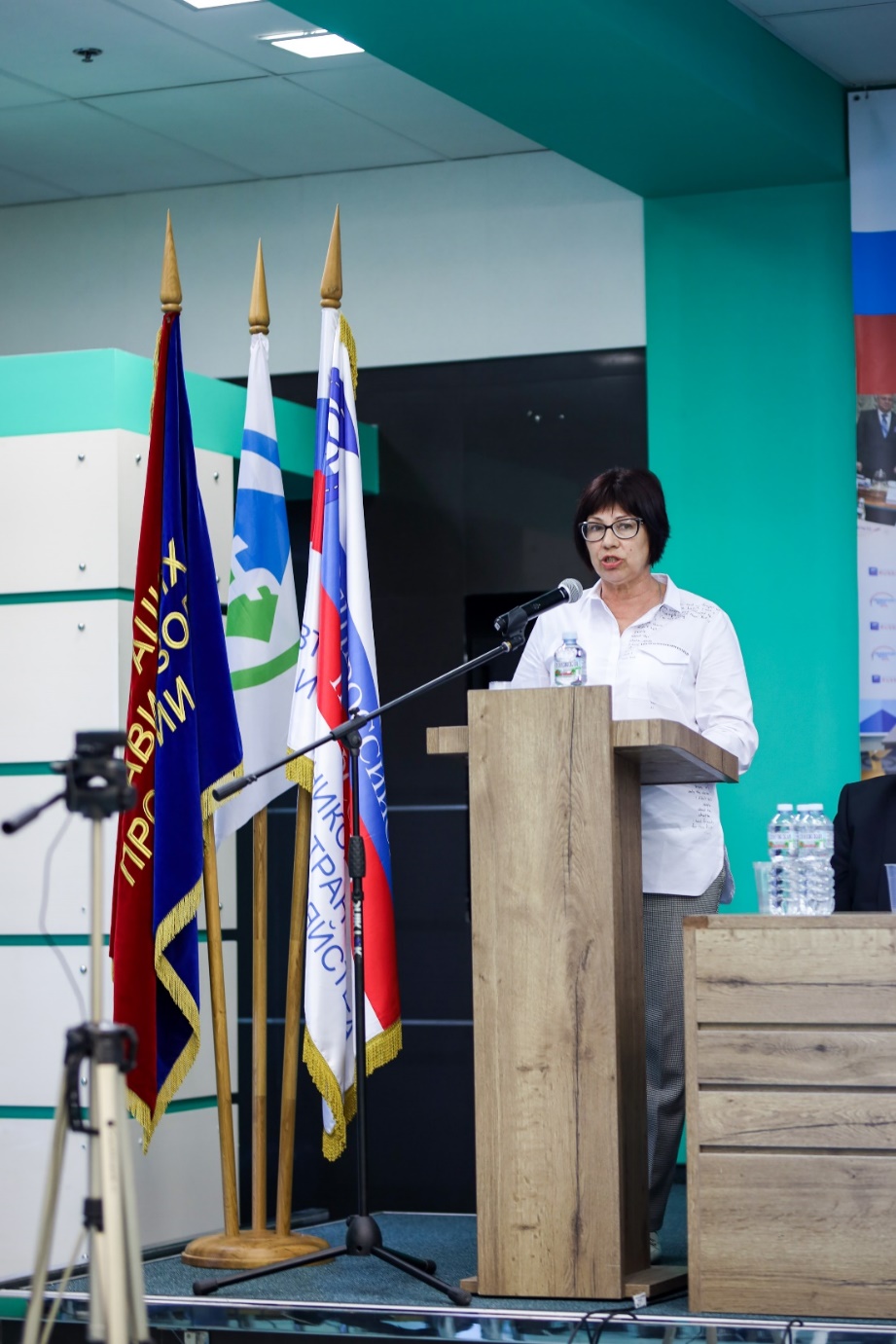 25 мая 2021 года
г.Москва
VIII СЪЕЗД ОБЩЕРОССИЙСКОГО ПРОФСОЮЗА РАБОТНИКОВ АВТОМОБИЛЬНОГО ТРАНСПОРТА И ДОРОЖНОГО ХОЗЯЙСТВА
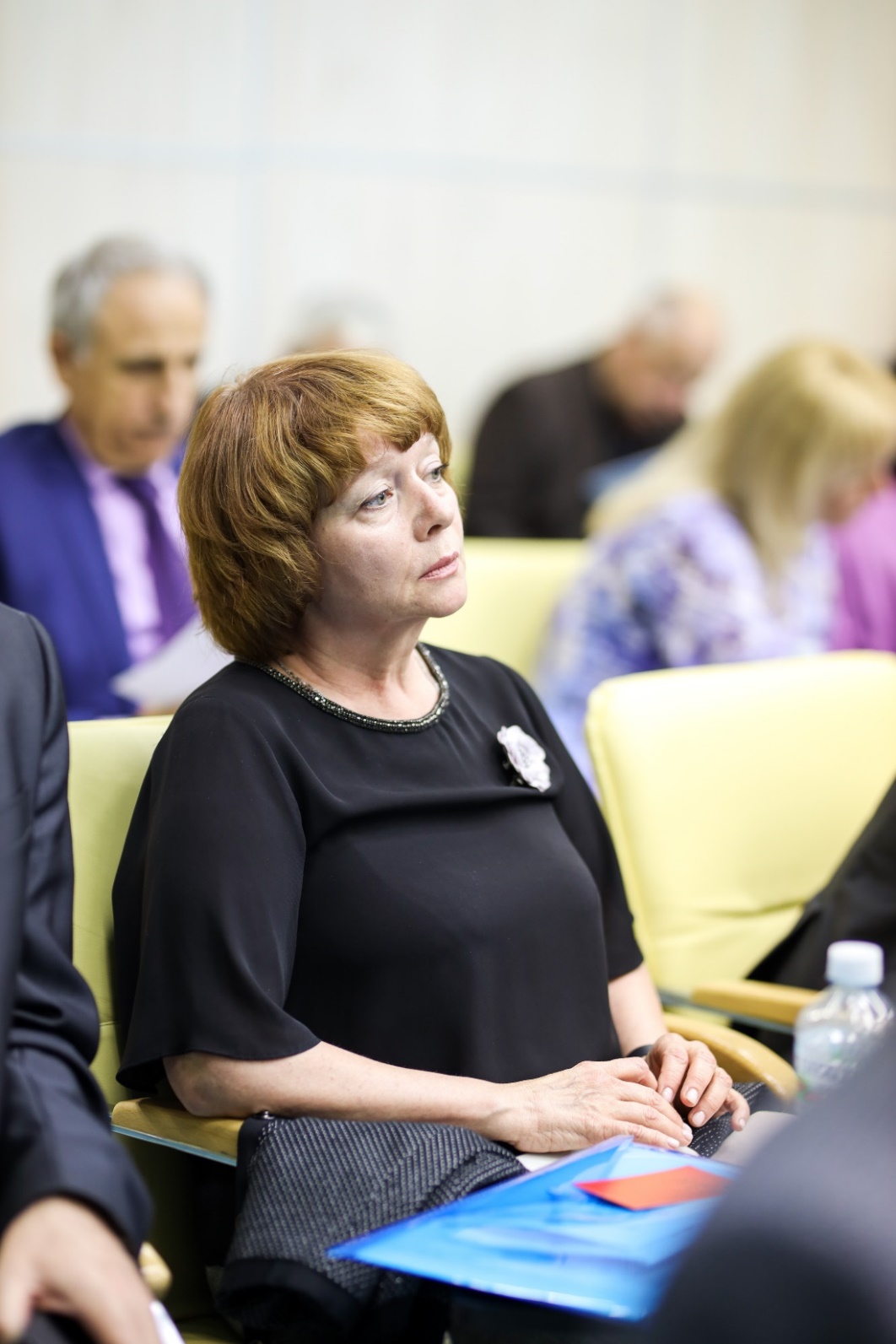 25 мая 2021 года
г.Москва
VIII СЪЕЗД ОБЩЕРОССИЙСКОГО ПРОФСОЮЗА РАБОТНИКОВ АВТОМОБИЛЬНОГО ТРАНСПОРТА И ДОРОЖНОГО ХОЗЯЙСТВА
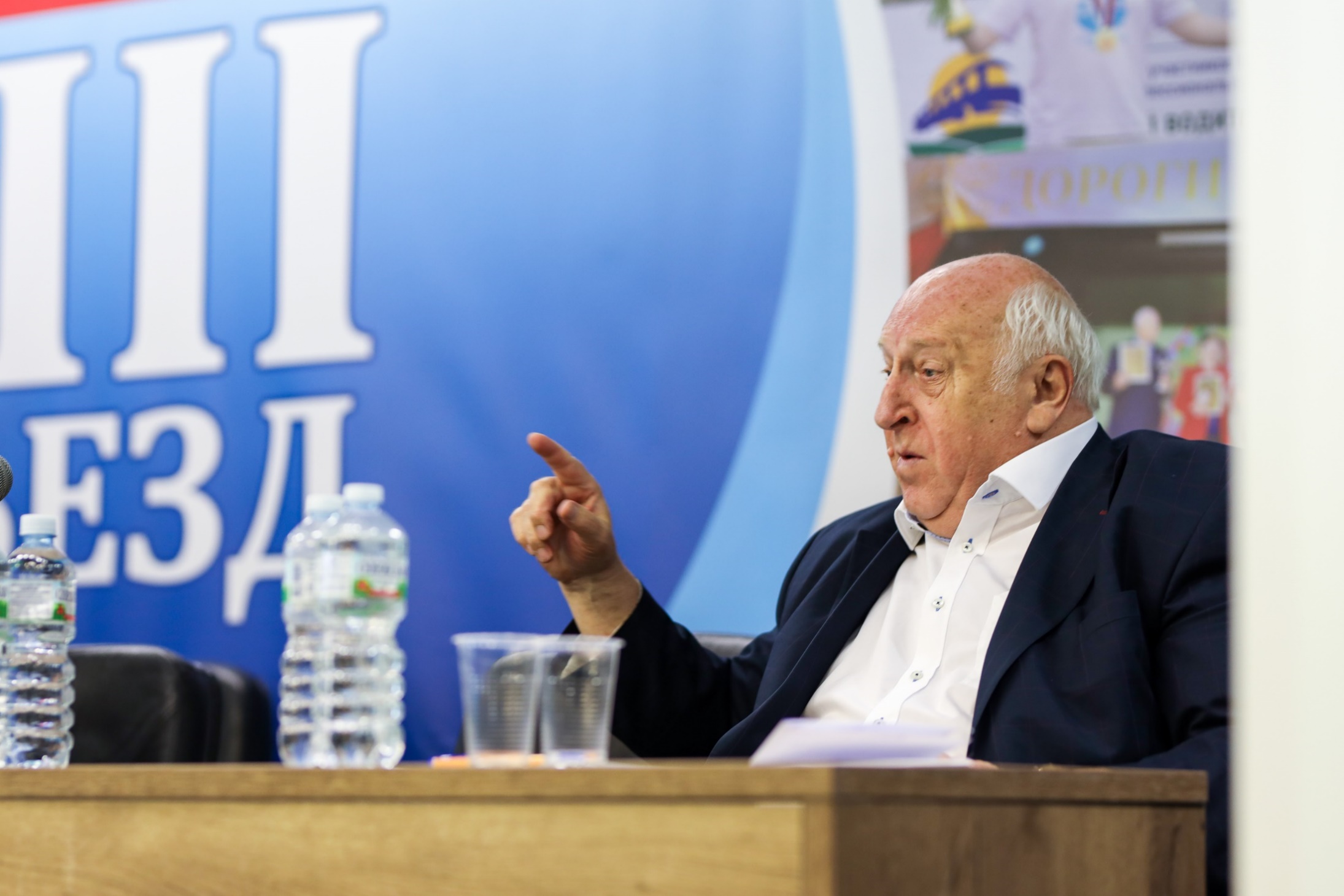 25 мая 2021 года
г.Москва
VIII СЪЕЗД ОБЩЕРОССИЙСКОГО ПРОФСОЮЗА РАБОТНИКОВ АВТОМОБИЛЬНОГО ТРАНСПОРТА И ДОРОЖНОГО ХОЗЯЙСТВА
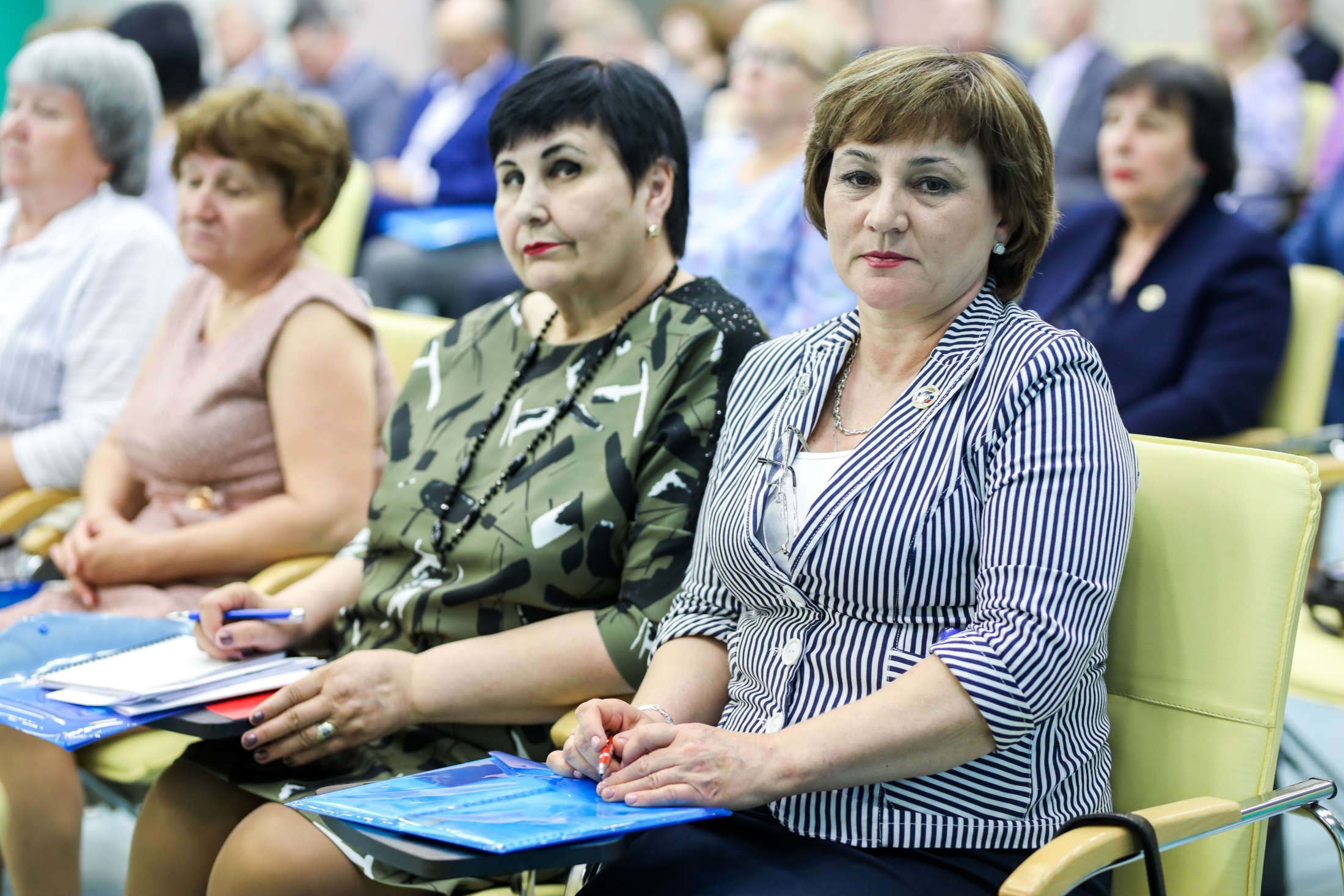 25 мая 2021 года
г.Москва
VIII СЪЕЗД ОБЩЕРОССИЙСКОГО ПРОФСОЮЗА РАБОТНИКОВ АВТОМОБИЛЬНОГО ТРАНСПОРТА И ДОРОЖНОГО ХОЗЯЙСТВА
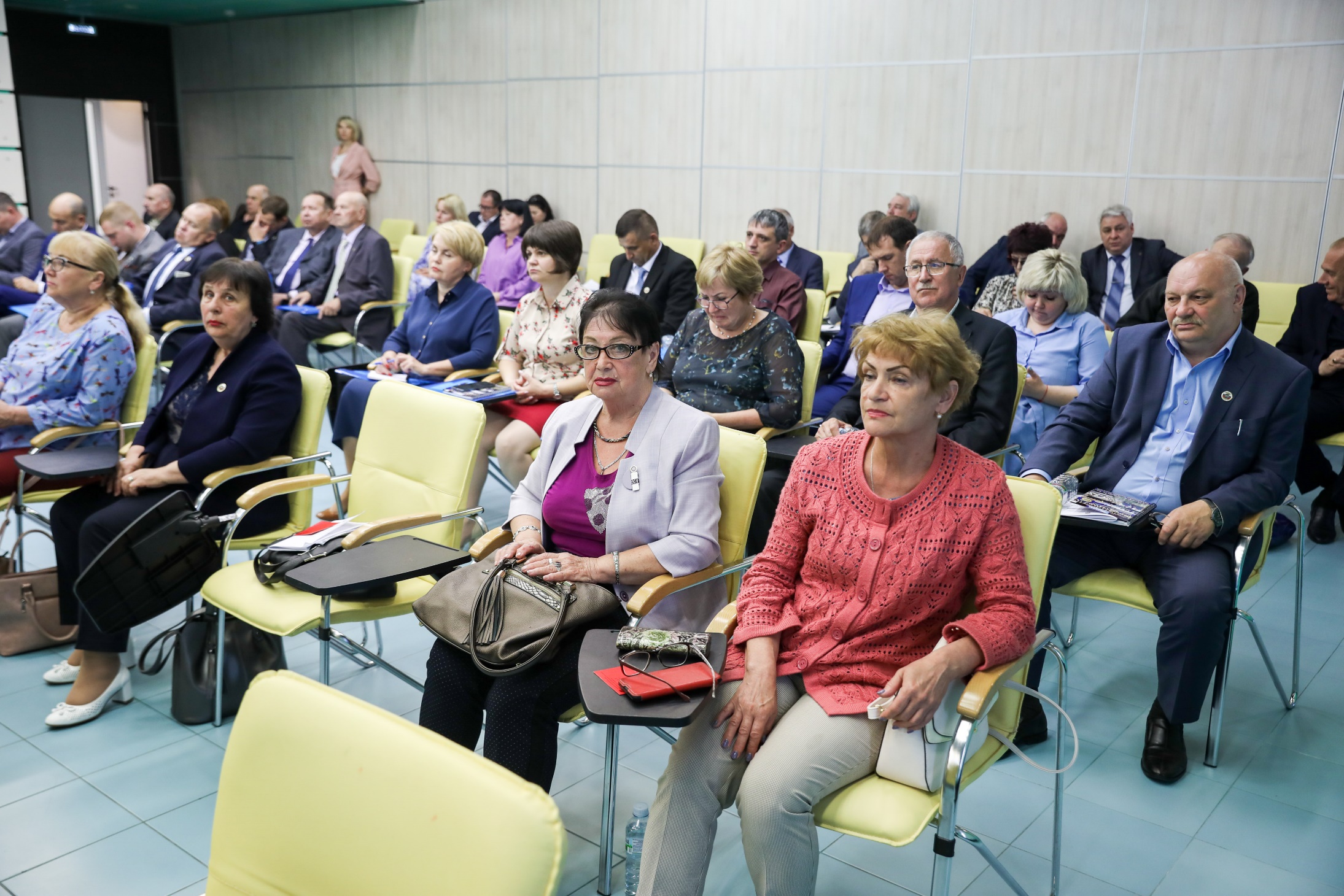 25 мая 2021 года
г.Москва
VIII СЪЕЗД ОБЩЕРОССИЙСКОГО ПРОФСОЮЗА РАБОТНИКОВ АВТОМОБИЛЬНОГО ТРАНСПОРТА И ДОРОЖНОГО ХОЗЯЙСТВА
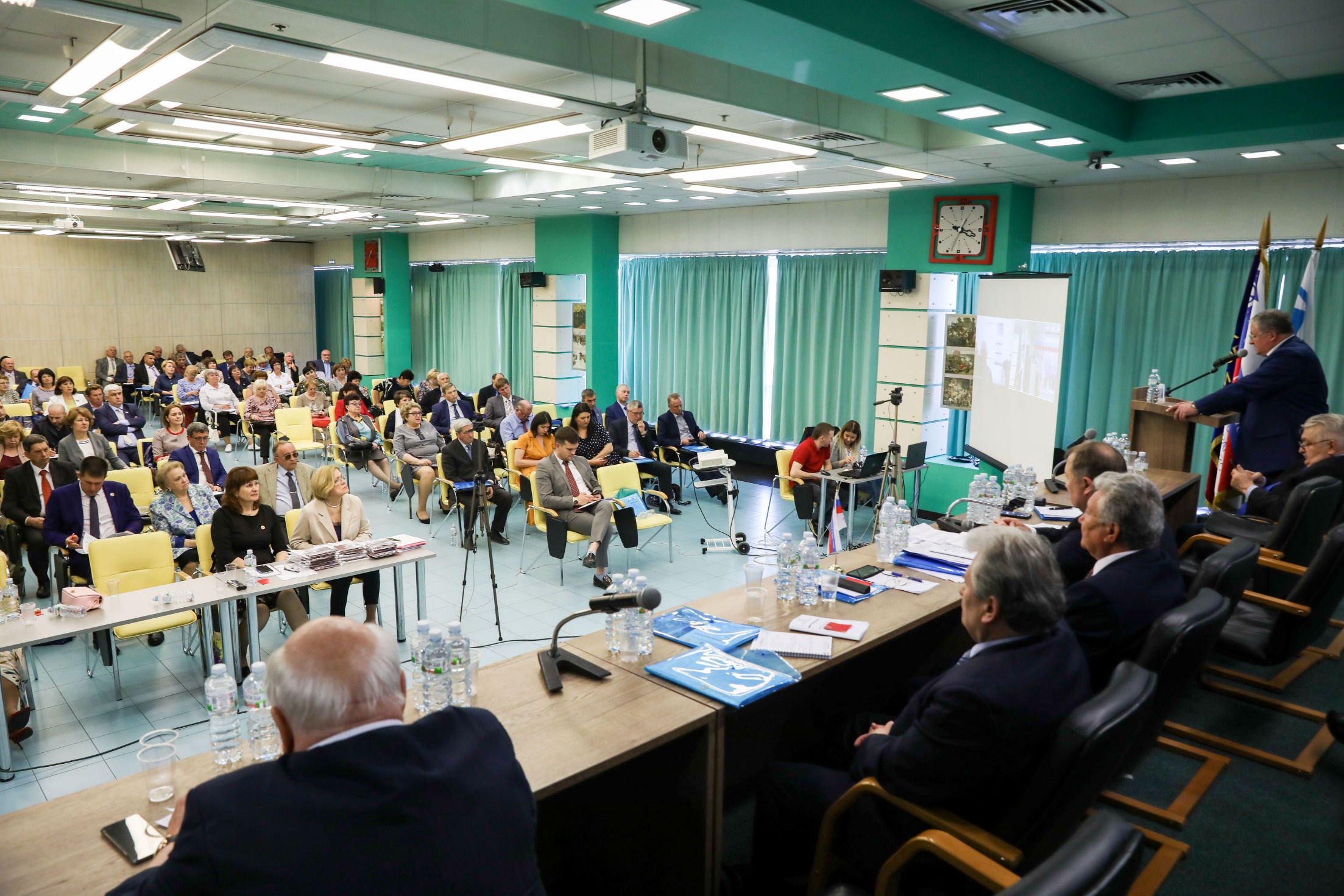 25 мая 2021 года
г.Москва
VIII СЪЕЗД ОБЩЕРОССИЙСКОГО ПРОФСОЮЗА РАБОТНИКОВ АВТОМОБИЛЬНОГО ТРАНСПОРТА И ДОРОЖНОГО ХОЗЯЙСТВА
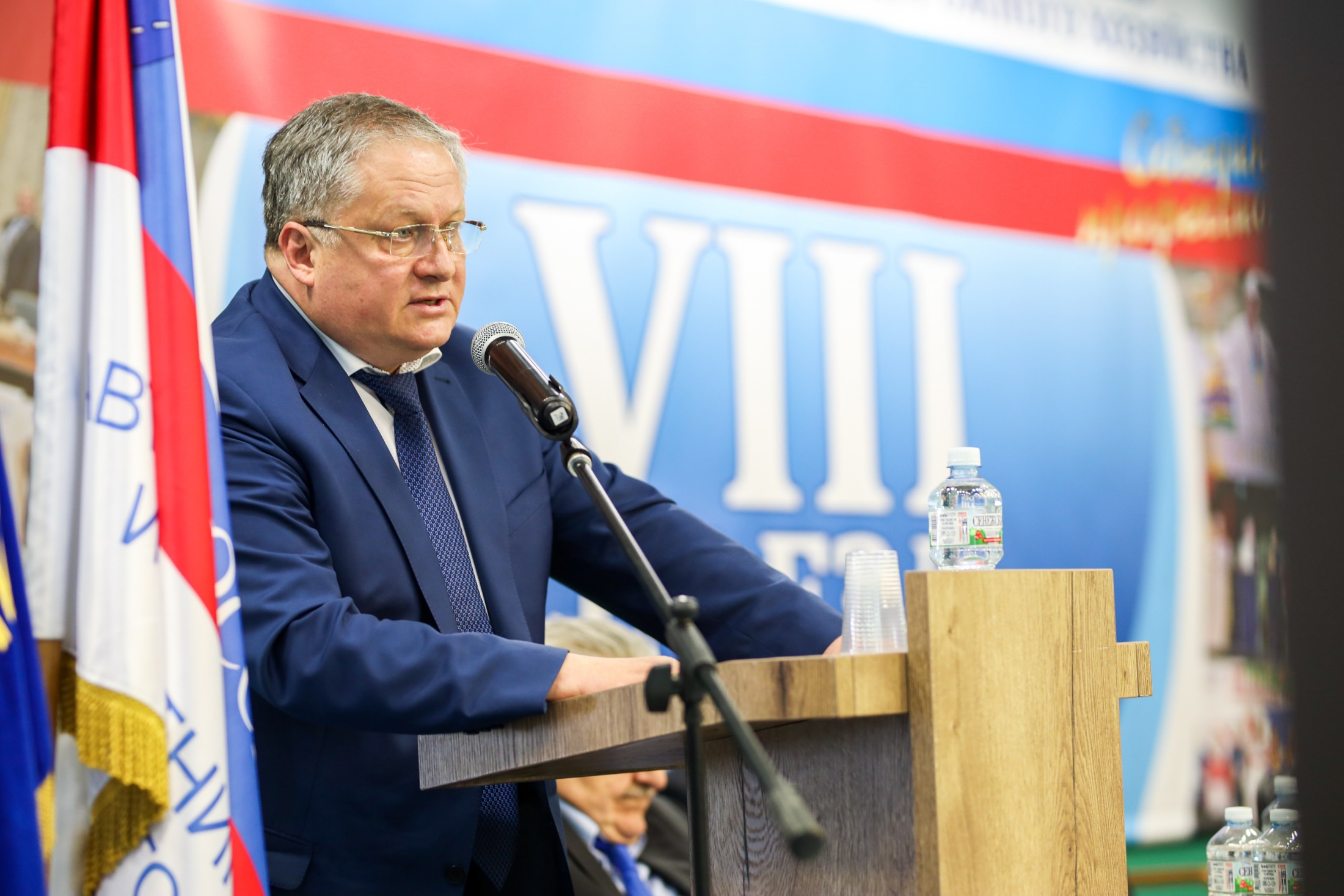 25 мая 2021 года
г.Москва
VIII СЪЕЗД ОБЩЕРОССИЙСКОГО ПРОФСОЮЗА РАБОТНИКОВ АВТОМОБИЛЬНОГО ТРАНСПОРТА И ДОРОЖНОГО ХОЗЯЙСТВА
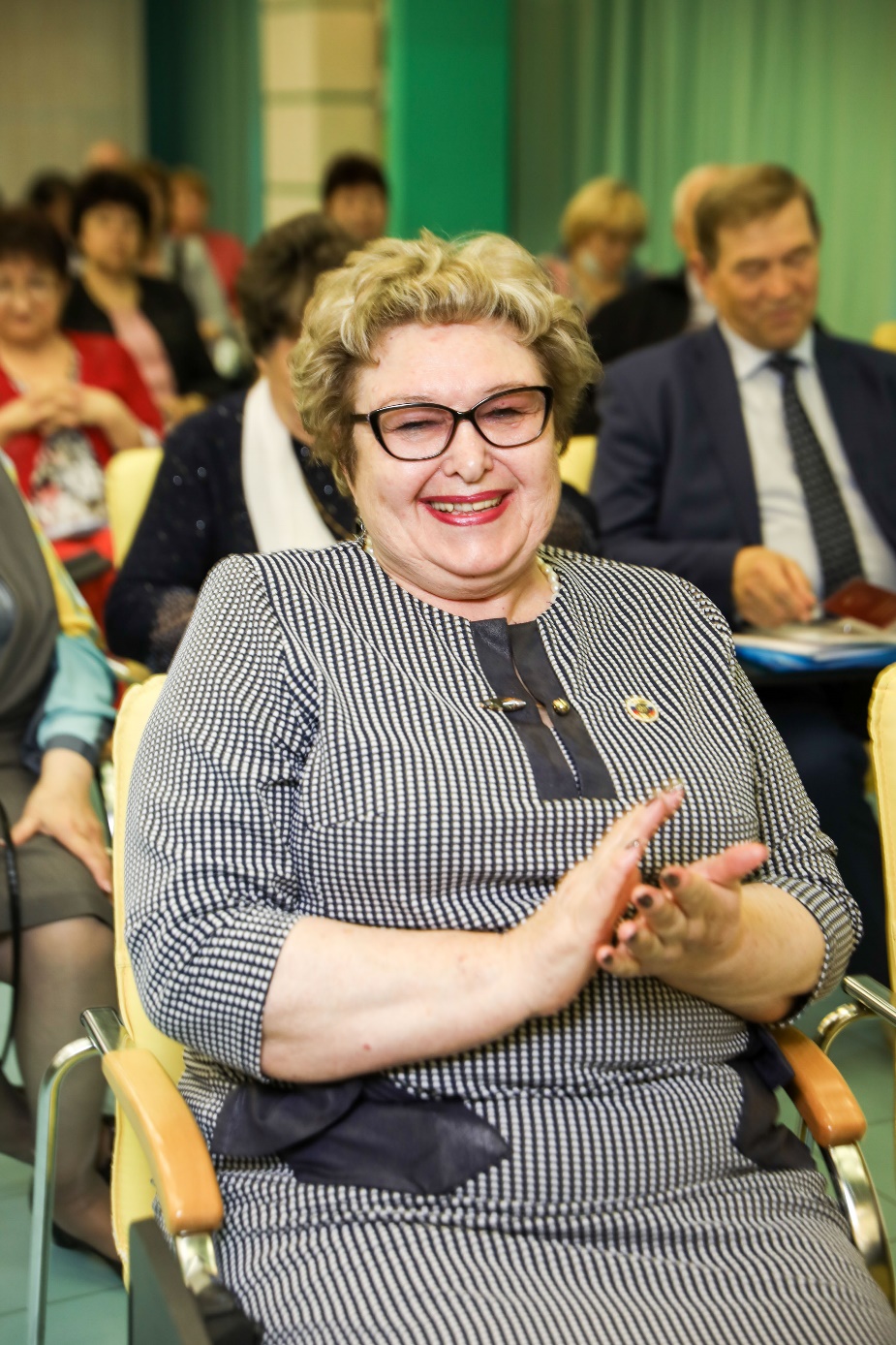 25 мая 2021 года
г.Москва
VIII СЪЕЗД ОБЩЕРОССИЙСКОГО ПРОФСОЮЗА РАБОТНИКОВ АВТОМОБИЛЬНОГО ТРАНСПОРТА И ДОРОЖНОГО ХОЗЯЙСТВА
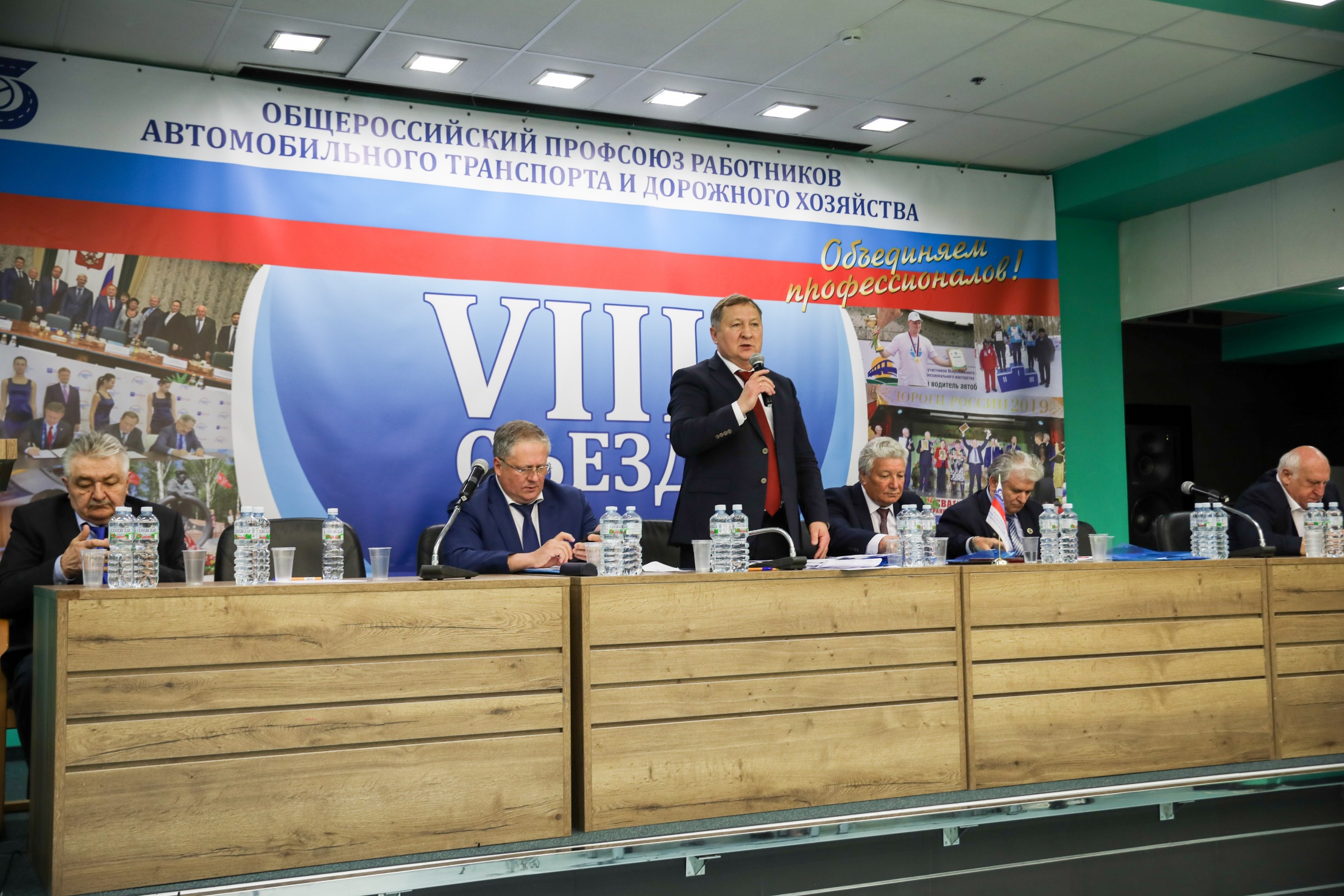 25 мая 2021 года
г.Москва
VIII СЪЕЗД ОБЩЕРОССИЙСКОГО ПРОФСОЮЗА РАБОТНИКОВ АВТОМОБИЛЬНОГО ТРАНСПОРТА И ДОРОЖНОГО ХОЗЯЙСТВА
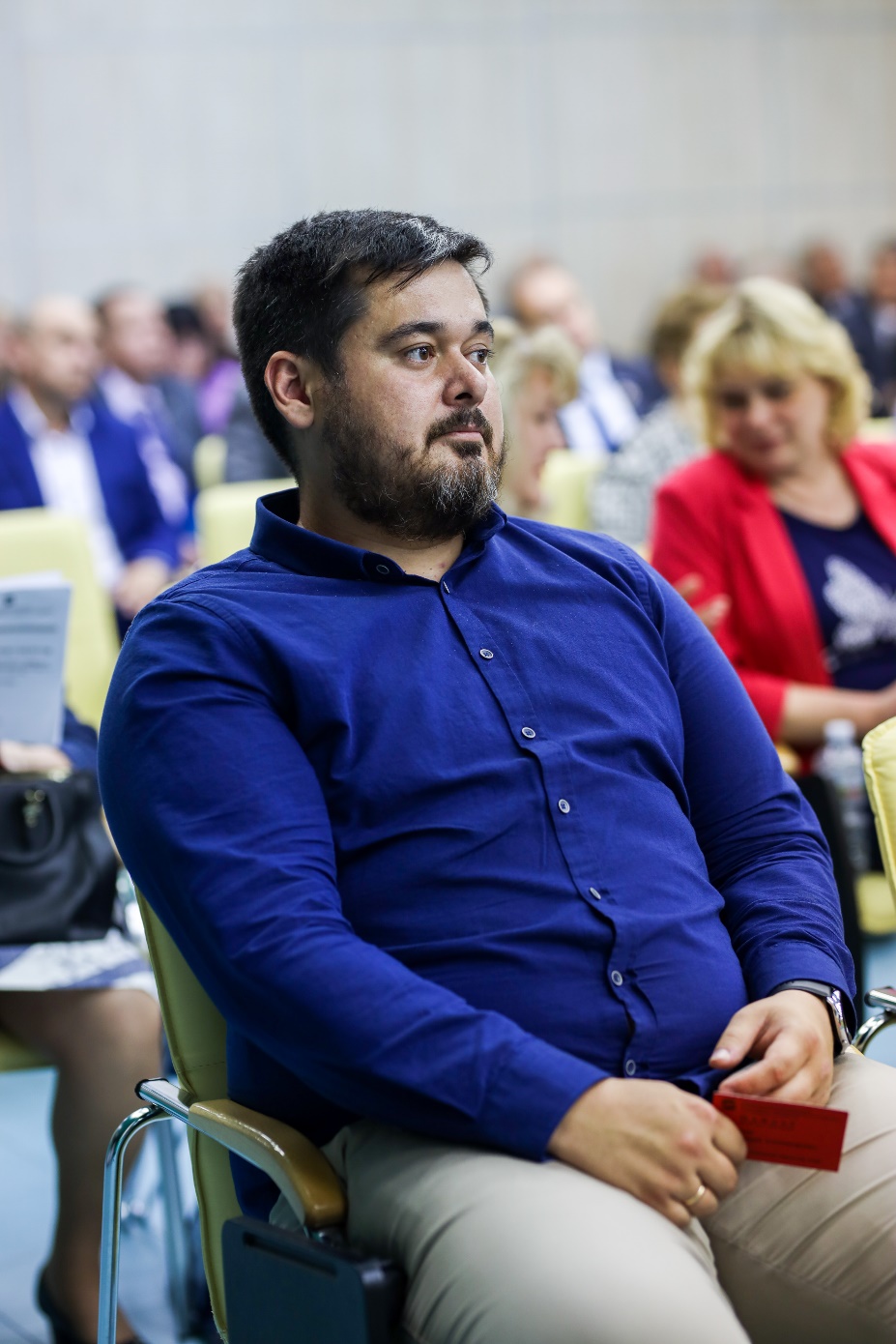 25 мая 2021 года
г.Москва
VIII СЪЕЗД ОБЩЕРОССИЙСКОГО ПРОФСОЮЗА РАБОТНИКОВ АВТОМОБИЛЬНОГО ТРАНСПОРТА И ДОРОЖНОГО ХОЗЯЙСТВА
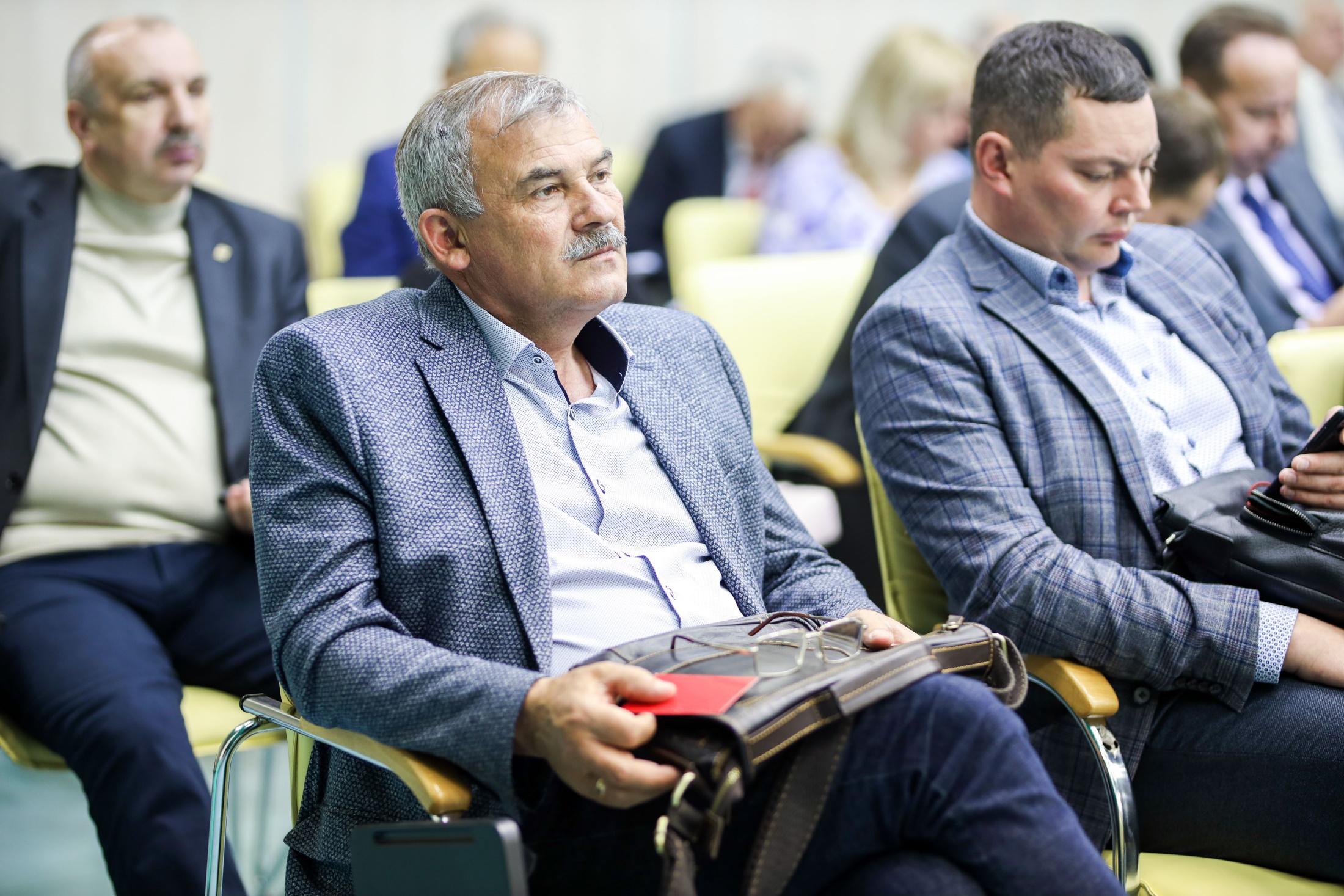 25 мая 2021 года
г.Москва
VIII СЪЕЗД ОБЩЕРОССИЙСКОГО ПРОФСОЮЗА РАБОТНИКОВ АВТОМОБИЛЬНОГО ТРАНСПОРТА И ДОРОЖНОГО ХОЗЯЙСТВА
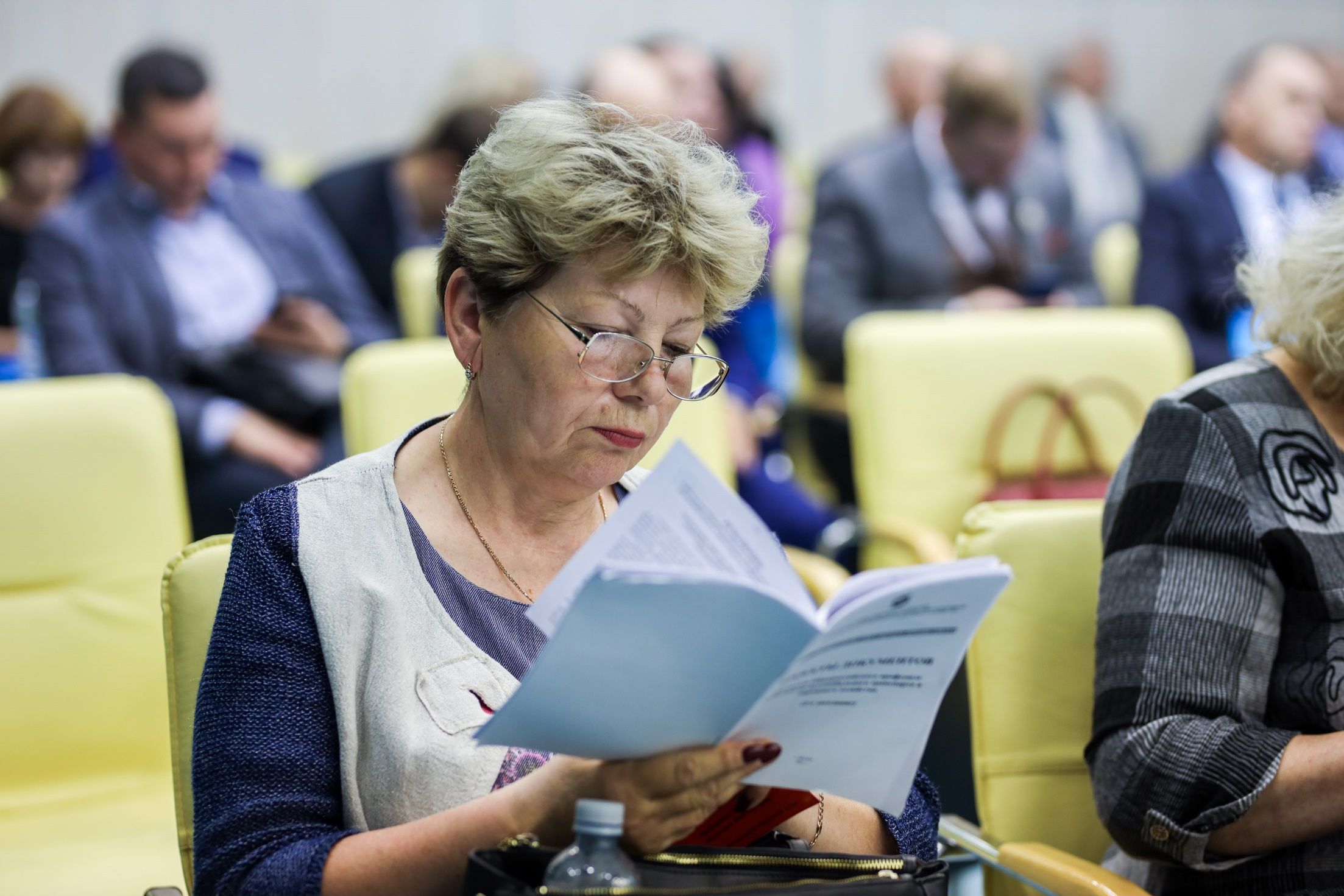 25 мая 2021 года
г.Москва
VIII СЪЕЗД ОБЩЕРОССИЙСКОГО ПРОФСОЮЗА РАБОТНИКОВ АВТОМОБИЛЬНОГО ТРАНСПОРТА И ДОРОЖНОГО ХОЗЯЙСТВА
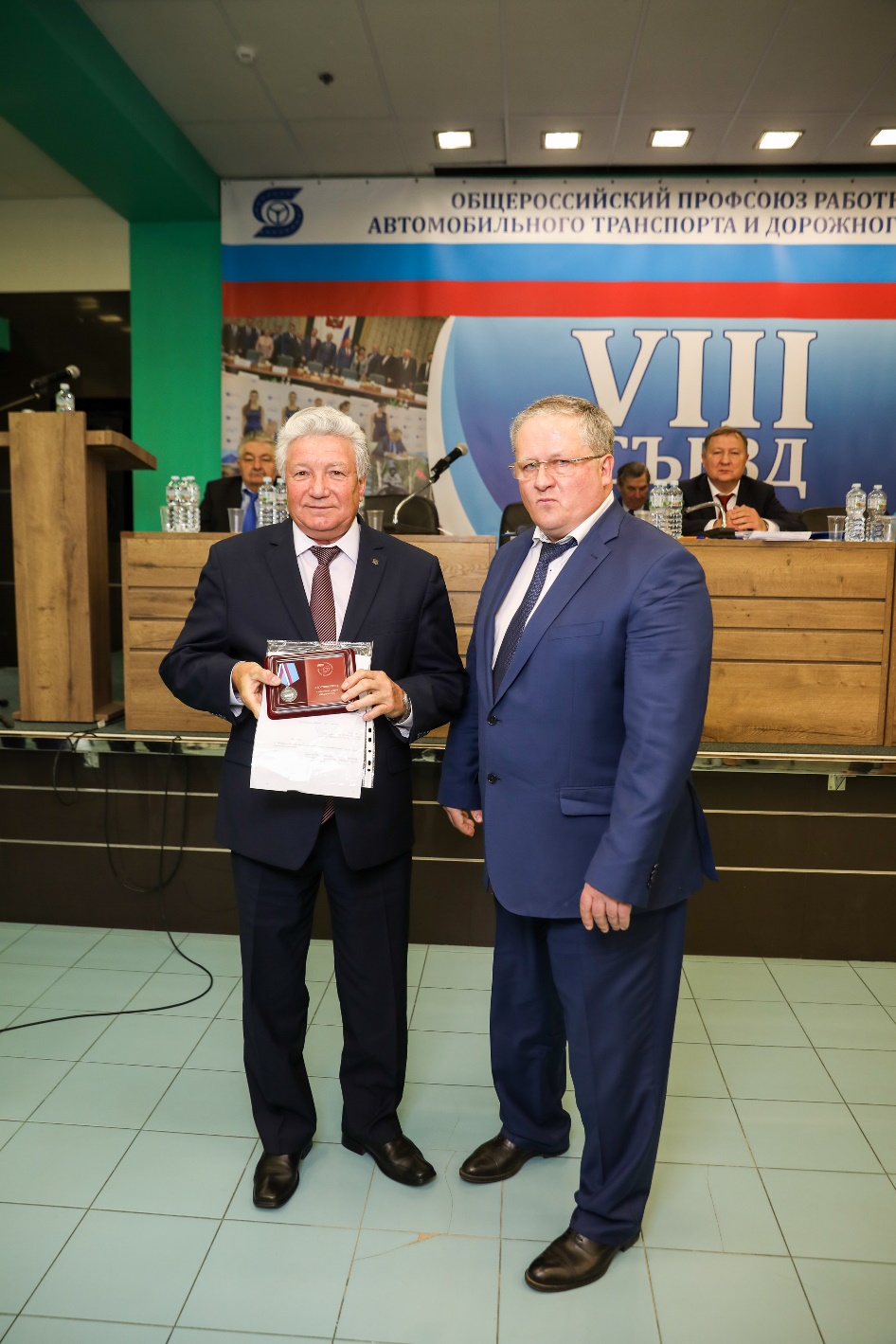 25 мая 2021 года
г.Москва
VIII СЪЕЗД ОБЩЕРОССИЙСКОГО ПРОФСОЮЗА РАБОТНИКОВ АВТОМОБИЛЬНОГО ТРАНСПОРТА И ДОРОЖНОГО ХОЗЯЙСТВА
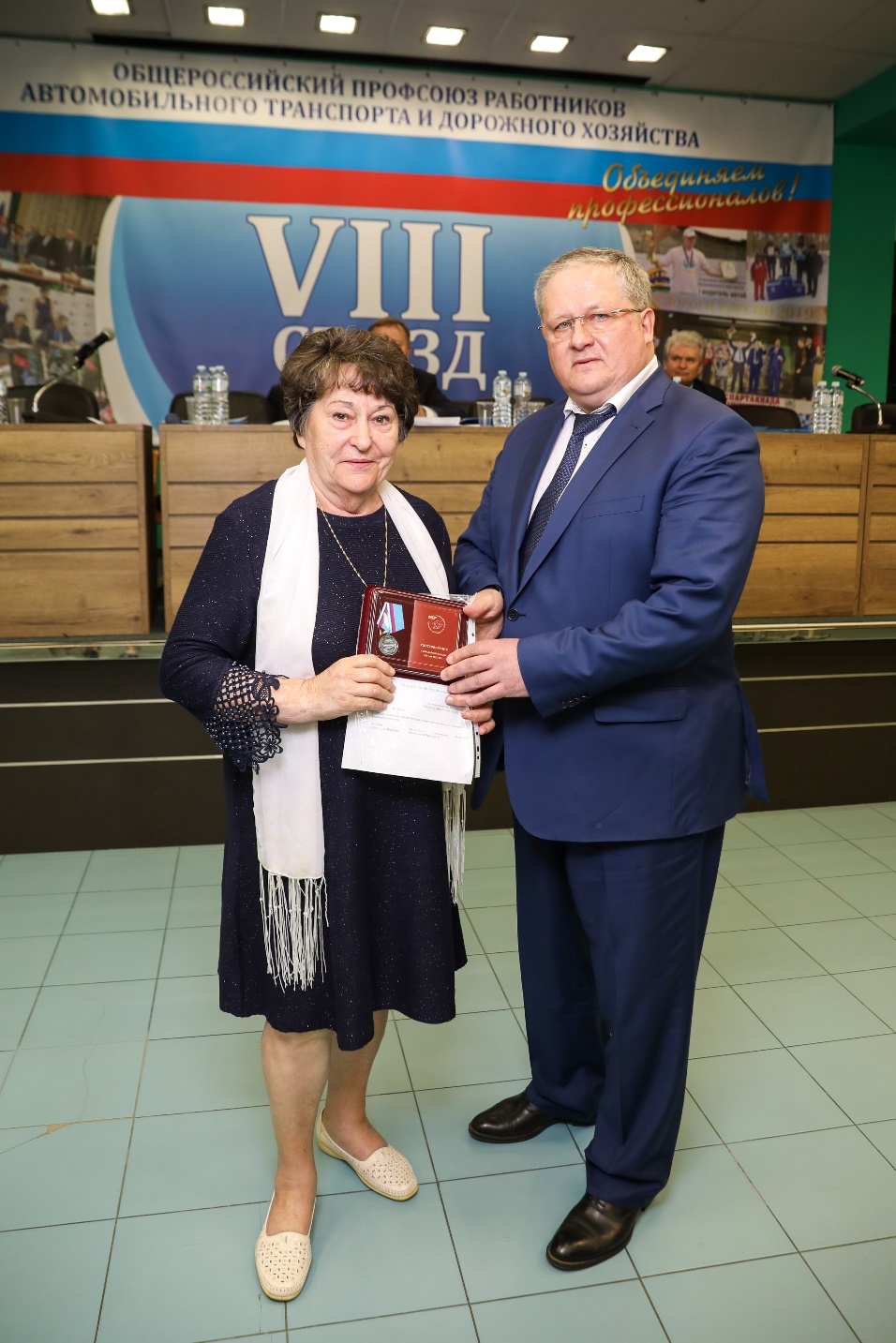 25 мая 2021 года
г.Москва
VIII СЪЕЗД ОБЩЕРОССИЙСКОГО ПРОФСОЮЗА РАБОТНИКОВ АВТОМОБИЛЬНОГО ТРАНСПОРТА И ДОРОЖНОГО ХОЗЯЙСТВА
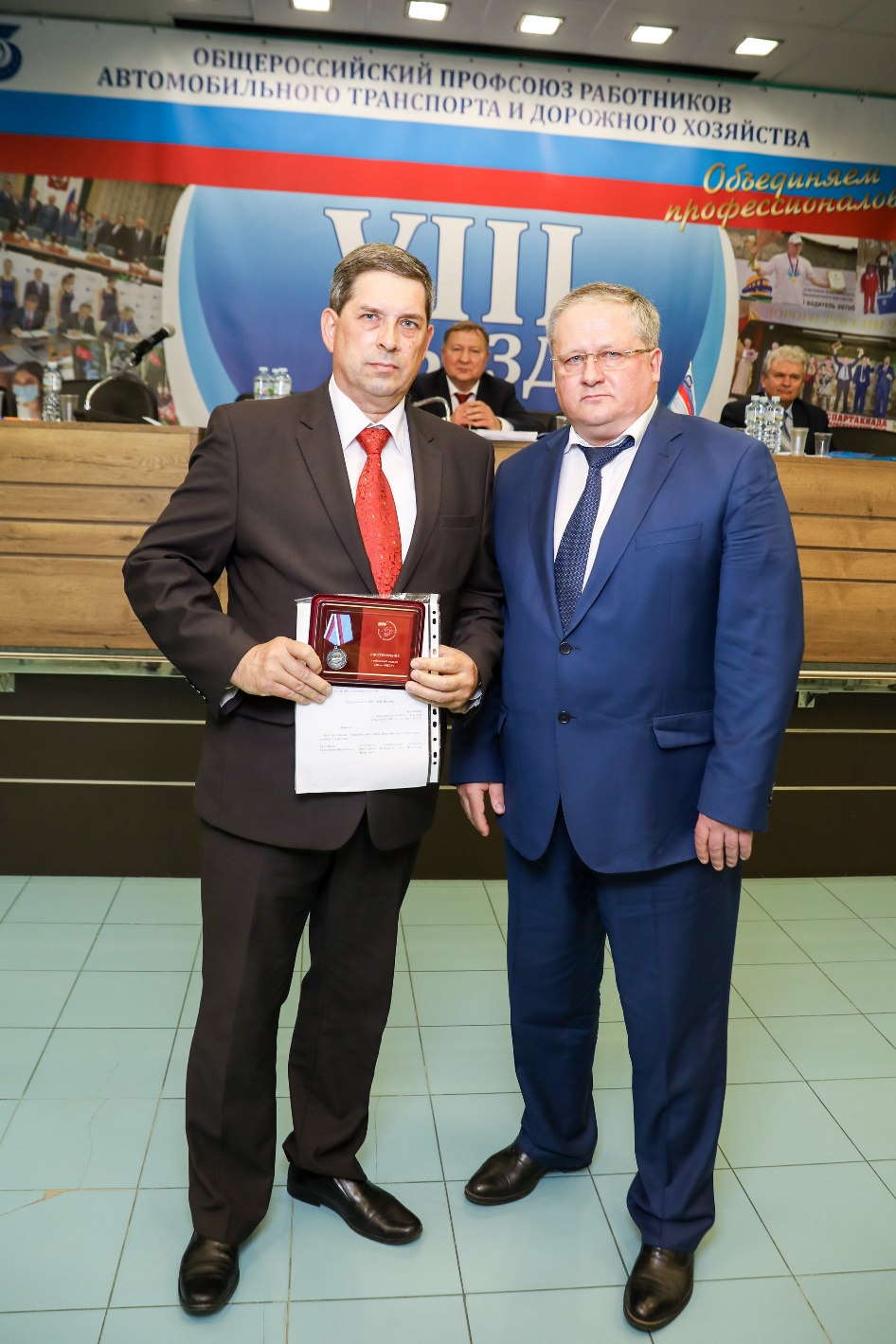 25 мая 2021 года
г.Москва
VIII СЪЕЗД ОБЩЕРОССИЙСКОГО ПРОФСОЮЗА РАБОТНИКОВ АВТОМОБИЛЬНОГО ТРАНСПОРТА И ДОРОЖНОГО ХОЗЯЙСТВА
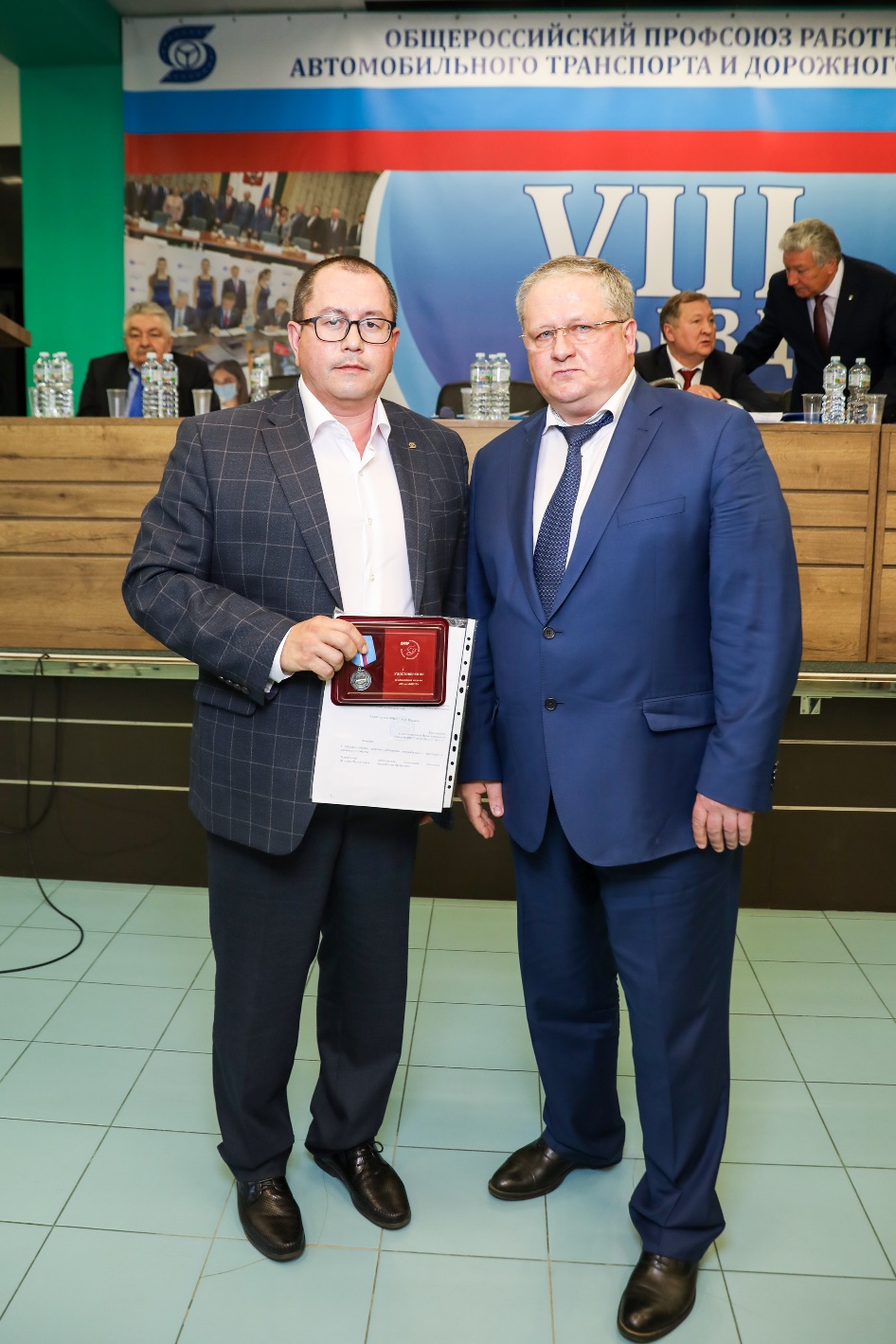 25 мая 2021 года
г.Москва
VIII СЪЕЗД ОБЩЕРОССИЙСКОГО ПРОФСОЮЗА РАБОТНИКОВ АВТОМОБИЛЬНОГО ТРАНСПОРТА И ДОРОЖНОГО ХОЗЯЙСТВА
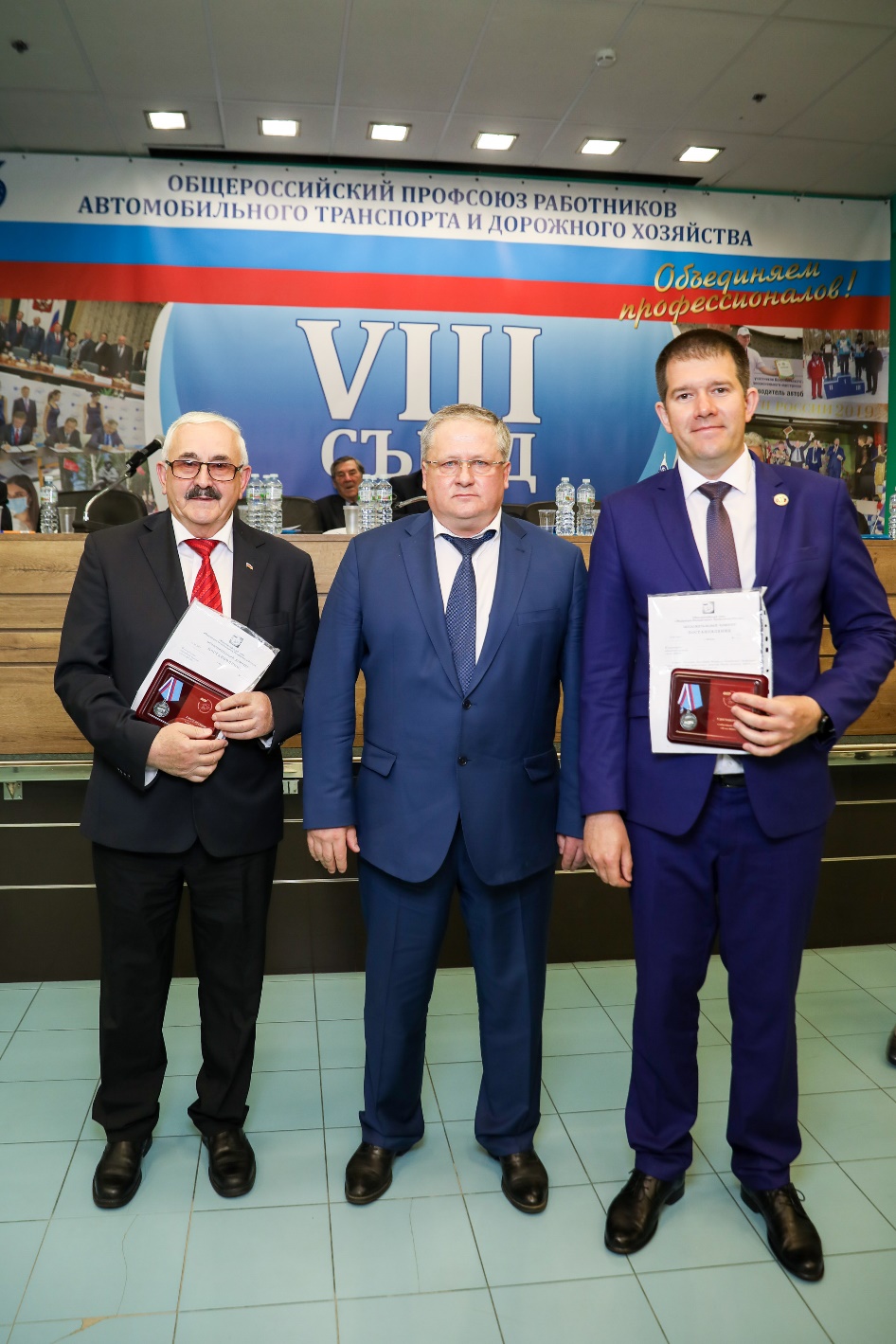 25 мая 2021 года
г.Москва
VIII СЪЕЗД ОБЩЕРОССИЙСКОГО ПРОФСОЮЗА РАБОТНИКОВ АВТОМОБИЛЬНОГО ТРАНСПОРТА И ДОРОЖНОГО ХОЗЯЙСТВА
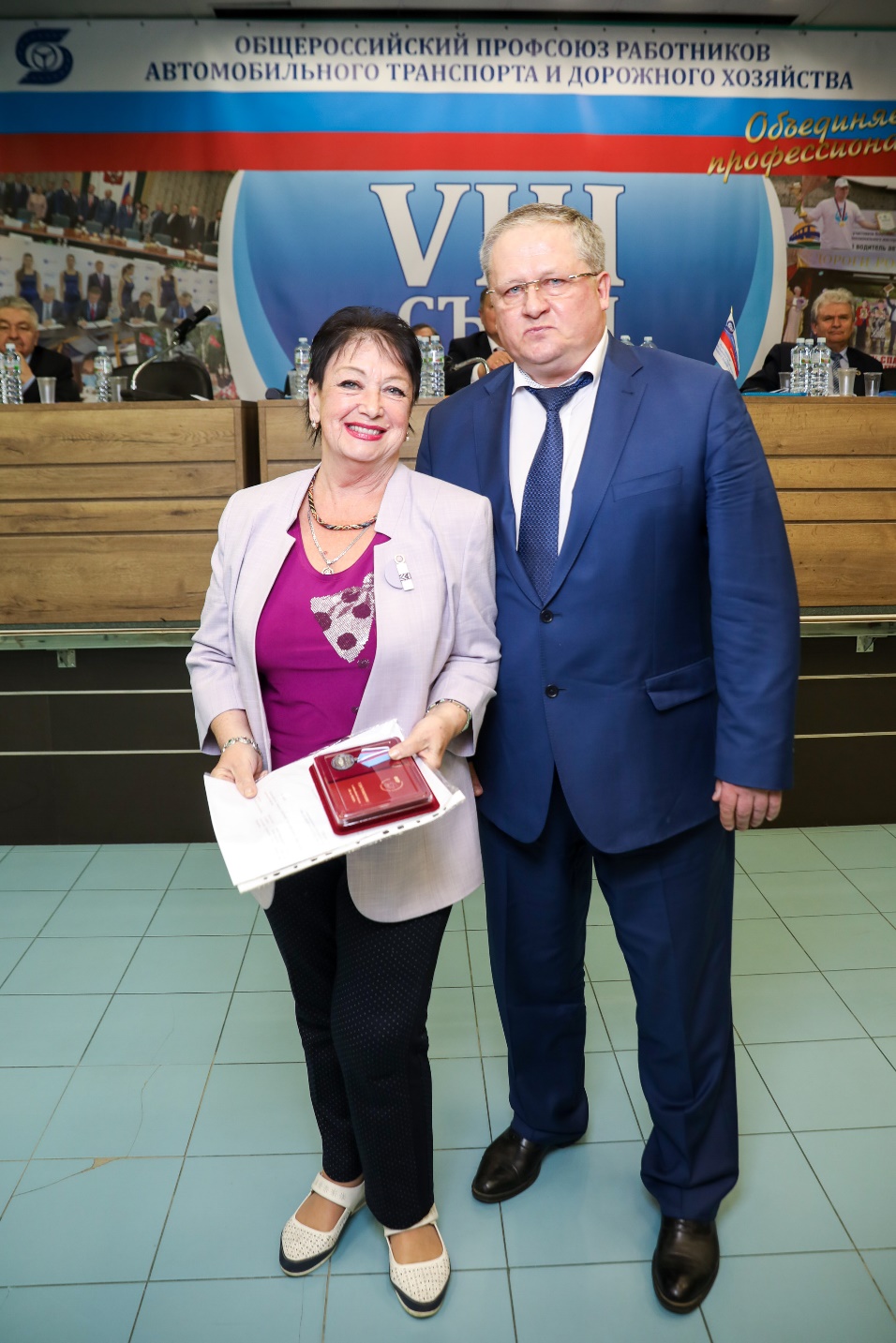 25 мая 2021 года
г.Москва
VIII СЪЕЗД ОБЩЕРОССИЙСКОГО ПРОФСОЮЗА РАБОТНИКОВ АВТОМОБИЛЬНОГО ТРАНСПОРТА И ДОРОЖНОГО ХОЗЯЙСТВА
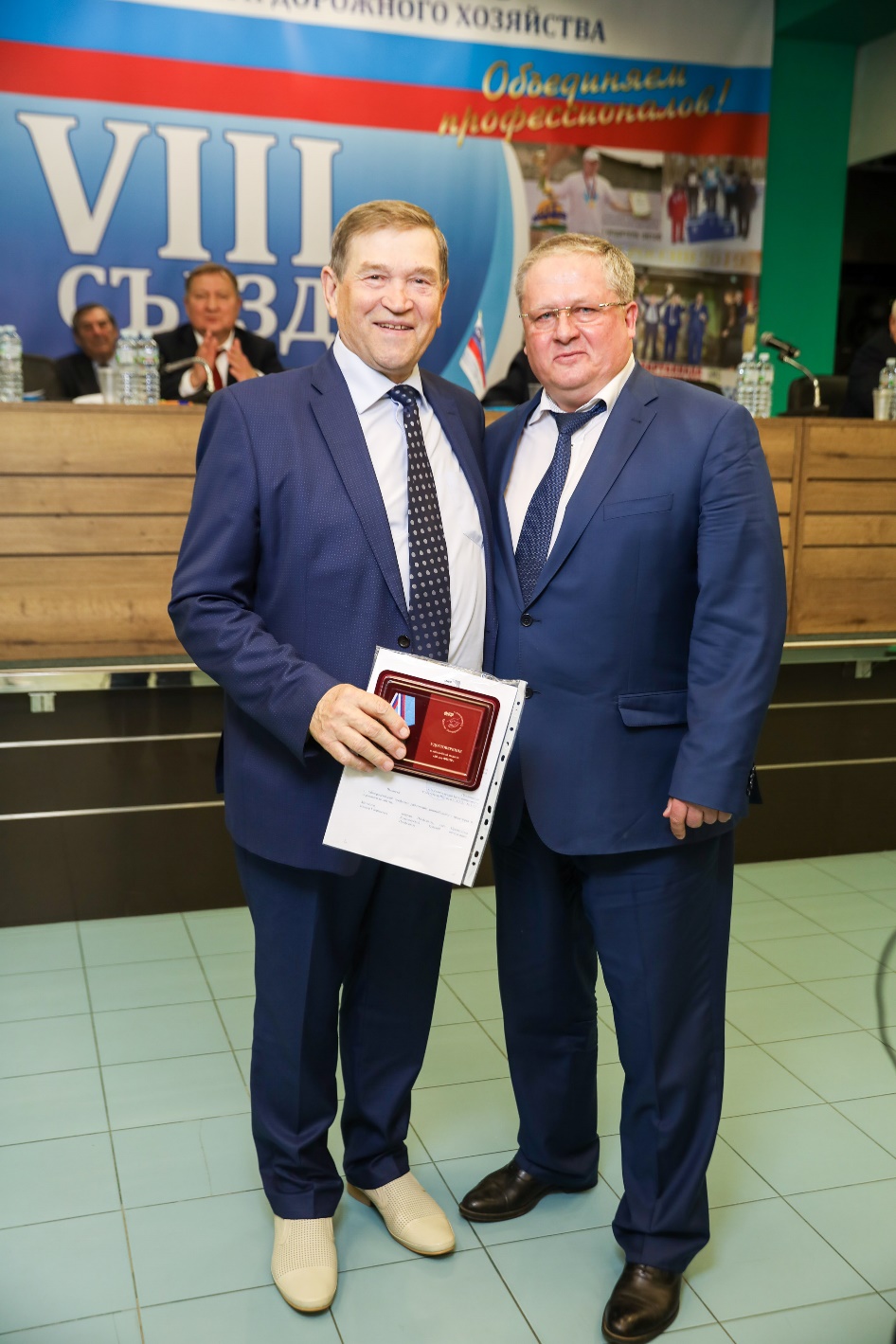 25 мая 2021 года
г.Москва
VIII СЪЕЗД ОБЩЕРОССИЙСКОГО ПРОФСОЮЗА РАБОТНИКОВ АВТОМОБИЛЬНОГО ТРАНСПОРТА И ДОРОЖНОГО ХОЗЯЙСТВА
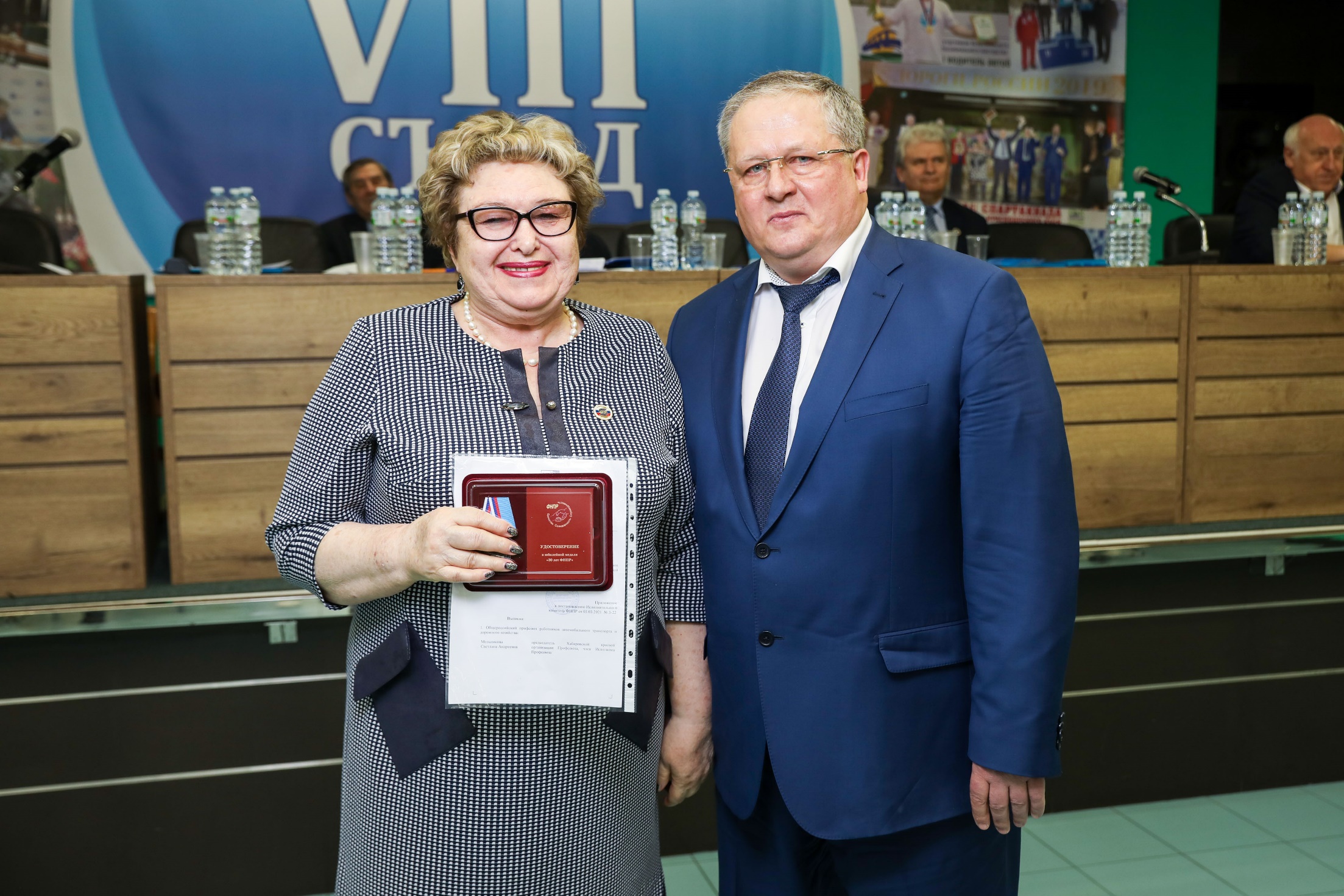 25 мая 2021 года
г.Москва
VIII СЪЕЗД ОБЩЕРОССИЙСКОГО ПРОФСОЮЗА РАБОТНИКОВ АВТОМОБИЛЬНОГО ТРАНСПОРТА И ДОРОЖНОГО ХОЗЯЙСТВА
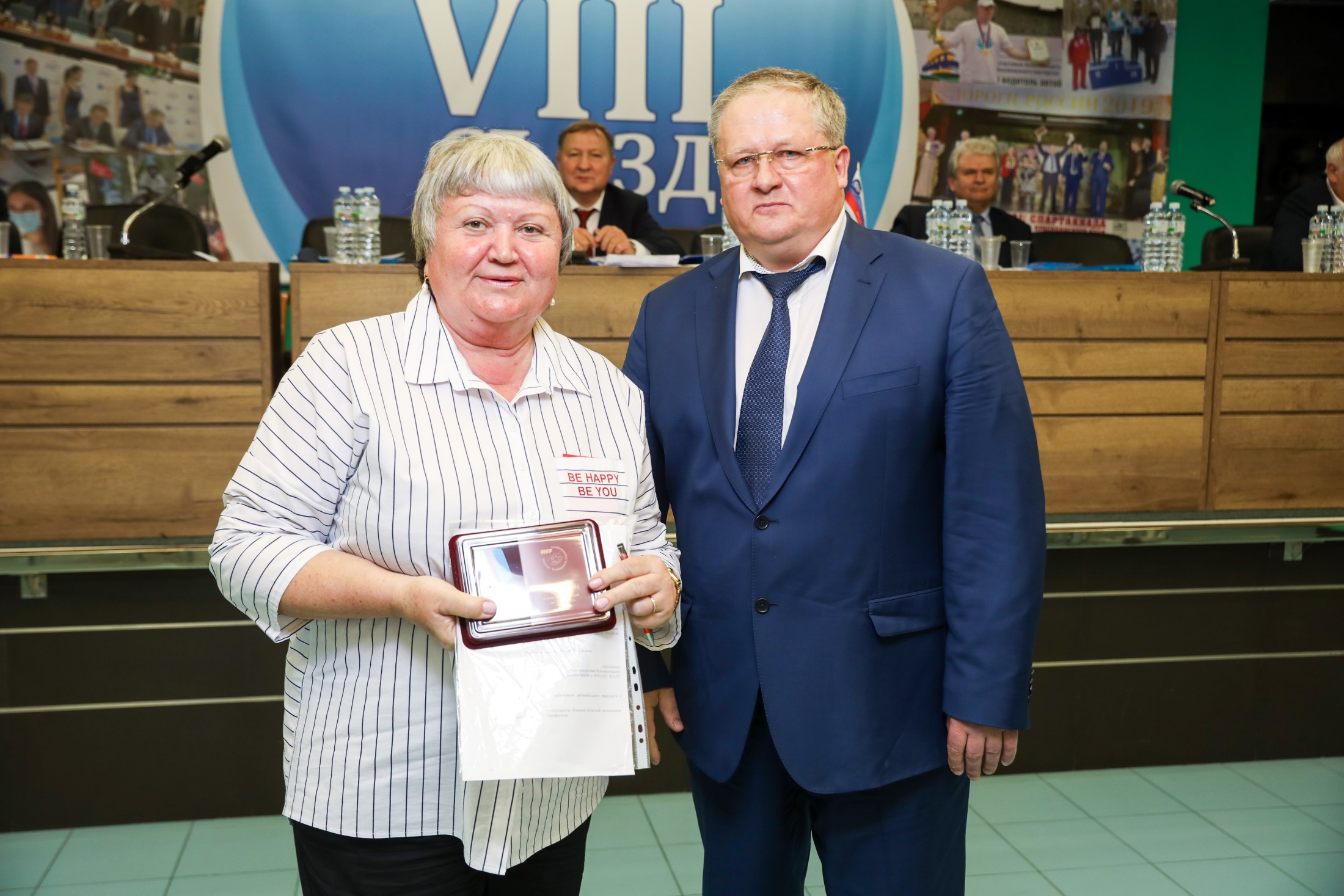 25 мая 2021 года
г.Москва
VIII СЪЕЗД ОБЩЕРОССИЙСКОГО ПРОФСОЮЗА РАБОТНИКОВ АВТОМОБИЛЬНОГО ТРАНСПОРТА И ДОРОЖНОГО ХОЗЯЙСТВА
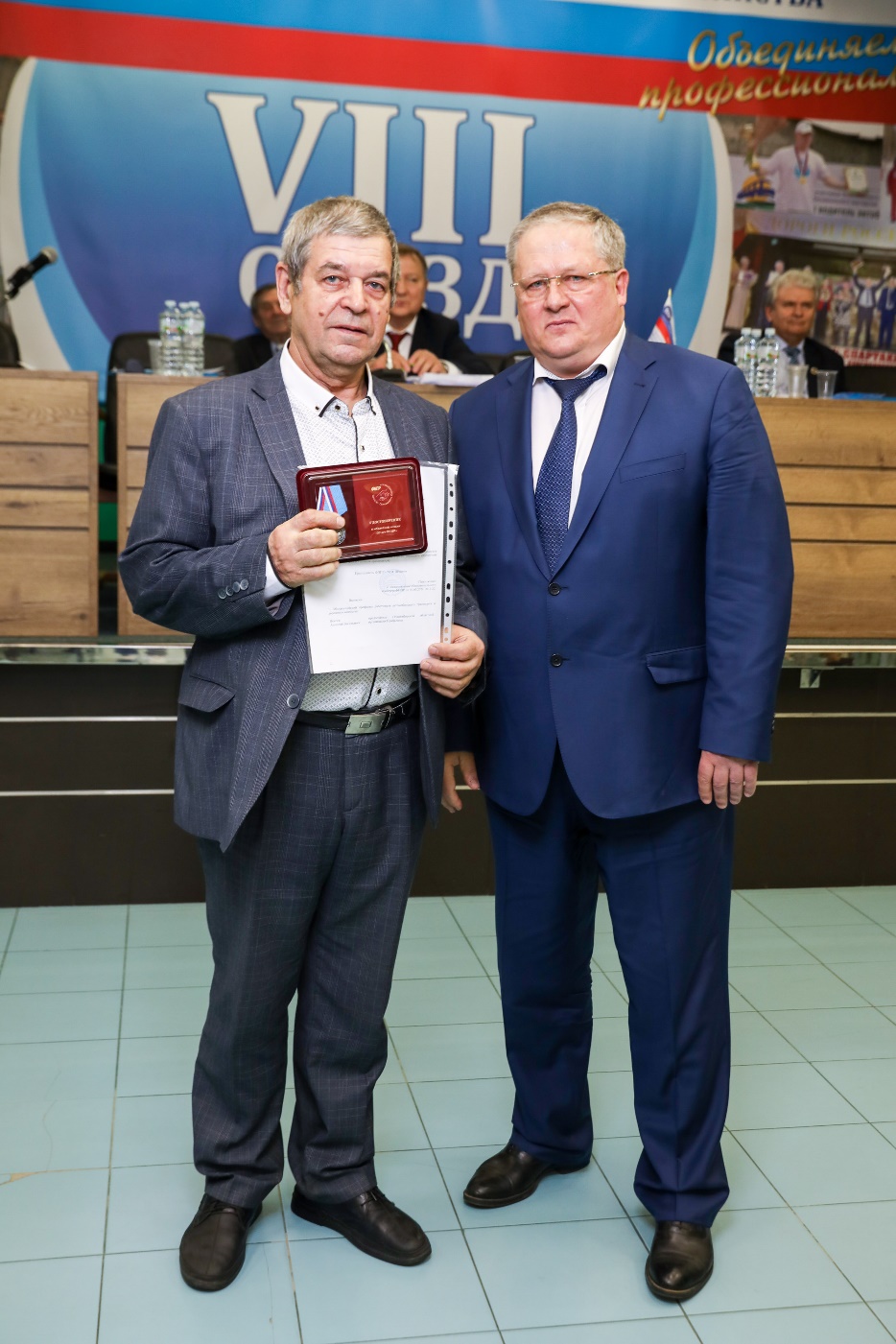 25 мая 2021 года
г.Москва
VIII СЪЕЗД ОБЩЕРОССИЙСКОГО ПРОФСОЮЗА РАБОТНИКОВ АВТОМОБИЛЬНОГО ТРАНСПОРТА И ДОРОЖНОГО ХОЗЯЙСТВА
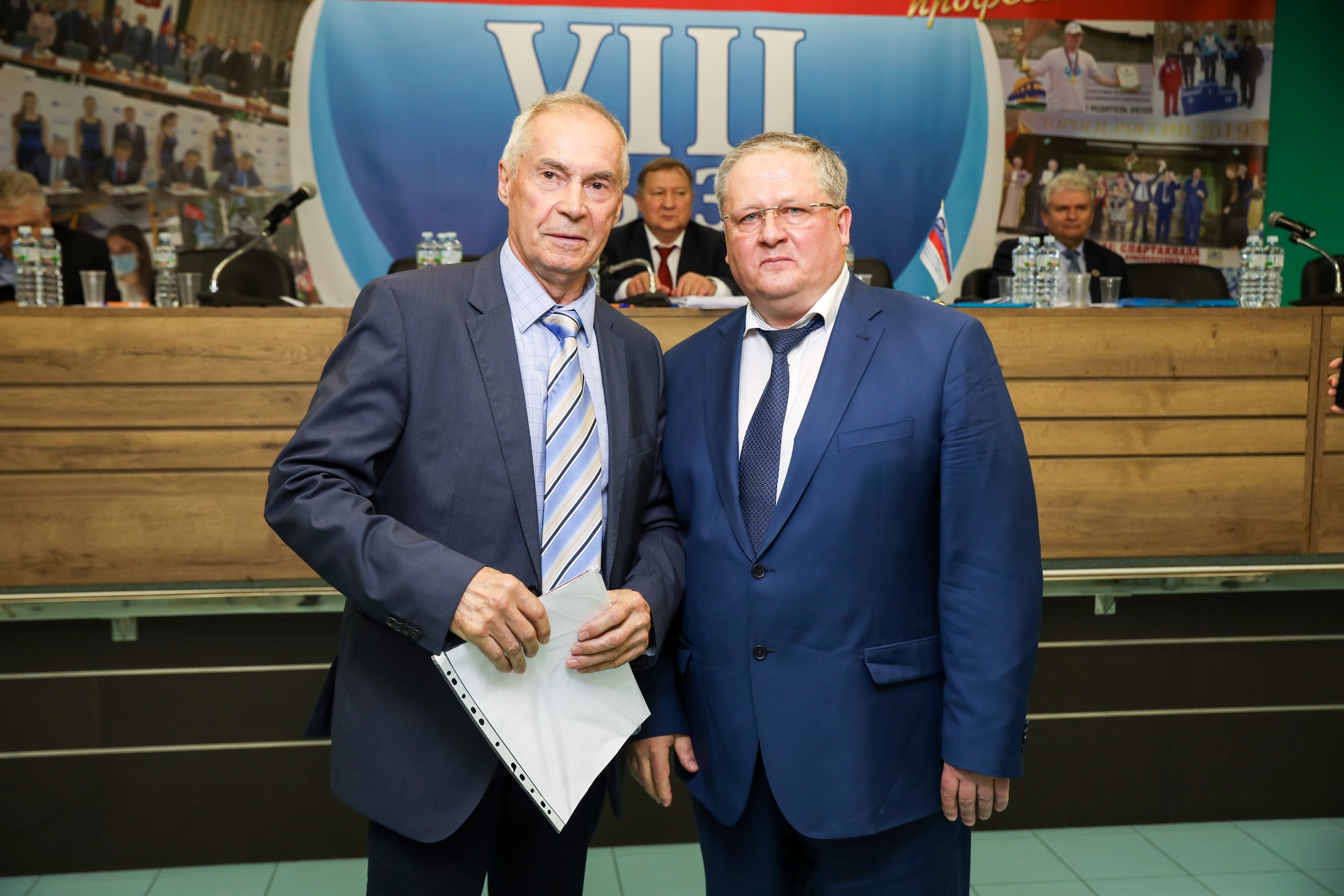 25 мая 2021 года
г.Москва
VIII СЪЕЗД ОБЩЕРОССИЙСКОГО ПРОФСОЮЗА РАБОТНИКОВ АВТОМОБИЛЬНОГО ТРАНСПОРТА И ДОРОЖНОГО ХОЗЯЙСТВА
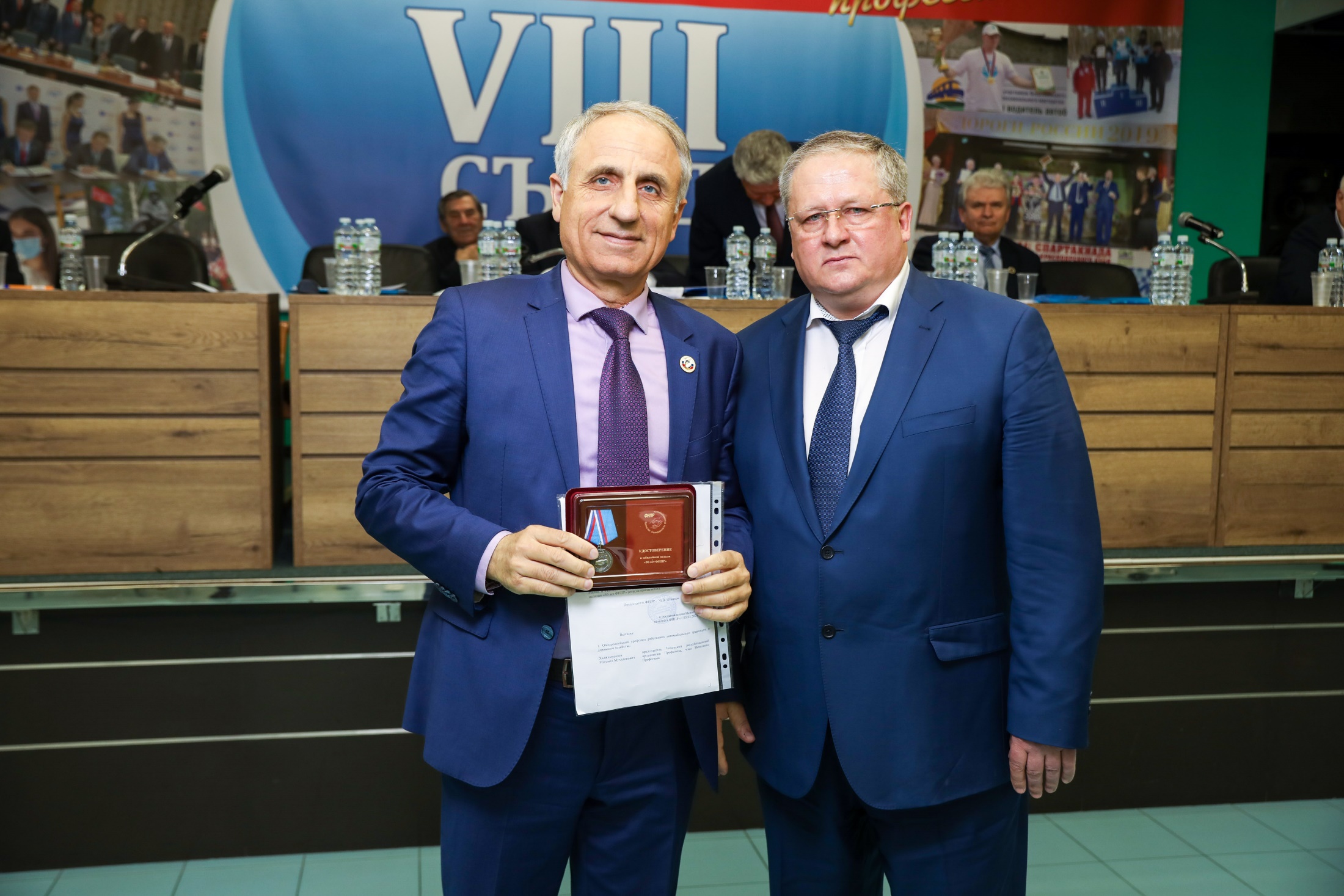 25 мая 2021 года
г.Москва
VIII СЪЕЗД ОБЩЕРОССИЙСКОГО ПРОФСОЮЗА РАБОТНИКОВ АВТОМОБИЛЬНОГО ТРАНСПОРТА И ДОРОЖНОГО ХОЗЯЙСТВА
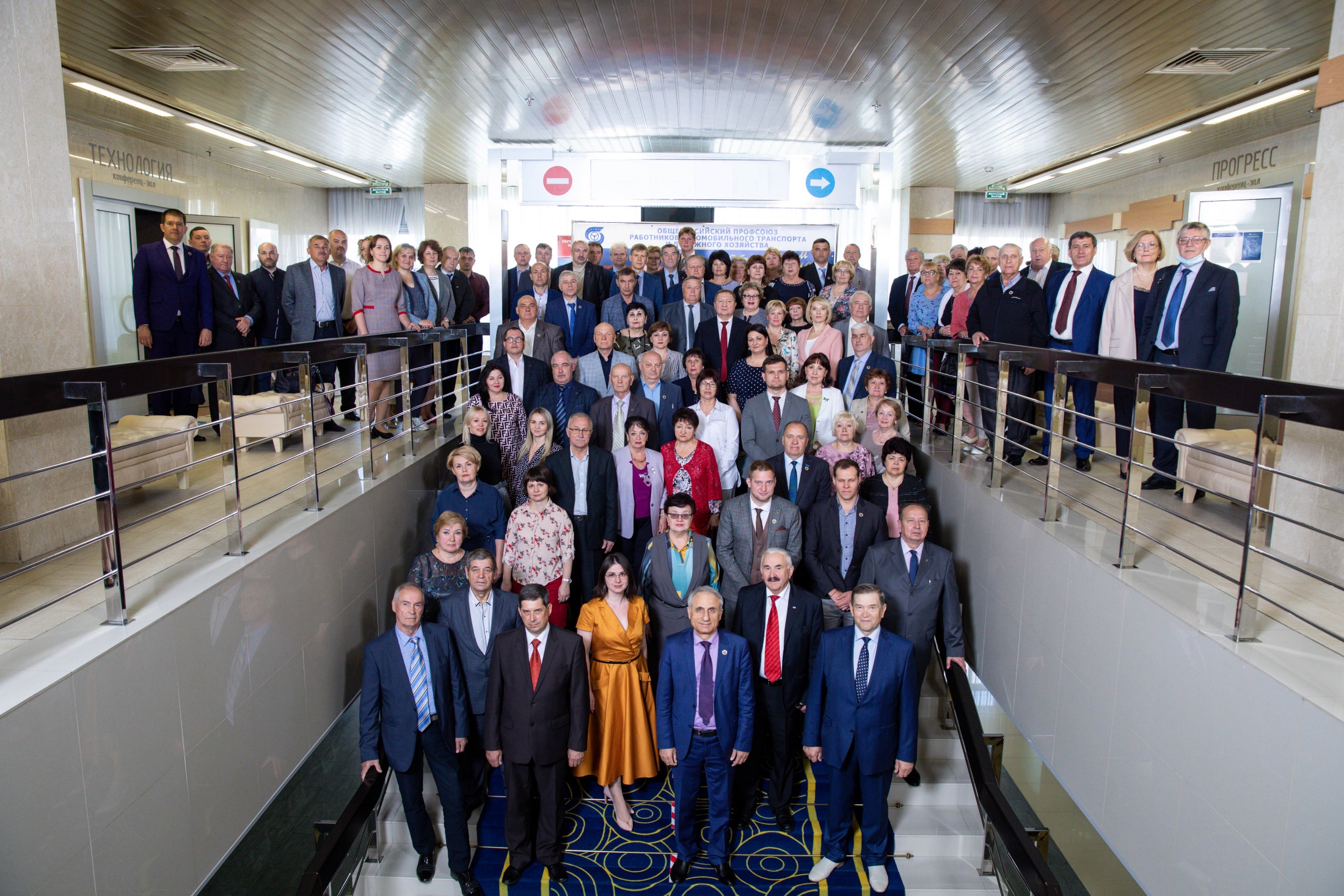